ChartabilityHow accessible is my visualization? Evaluating visualization accessibility with Chartability
Frank Elavsky, Cynthia Bennett, and Dominik Moritz
of Carnegie Mellon University
26% of people living in the United States self-report living with a disability that affects their daily life.
2
Research coverage of accessibility in visualization doesn’t reflect the reality of people living with disabilities.
3
Accessibility in Visualization Research
Disabilities in the US
Color Vision Deficiency*
Color Vision Deficiency
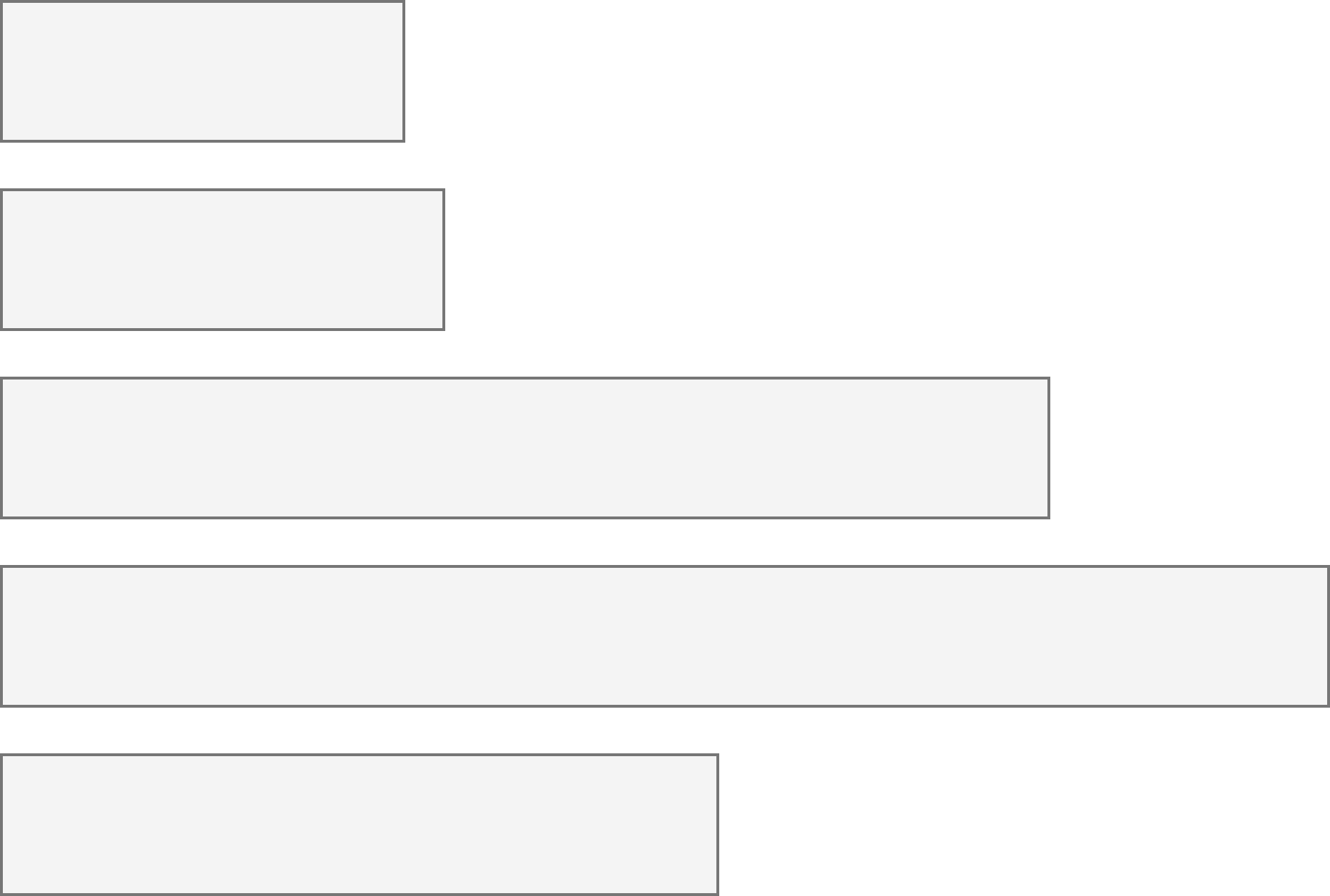 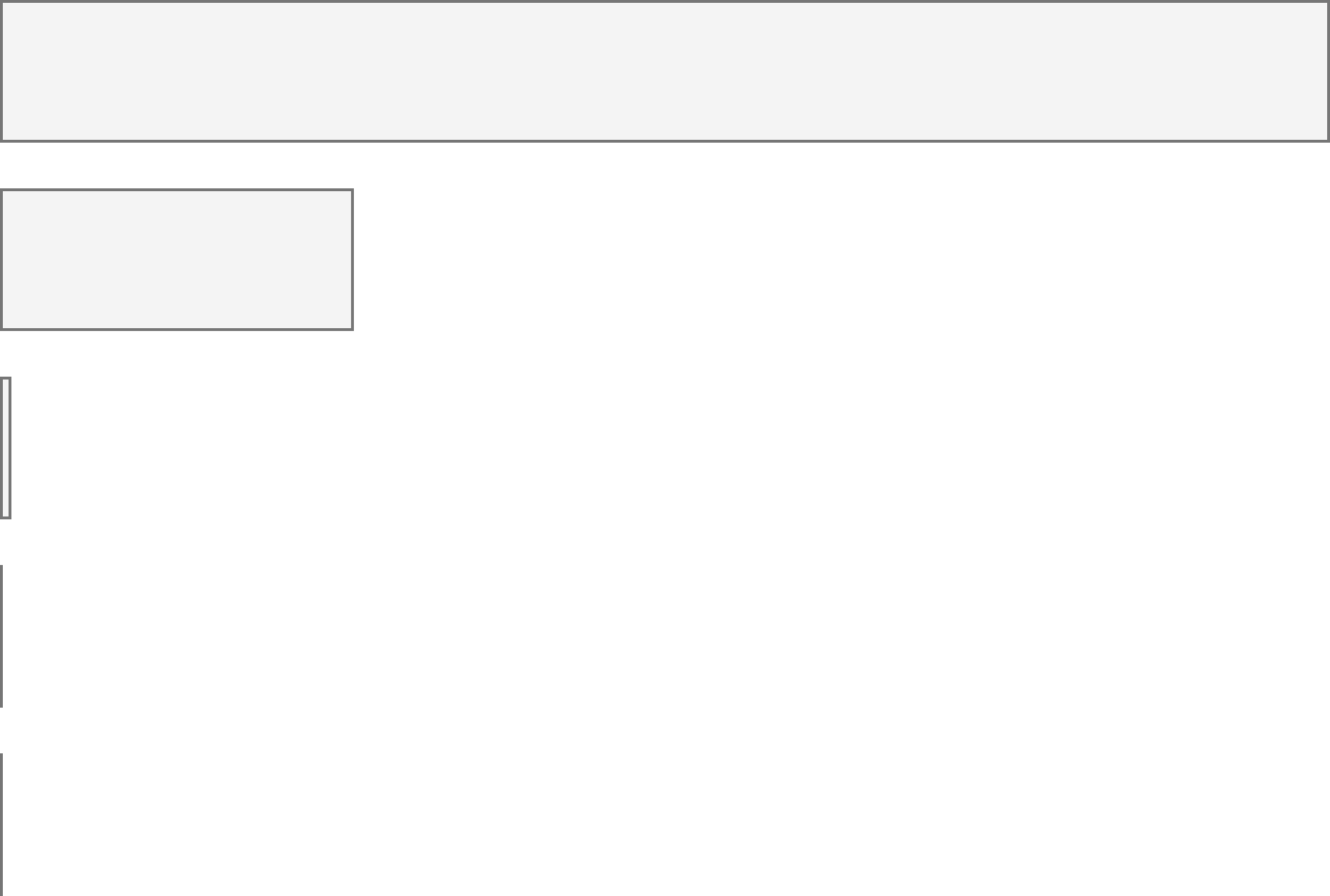 4.2%
233
Blindness, Low Vision
Blindness, Low Vision
4.5%
62
Cognitive, Neurological
Cognitive, Neurological
10.8%
2
Motor, Dexterity
Motor, Dexterity
13.7%
0
Vestibular, Motion
Vestibular, Motion
7.4%
0
* CVD statistics are only for people of European Ancestry. Mean total Global and US numbers are not known.
Chartability, Elavsky et al
4
How can we build a more accessible world if we don’t know how to recognize inaccessibility?
5
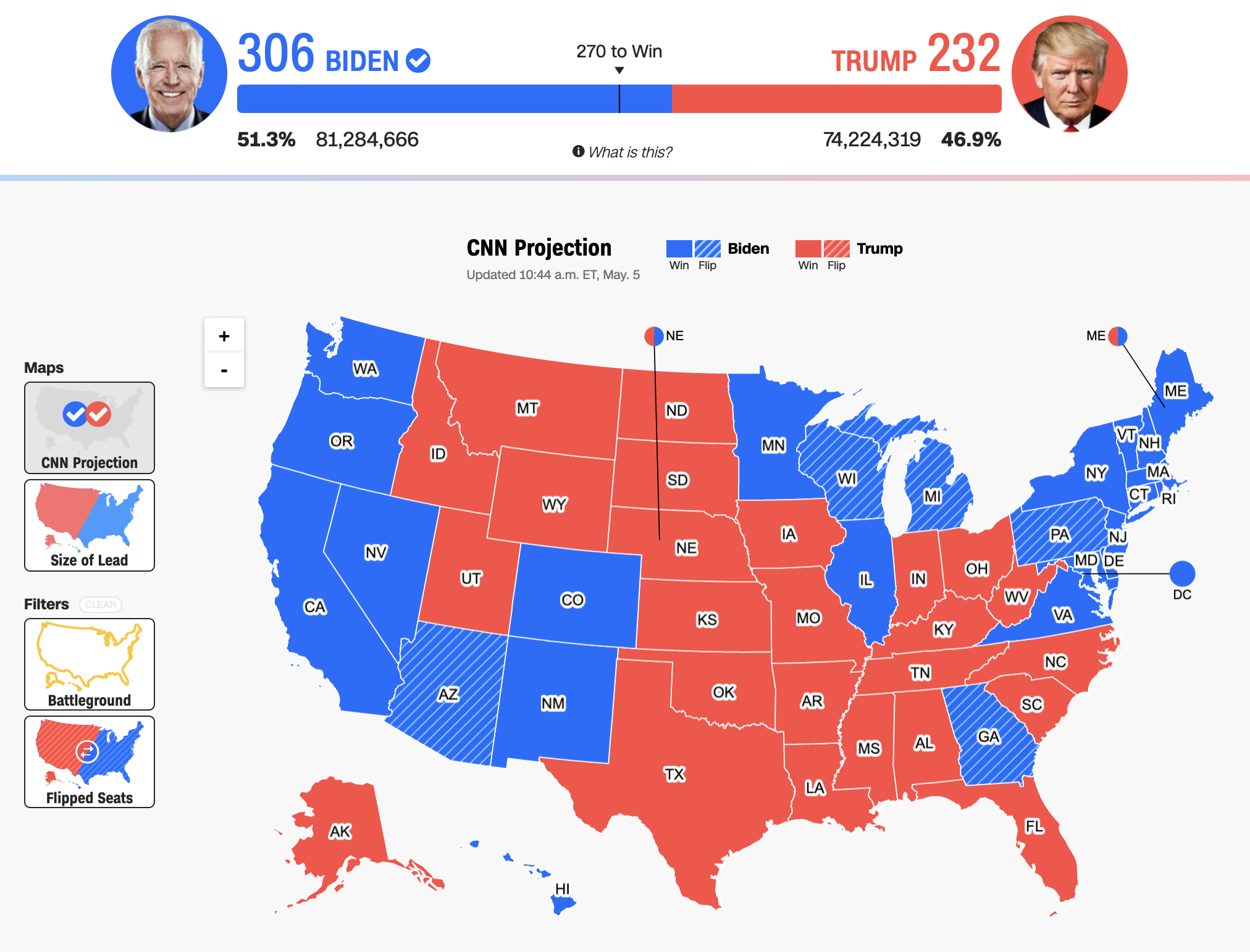 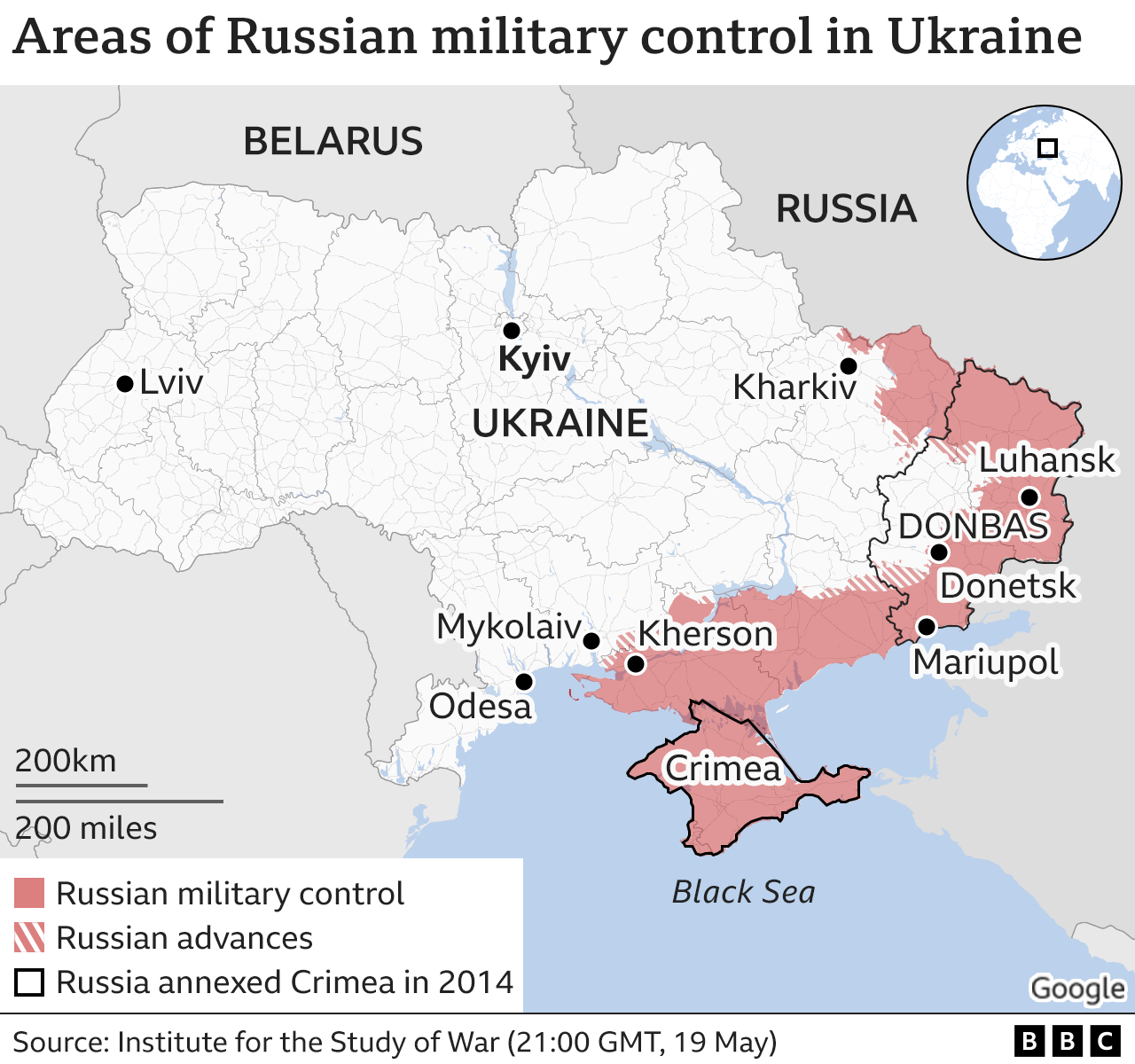 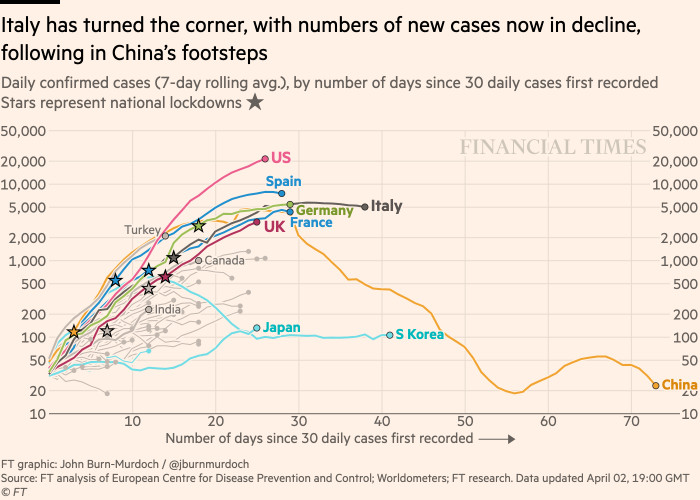 Visualization informs the public and guides decision-making, policy, and business.
Politics 
(CNN)
Health 
(Financial Times)
Conflicts
(BBC)
Chartability, Elavsky et al
6
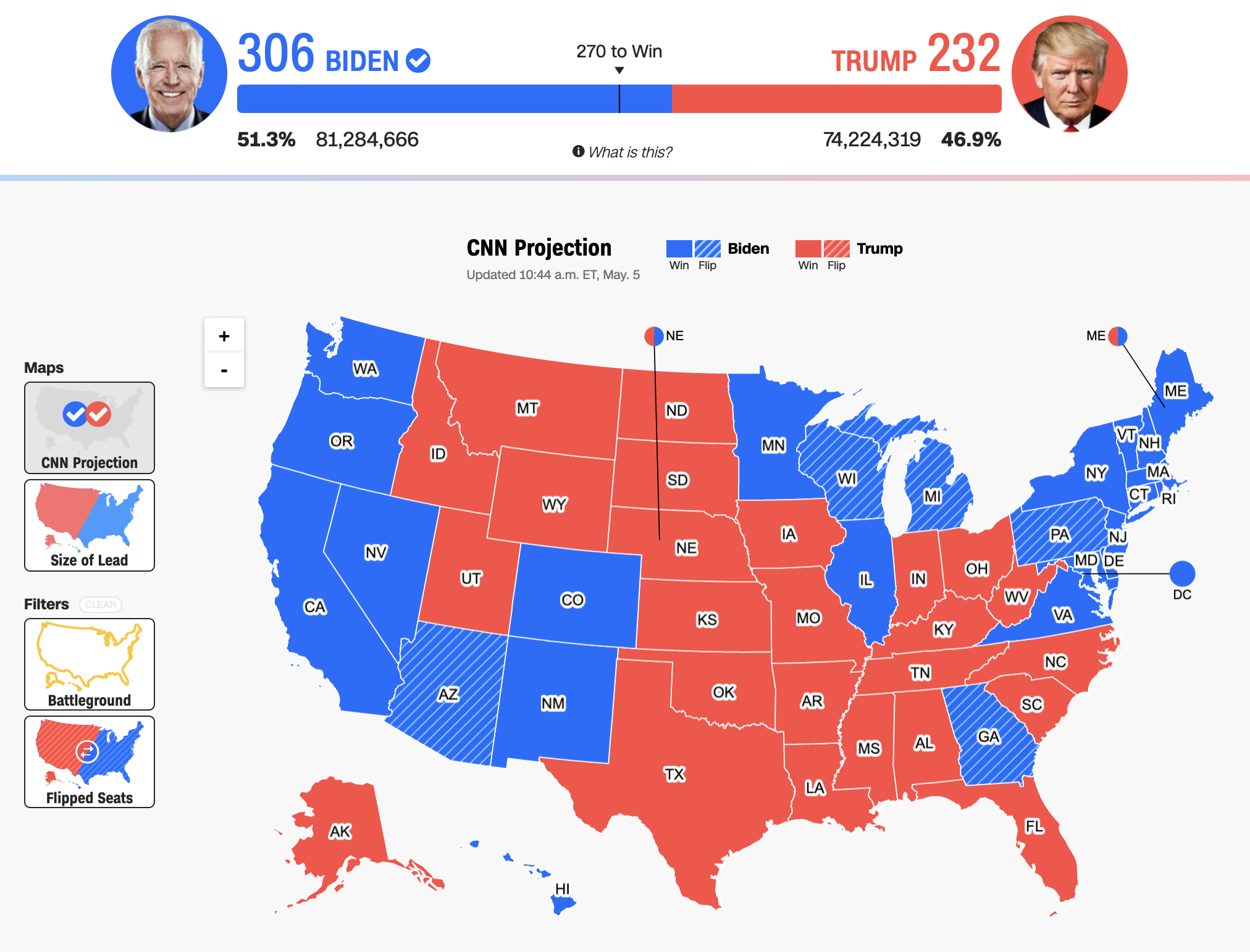 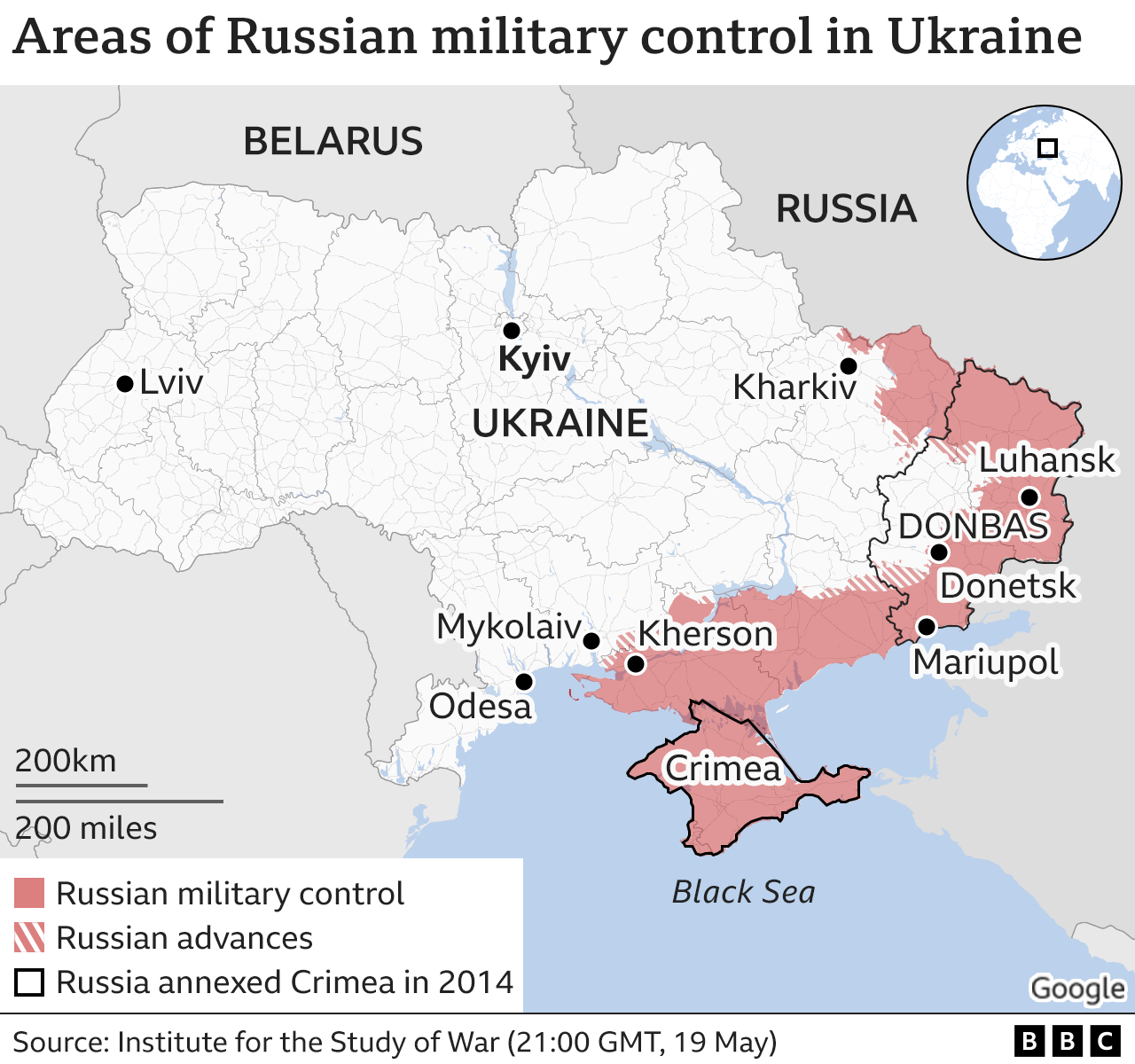 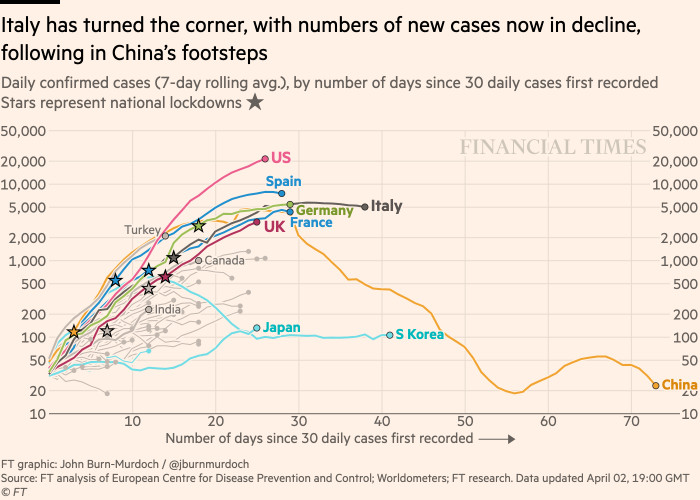 It is important that visualization practitioners can recognize access barriers in their work.
Politics 
(CNN)
Health 
(Financial Times)
Conflicts
(BBC)
Chartability, Elavsky et al
7
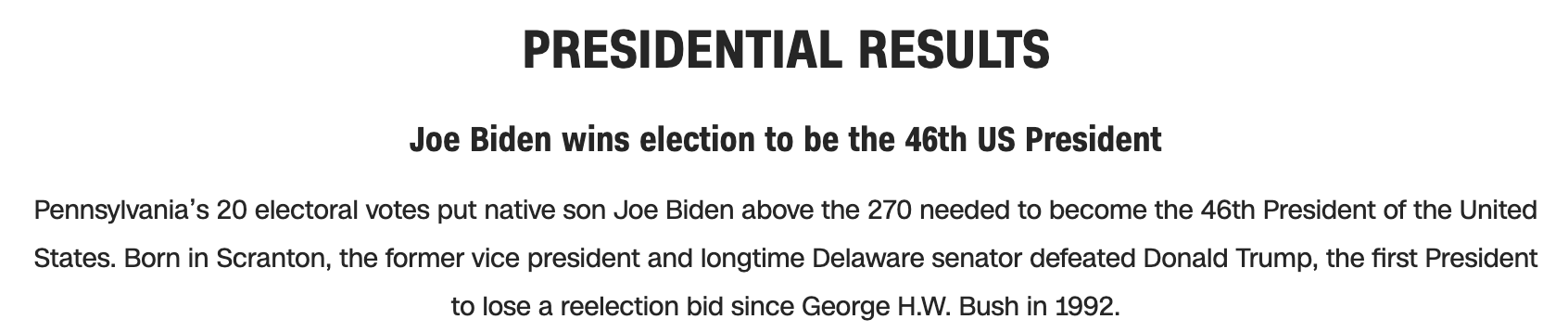 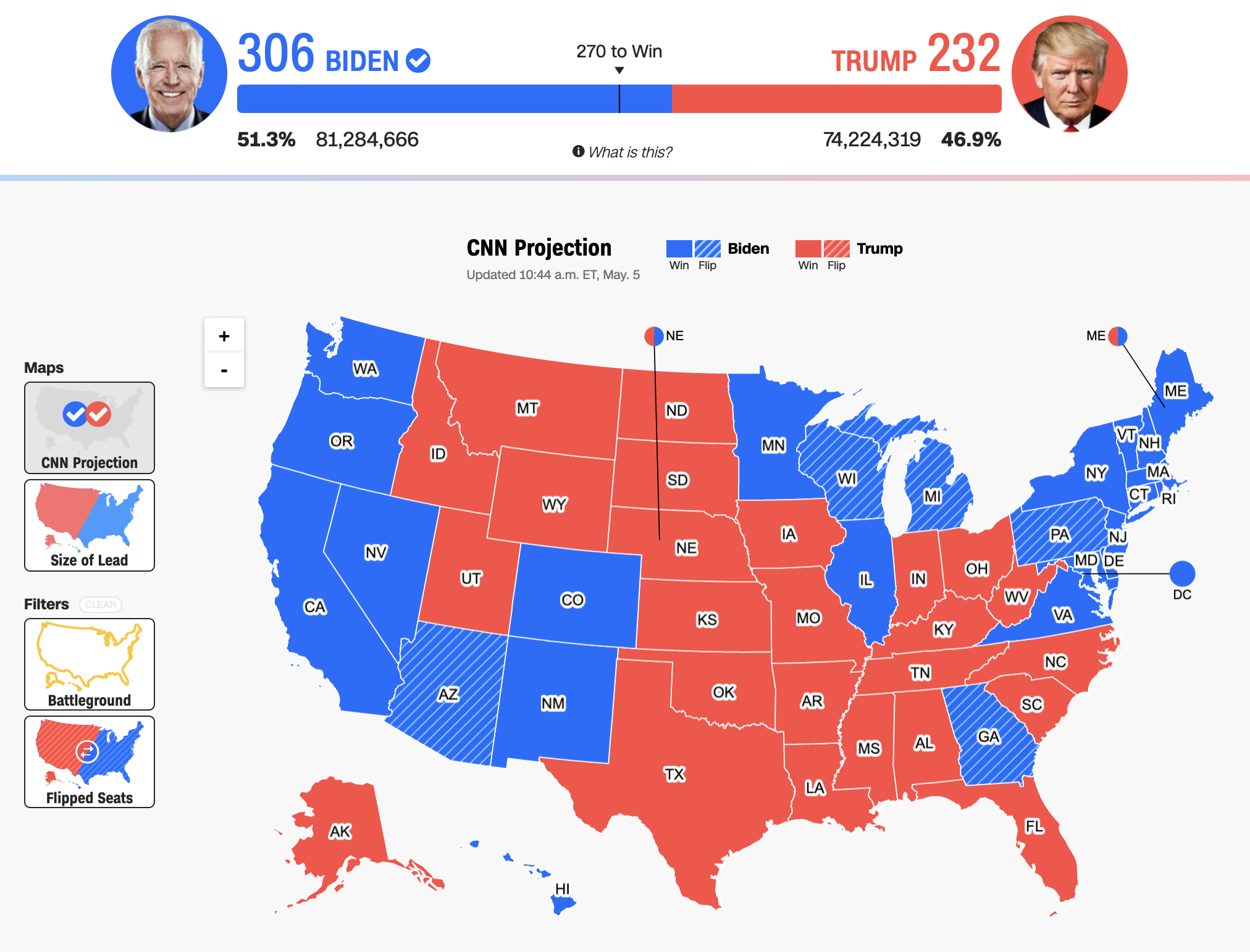 Let’s evaluate this one with Chartability.
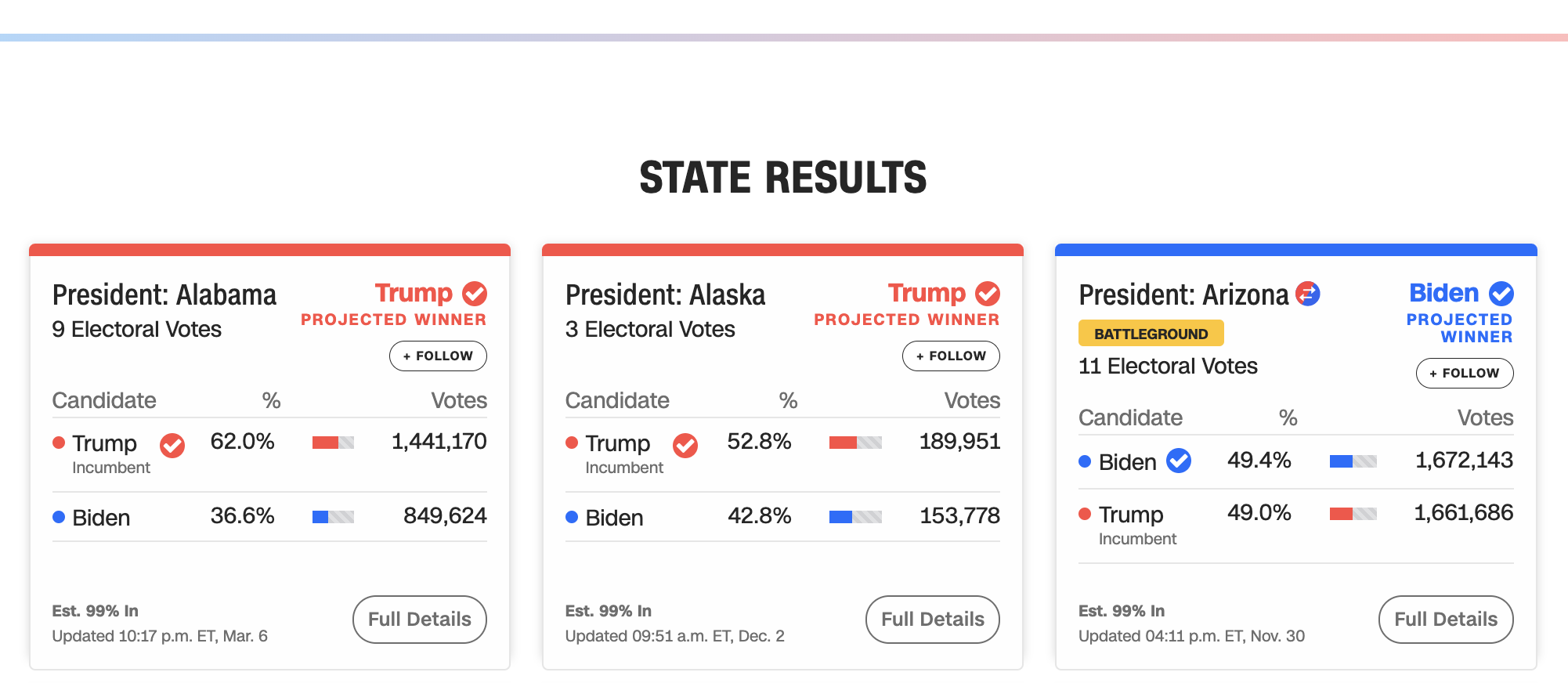 Chartability, Elavsky et al
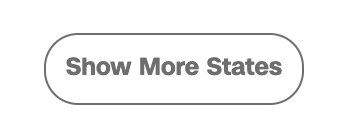 8
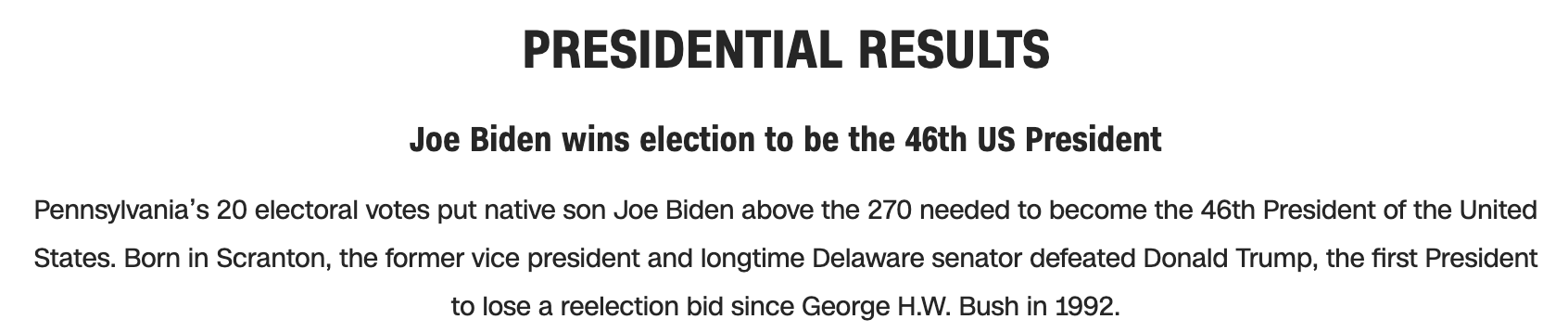 Perceivable Failures
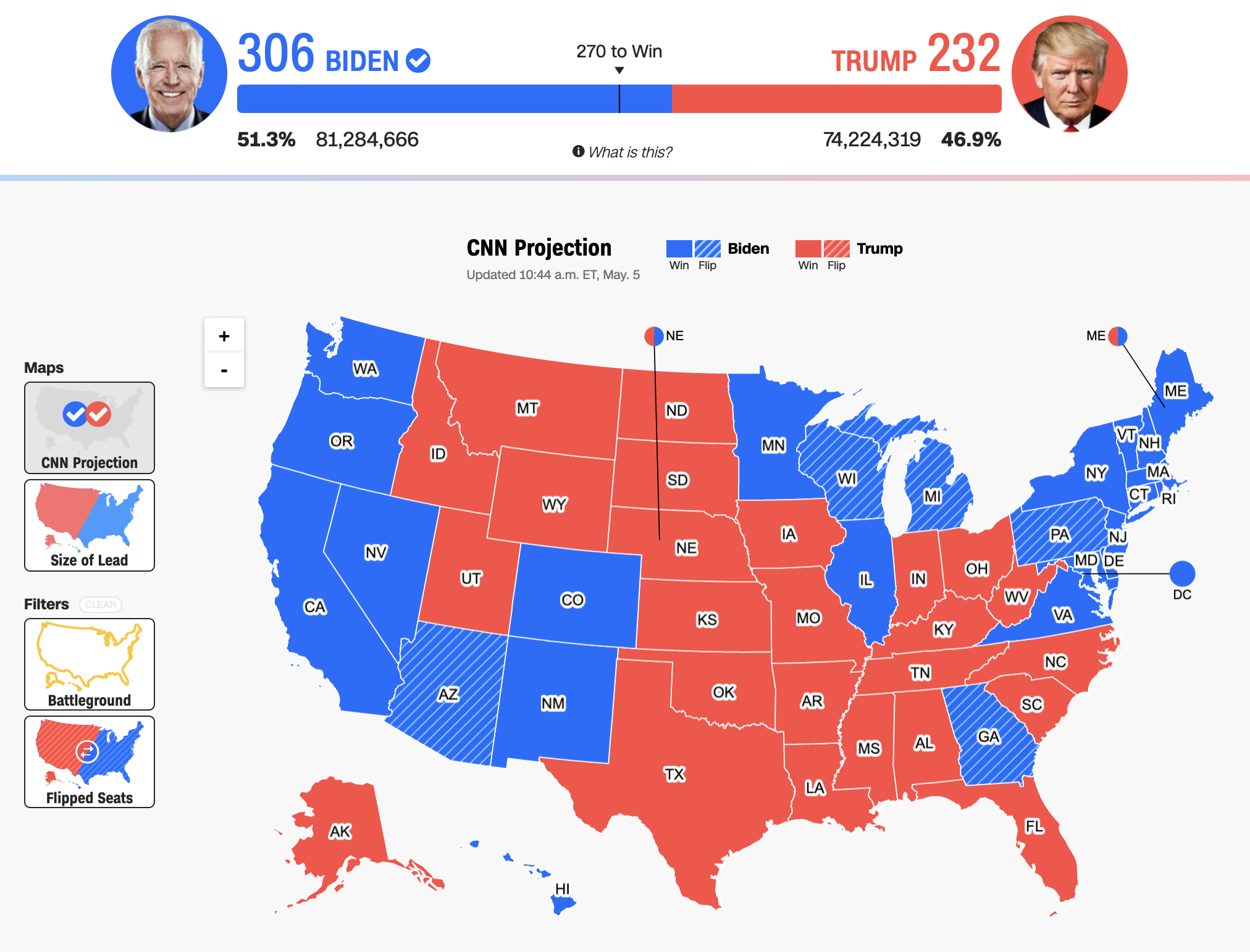 6 – Low contrast
57 - Content is only visual
50 - Color alone is used
1 - Meaningful elements can be distinguished
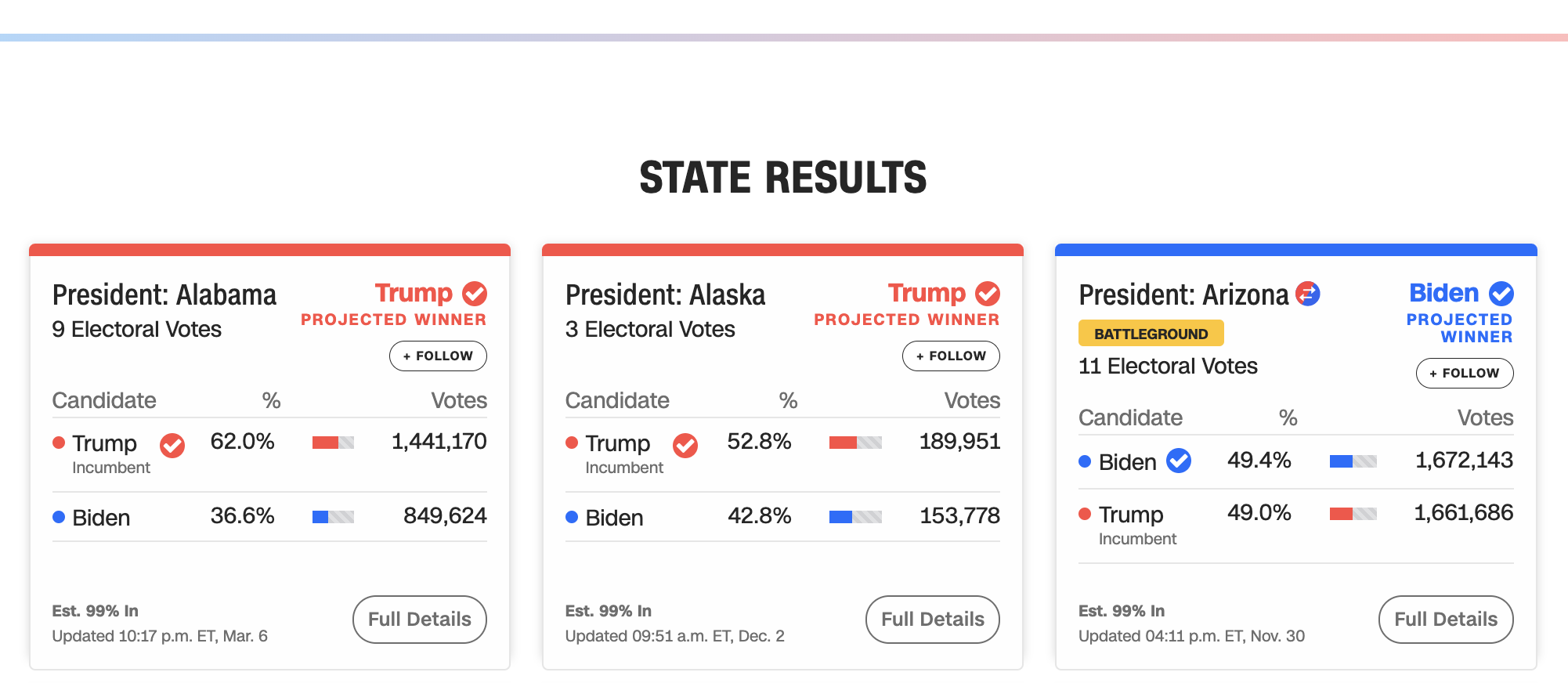 Chartability, Elavsky et al
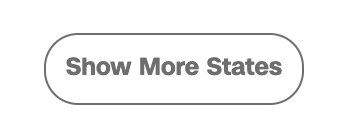 9
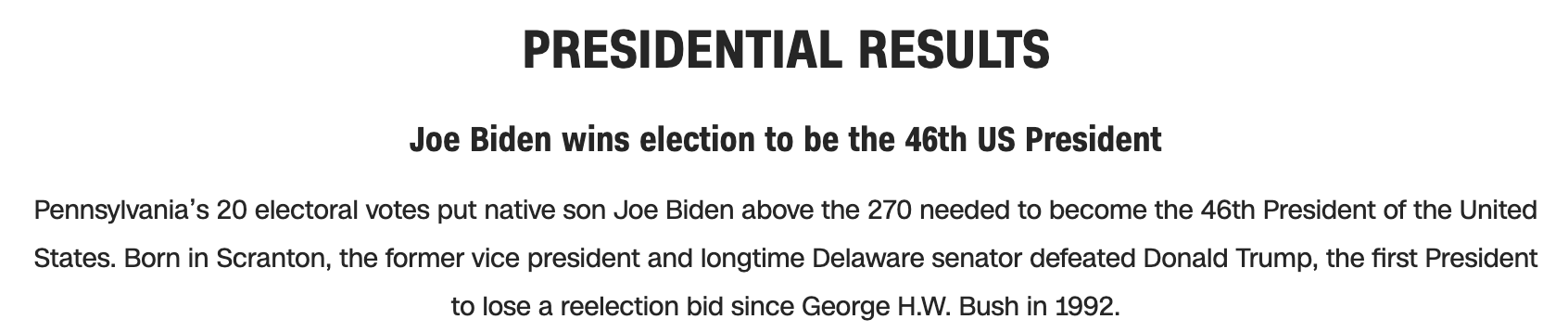 Perceivable Failures
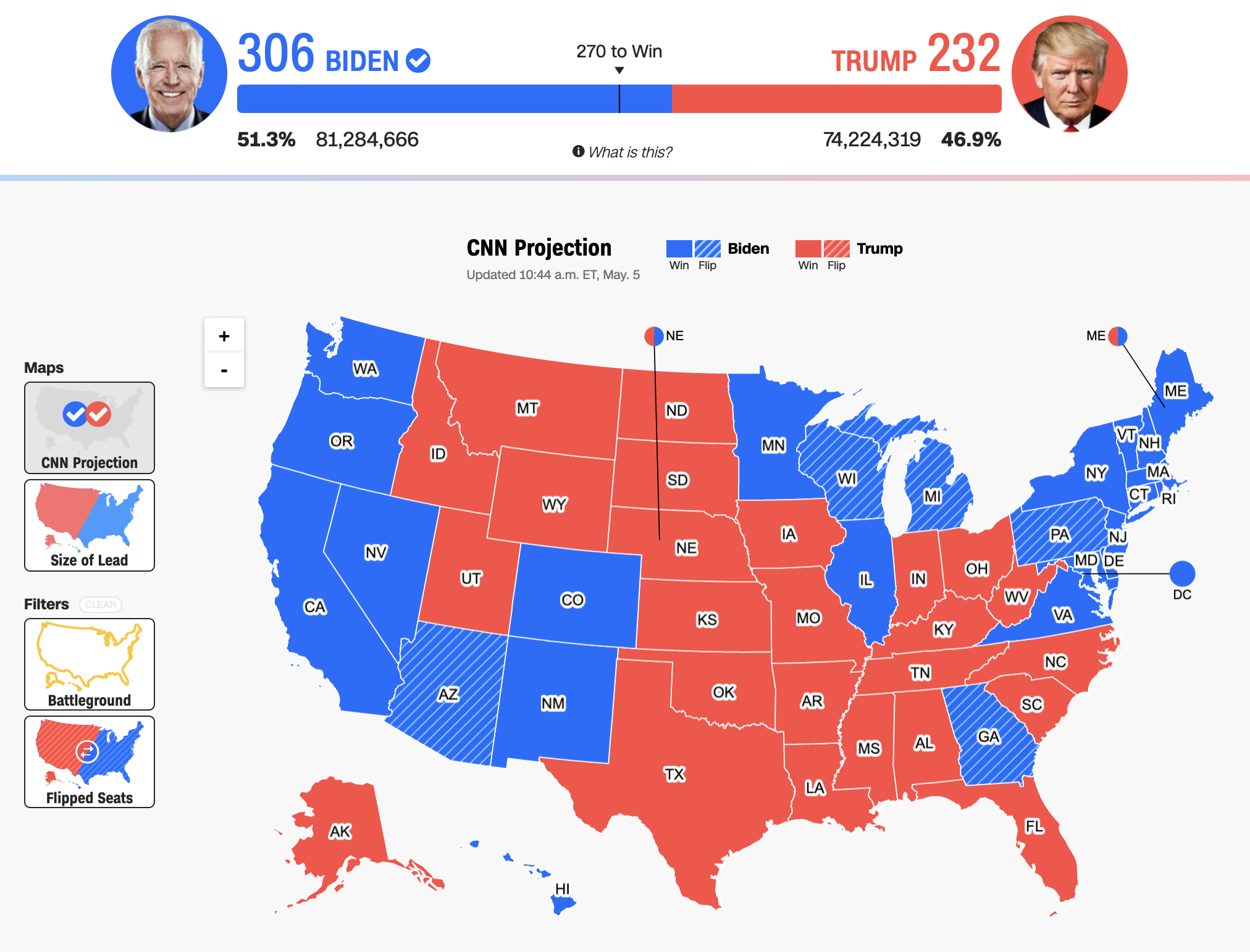 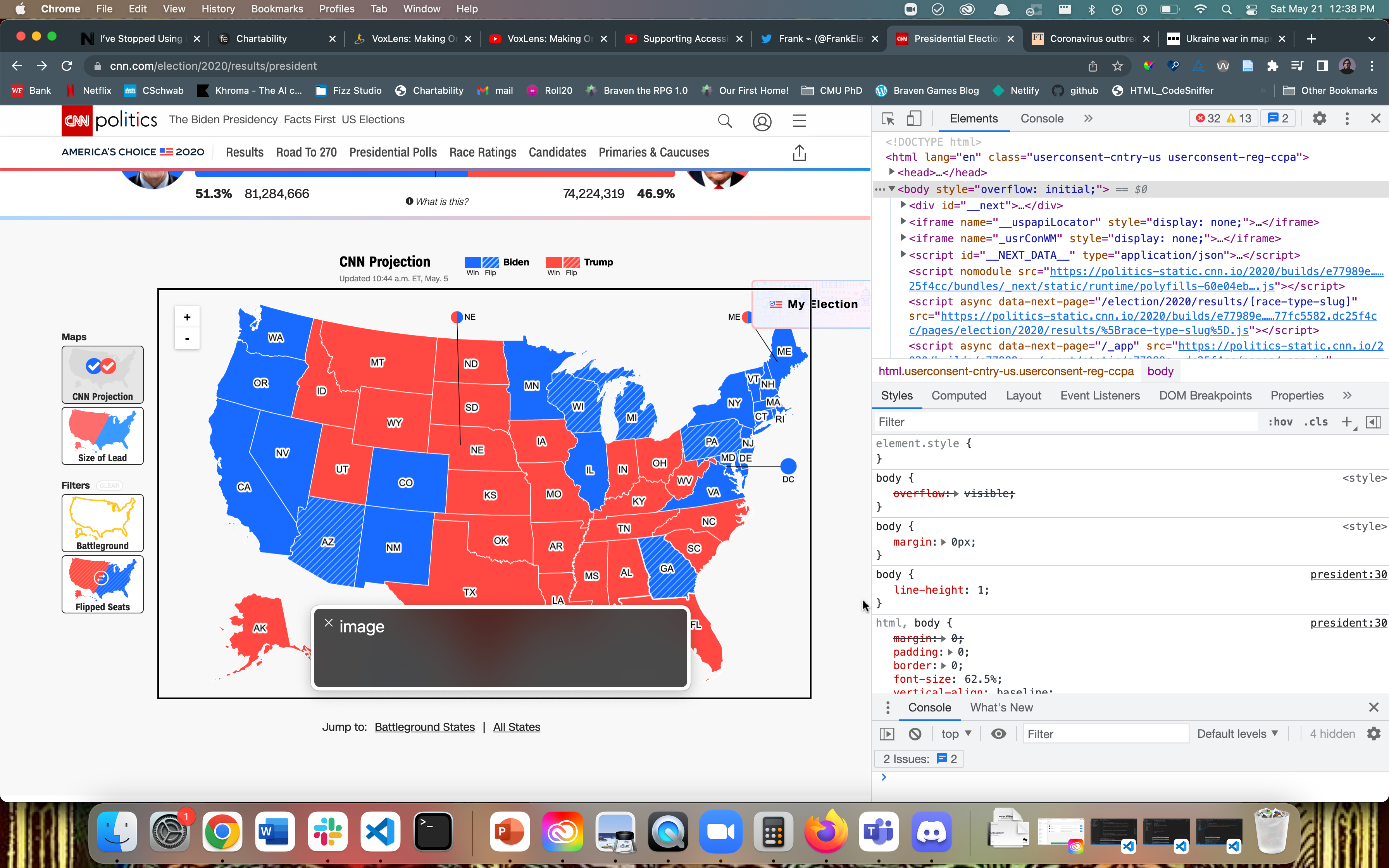 6 – Low contrast
57 - Content is only visual
50 - Color alone is used
1 - Meaningful elements can be distinguished
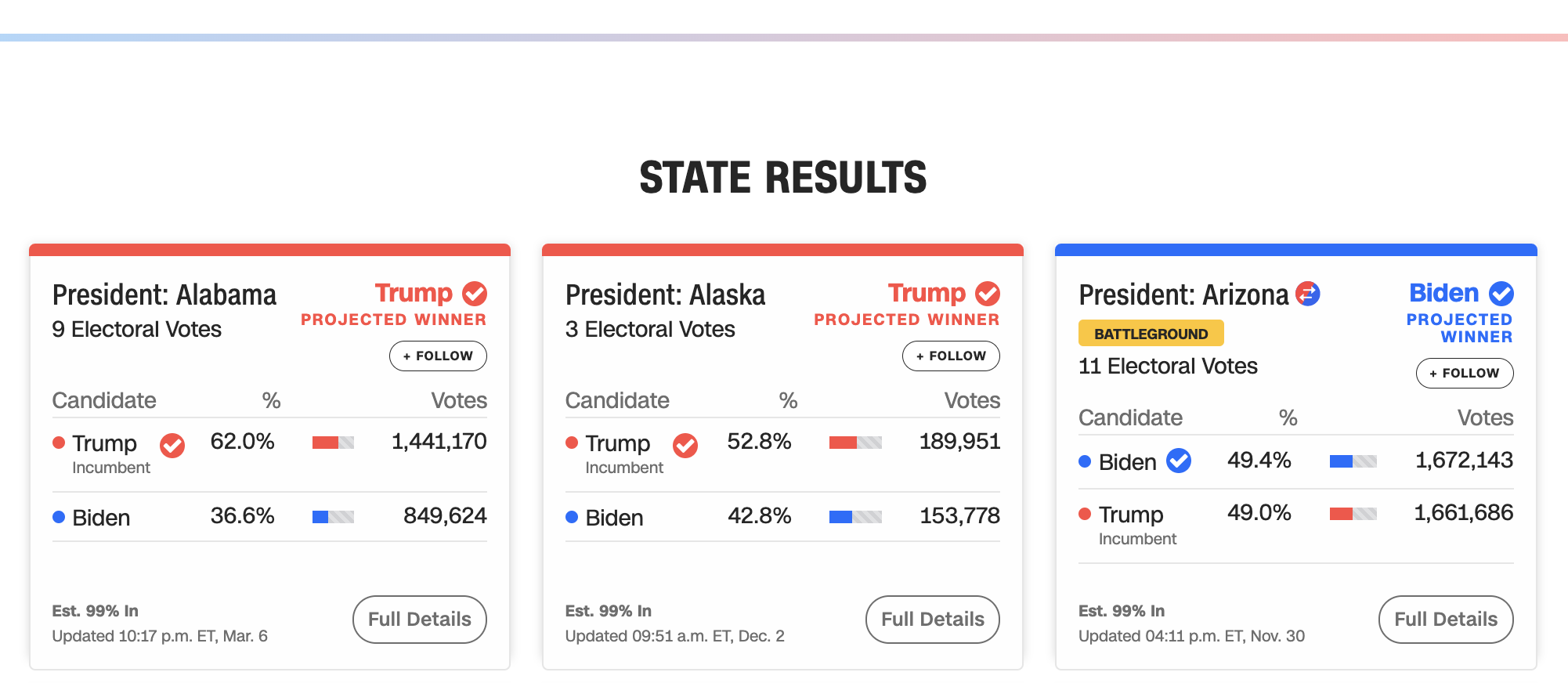 Chartability, Elavsky et al
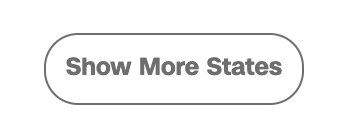 10
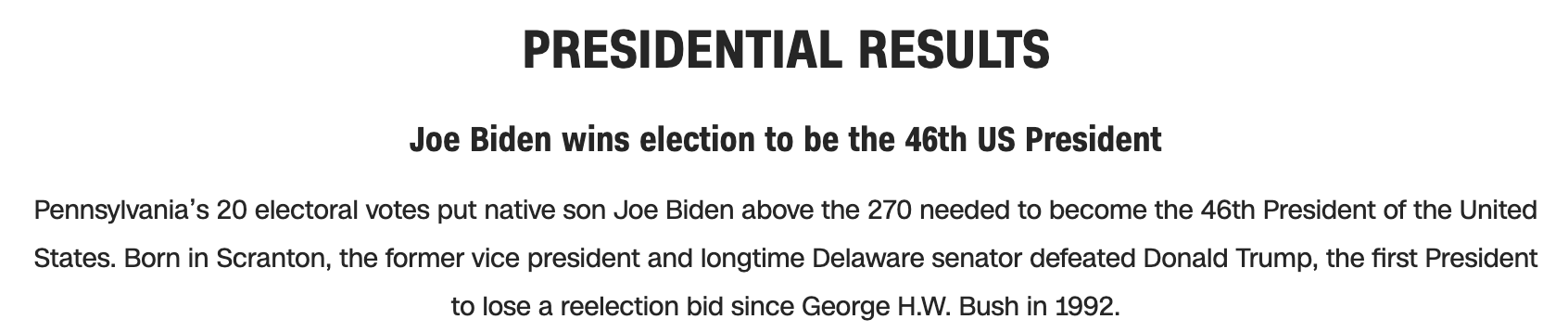 Perceivable Failures
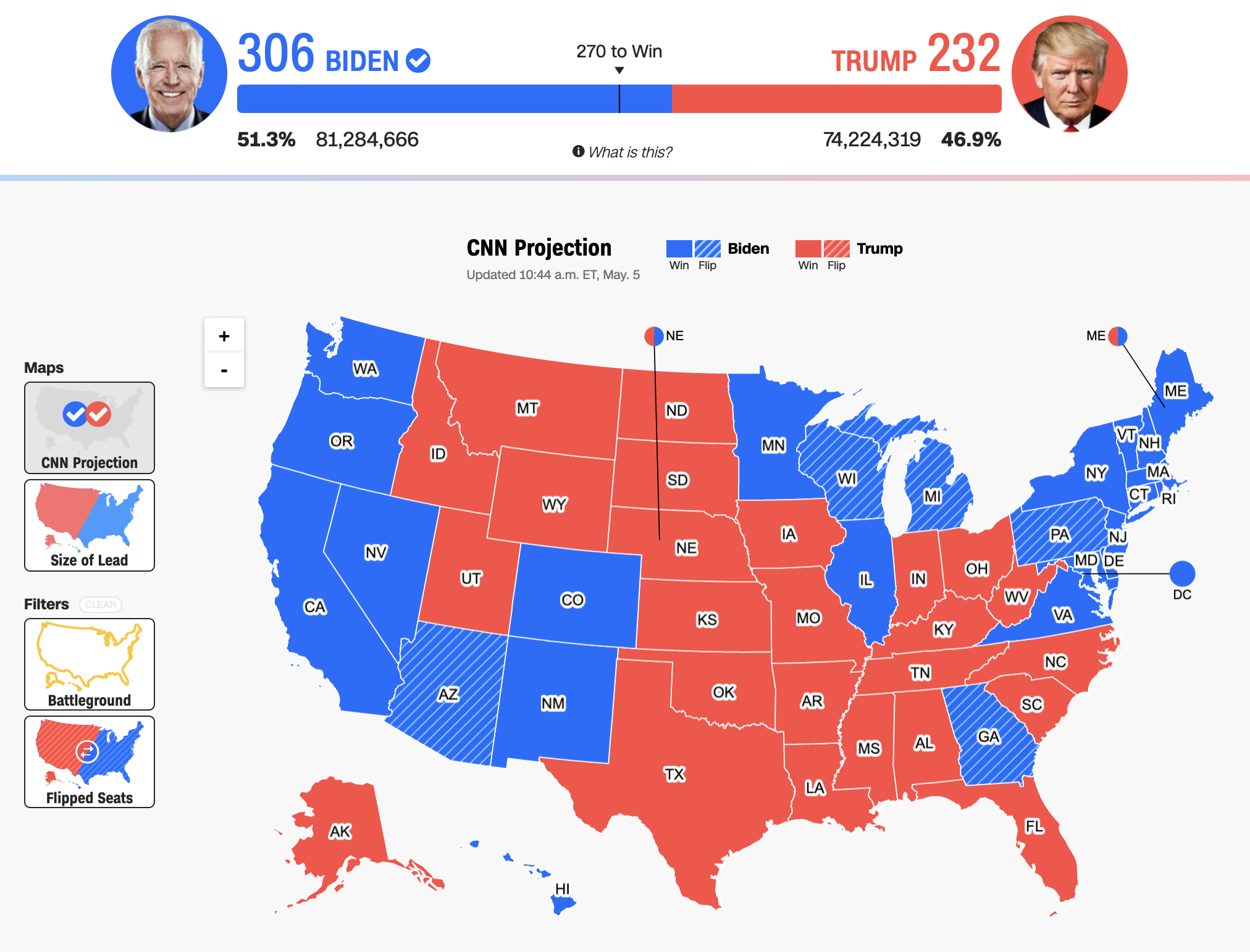 6 – Low contrast
57 - Content is only visual
53 - Color alone is used
1 - Meaningful elements can be distinguished
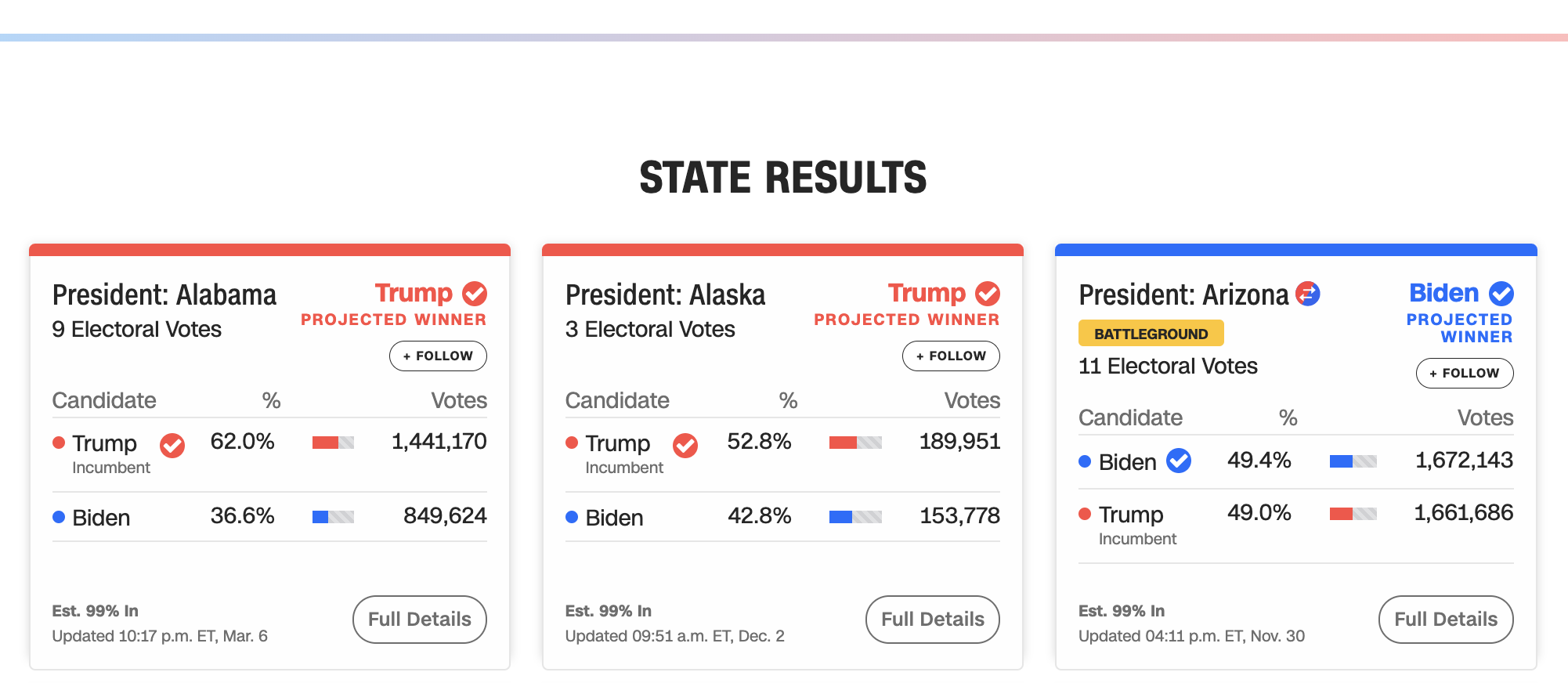 Chartability, Elavsky et al
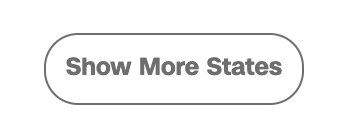 11
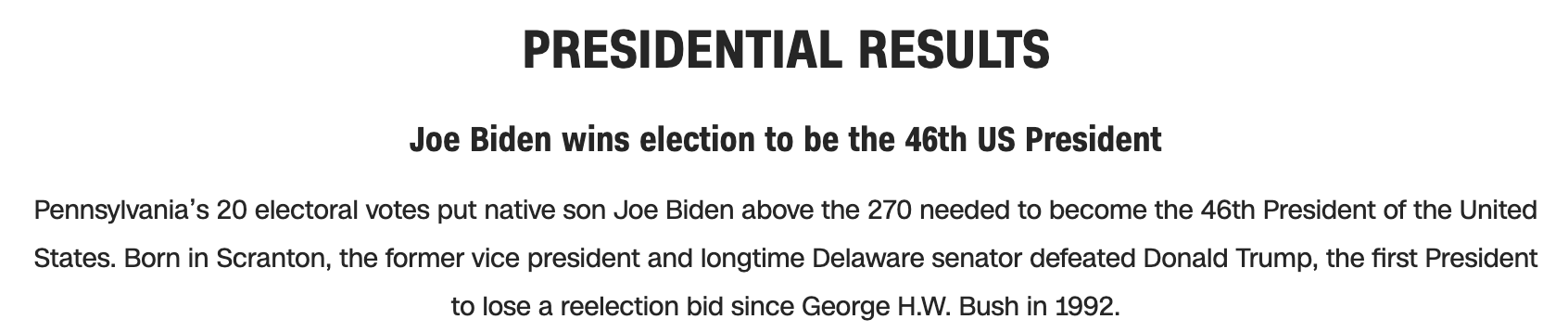 Perceivable Failures
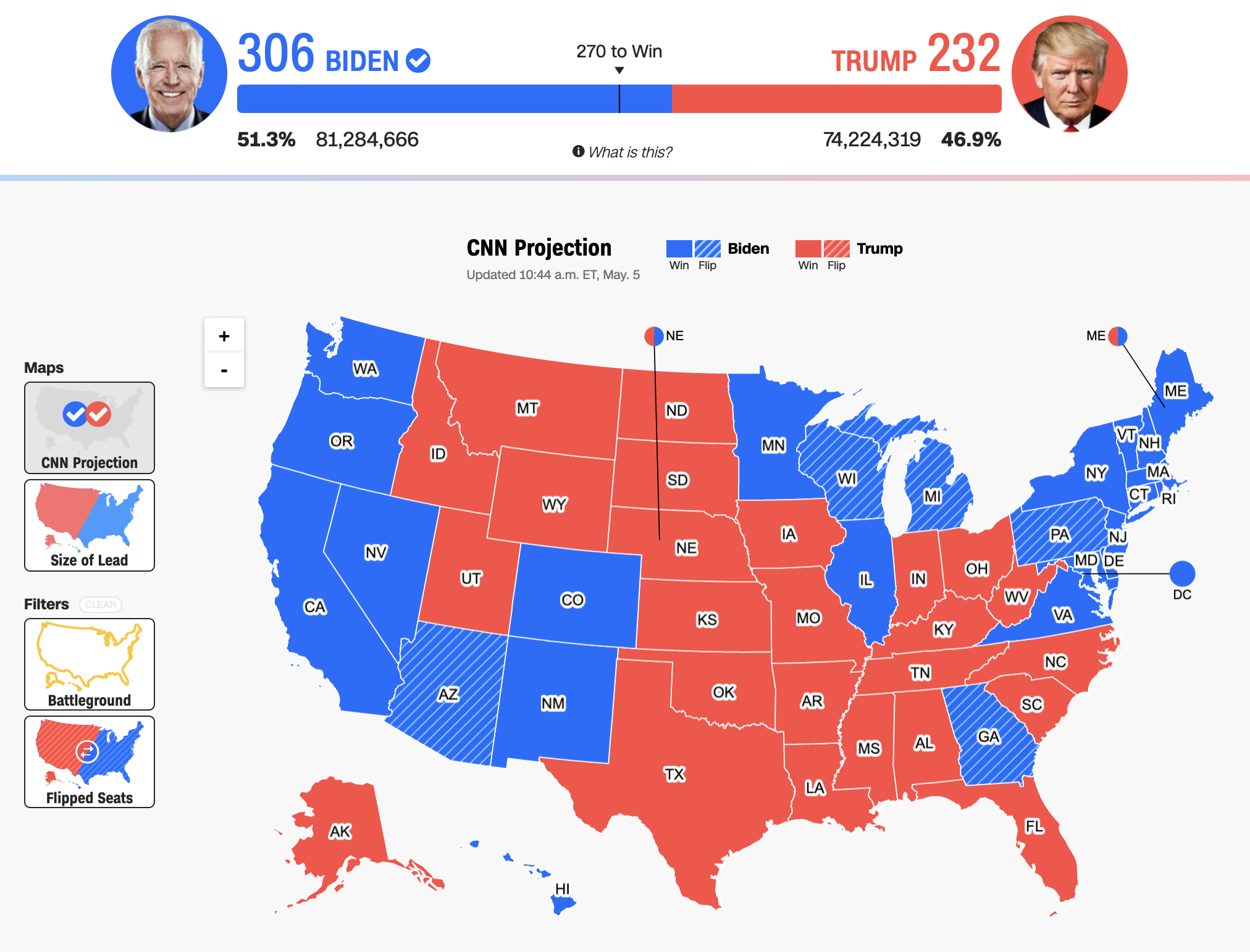 6 – Low contrast
57 - Content is only visual
50 - Color alone is used
3 - Meaningful elements can be distinguished
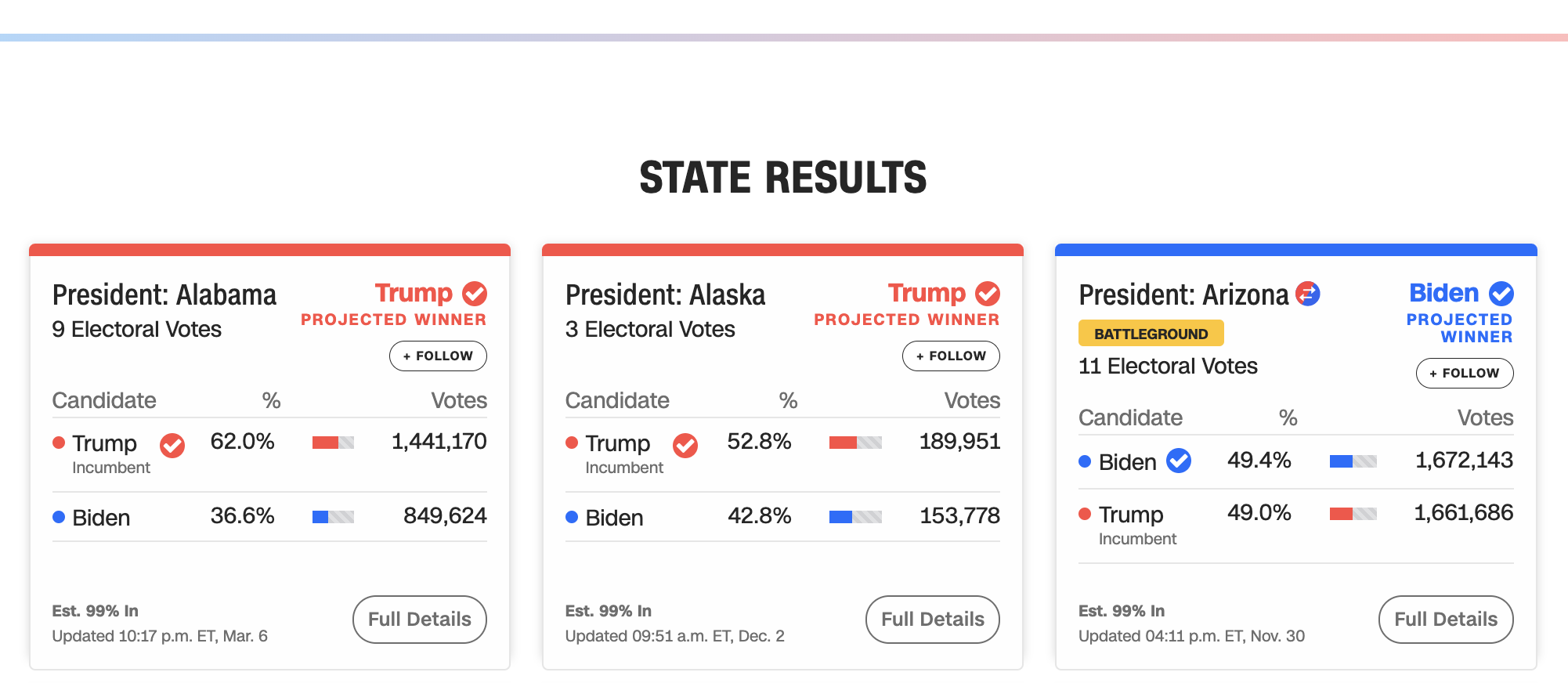 Chartability, Elavsky et al
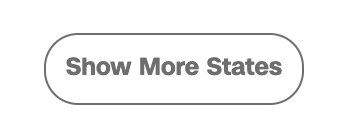 12
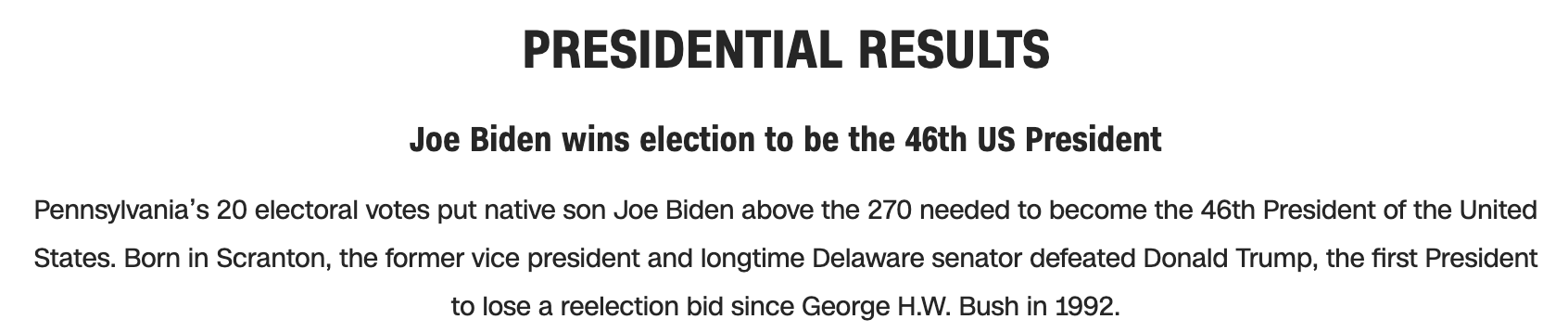 Operable Failures
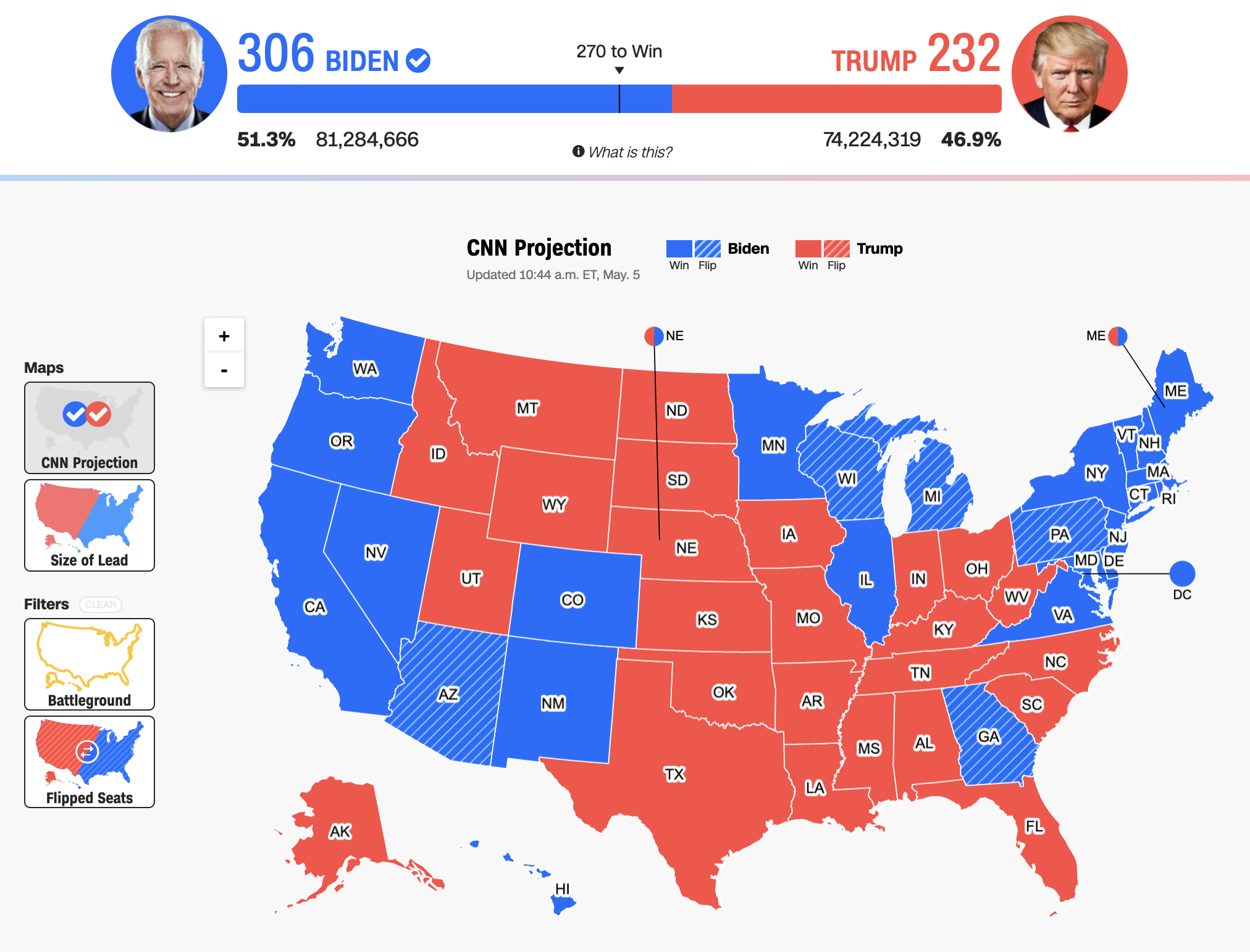 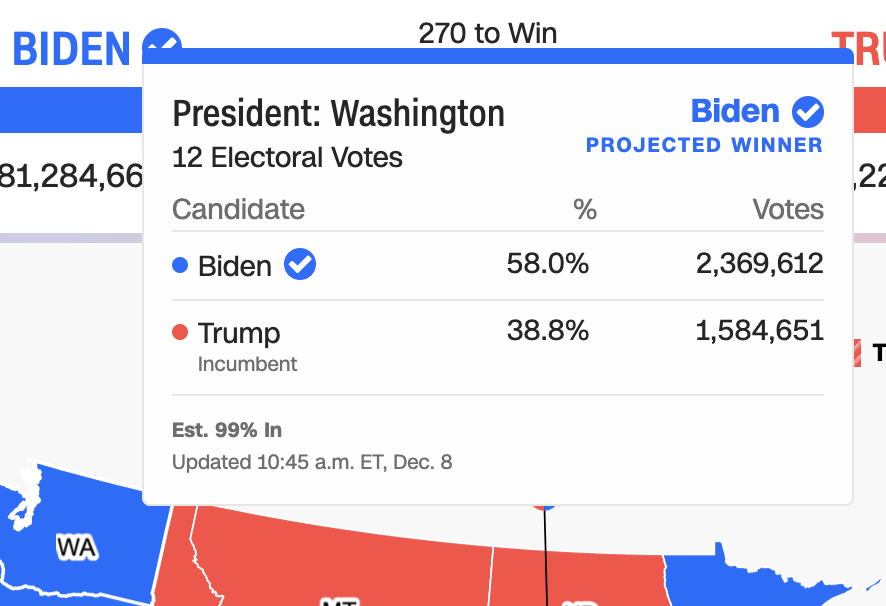 54 - Interaction modality only has one input type
58 - No interaction cues or instructions
5 - Low contrast on interactive elements
4 - Keyboard focus indicator missing
4 - Complex actions have no alternative
18 - Target pointer interaction is too small
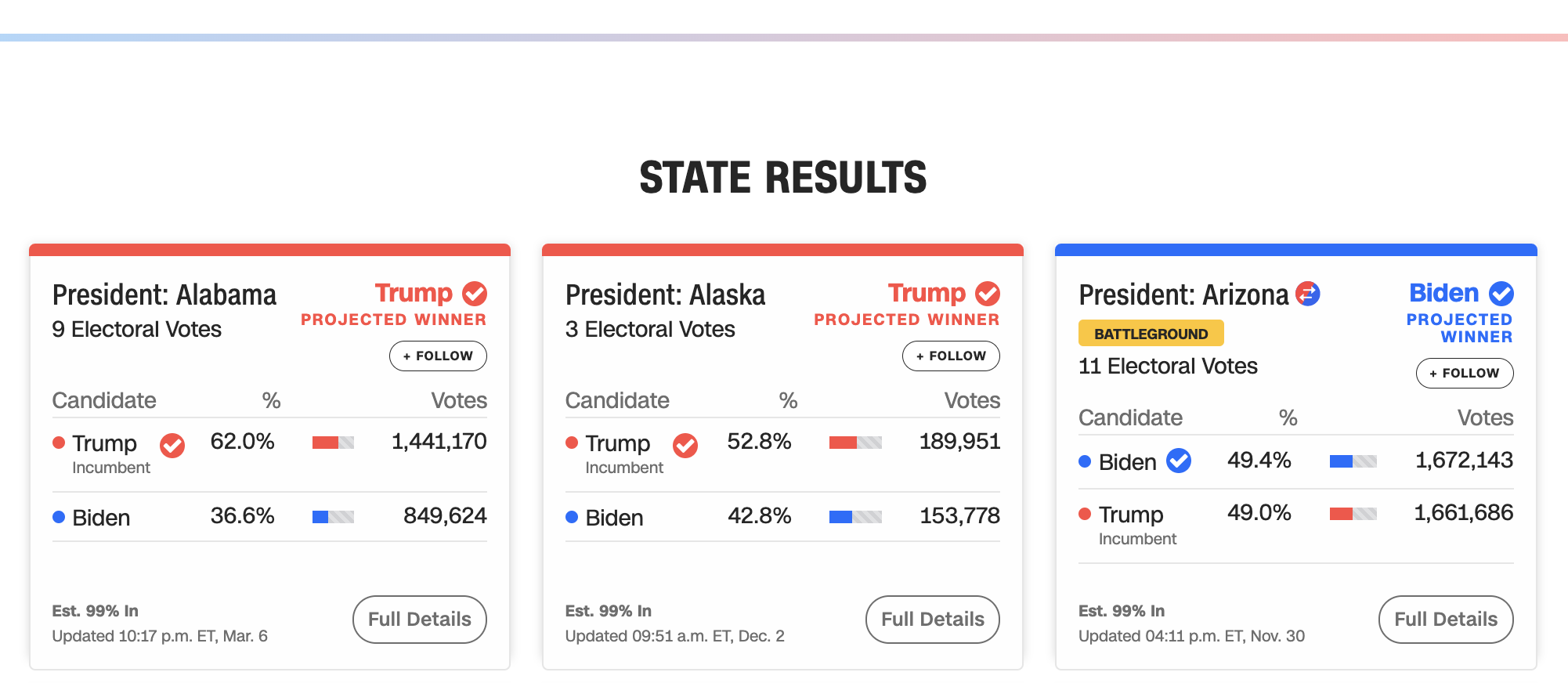 Chartability, Elavsky et al
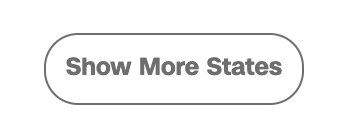 13
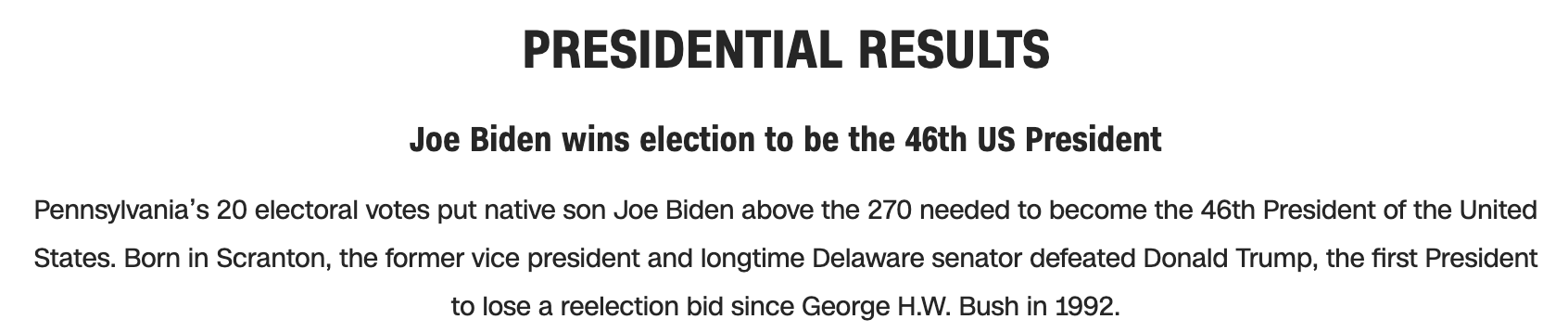 Operable Failures
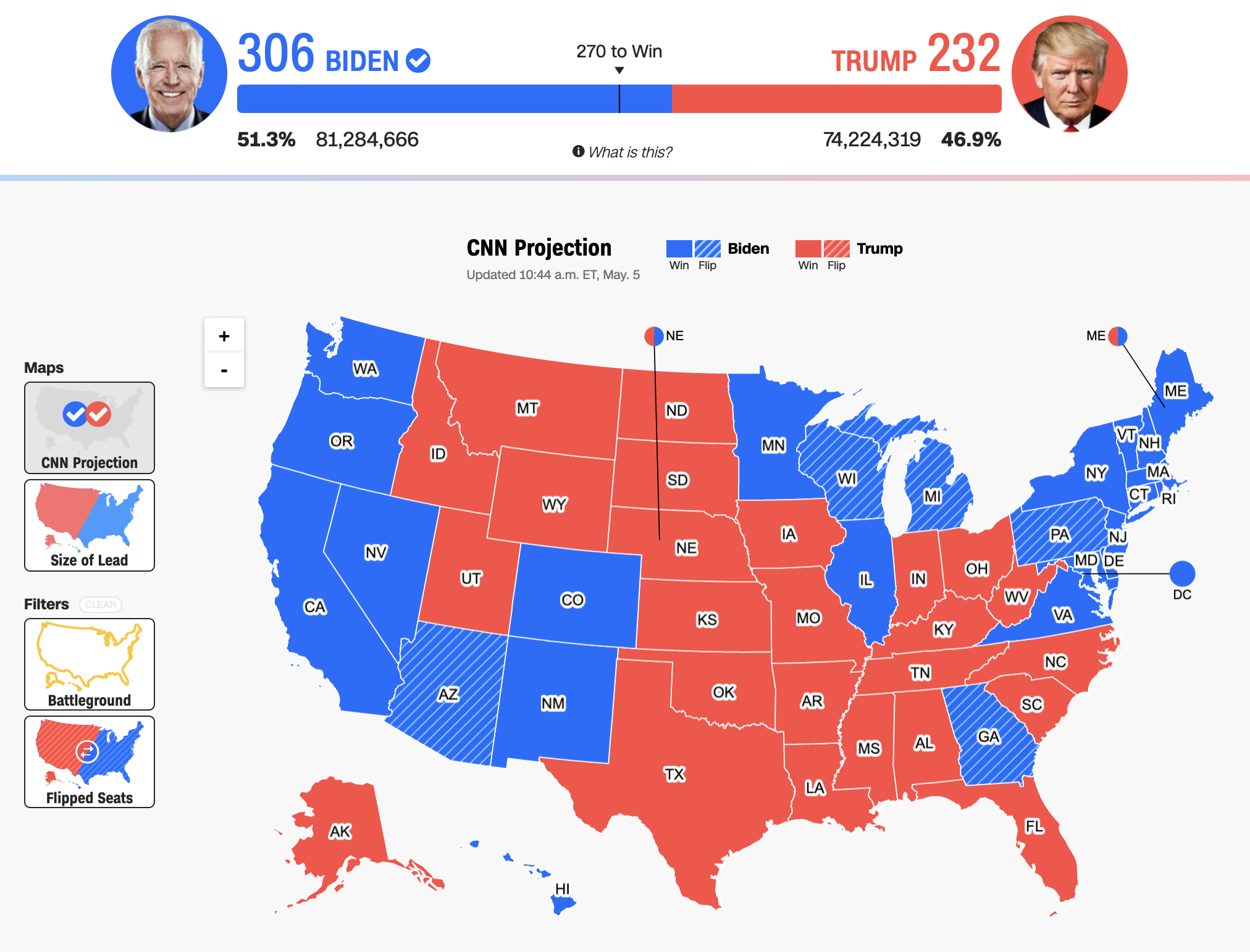 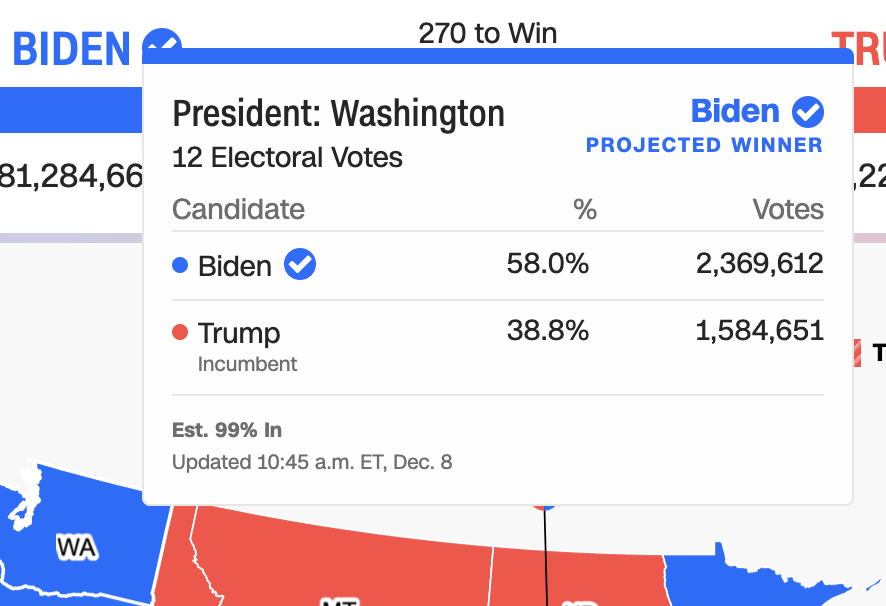 54 - Interaction modality only has one input type
58 - No interaction cues or instructions
5 - Low contrast on interactive elements
4 - Keyboard focus indicator missing
4 - Complex actions have no alternative
18 - Target pointer interaction is too small
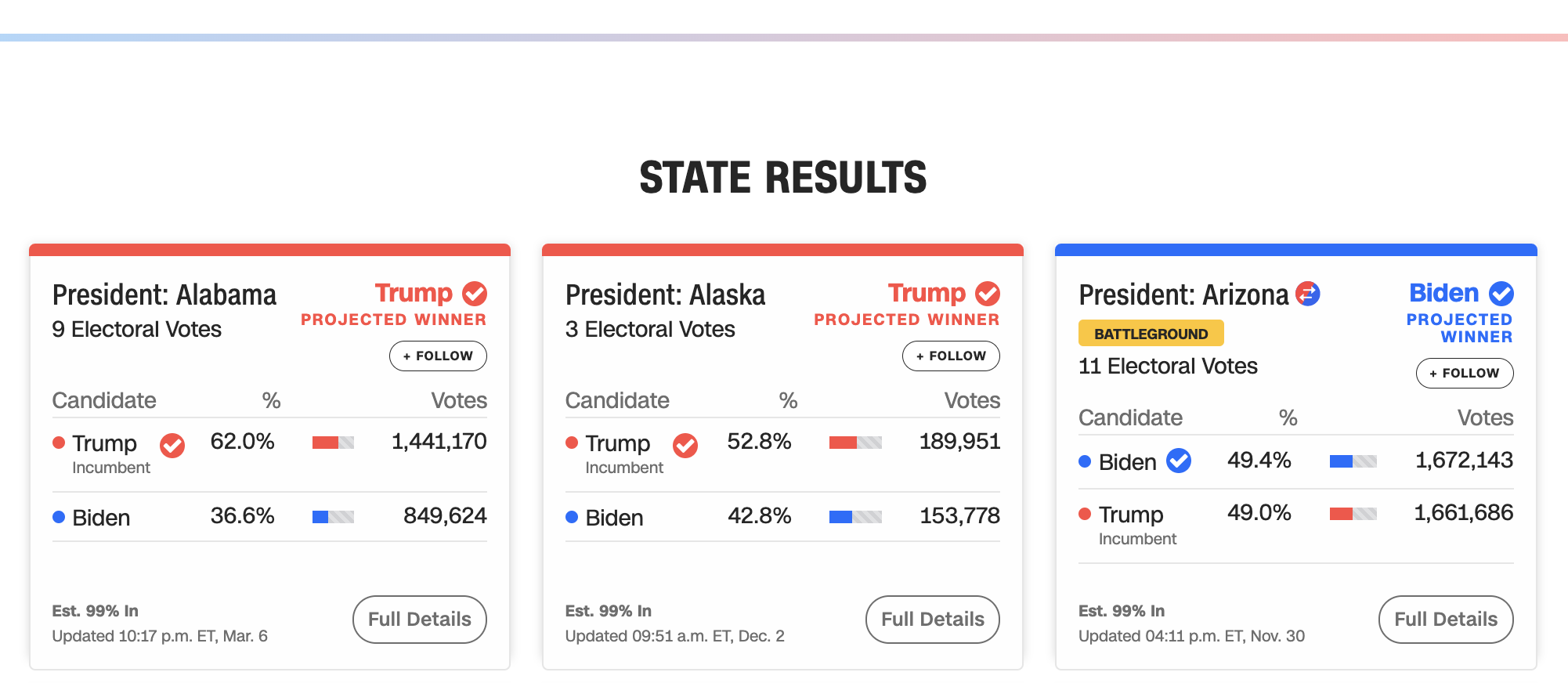 Chartability, Elavsky et al
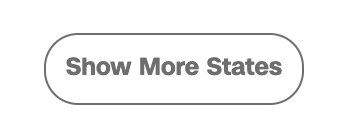 14
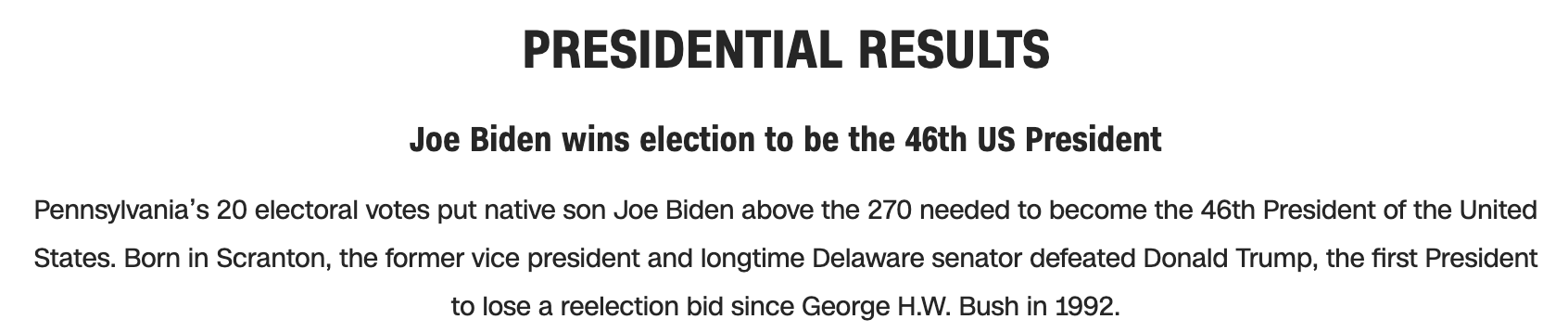 Operable Failures
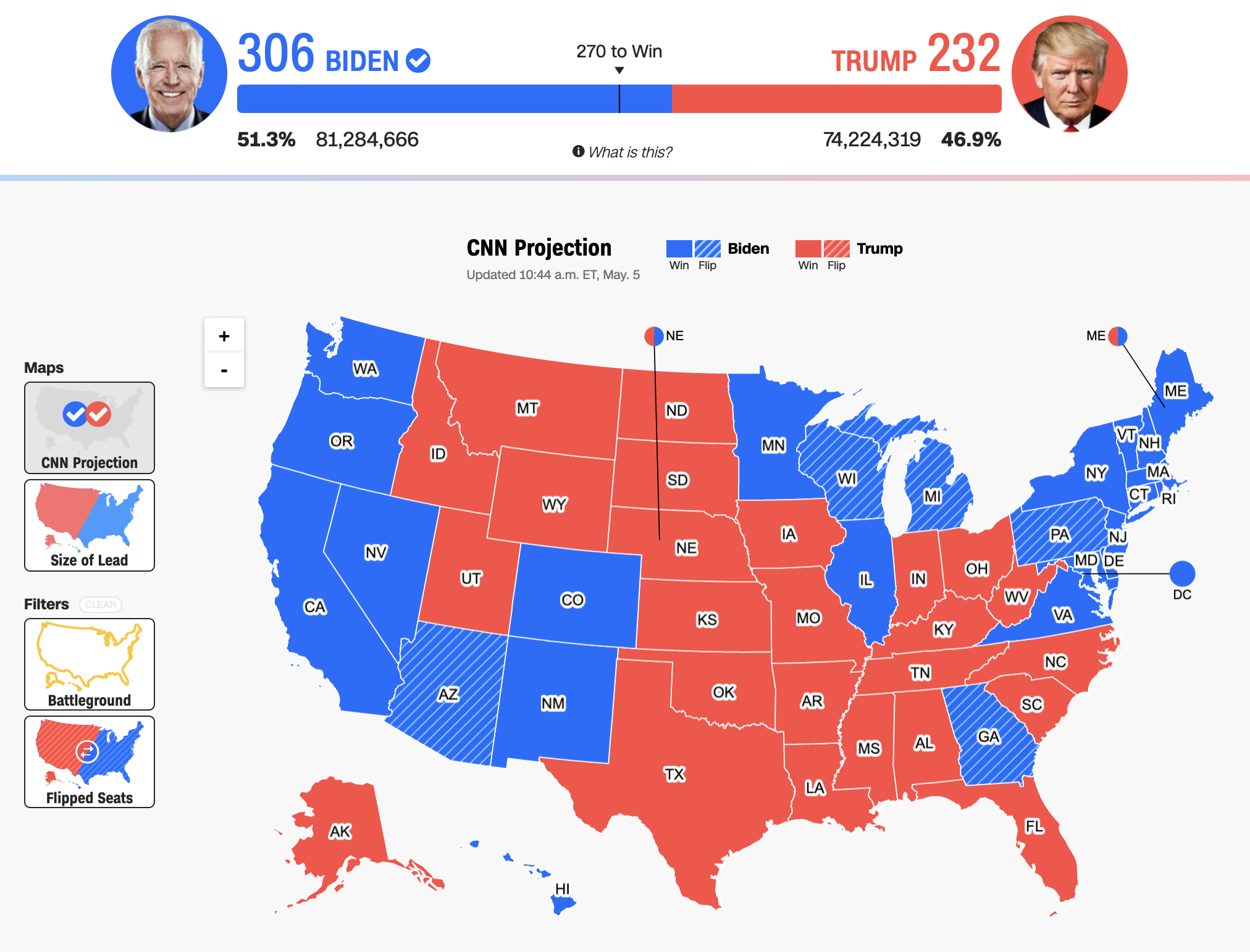 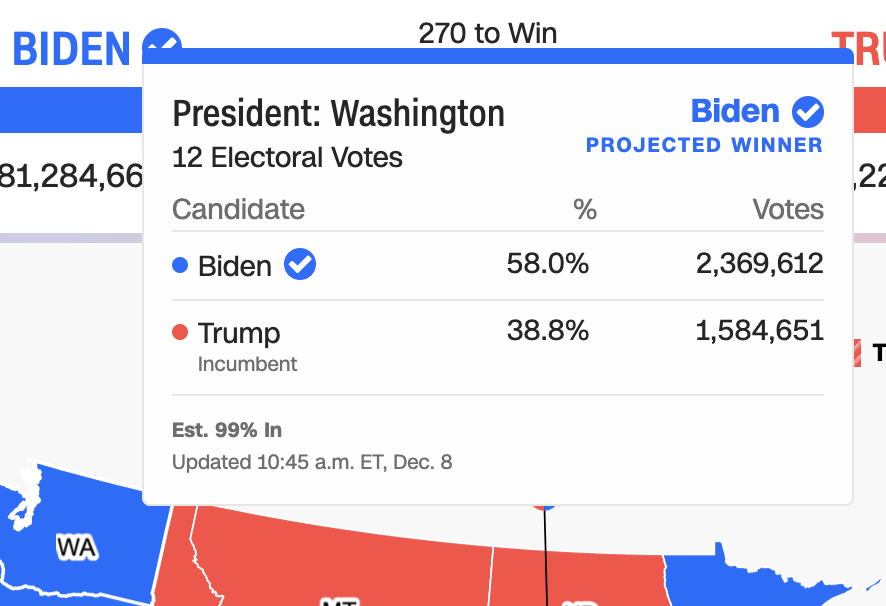 54 - Interaction modality only has one input type
58 - No interaction cues or instructions
5 - Low contrast on interactive elements
4 - Keyboard focus indicator missing
4 - Complex actions have no alternative
18 - Target pointer interaction is too small
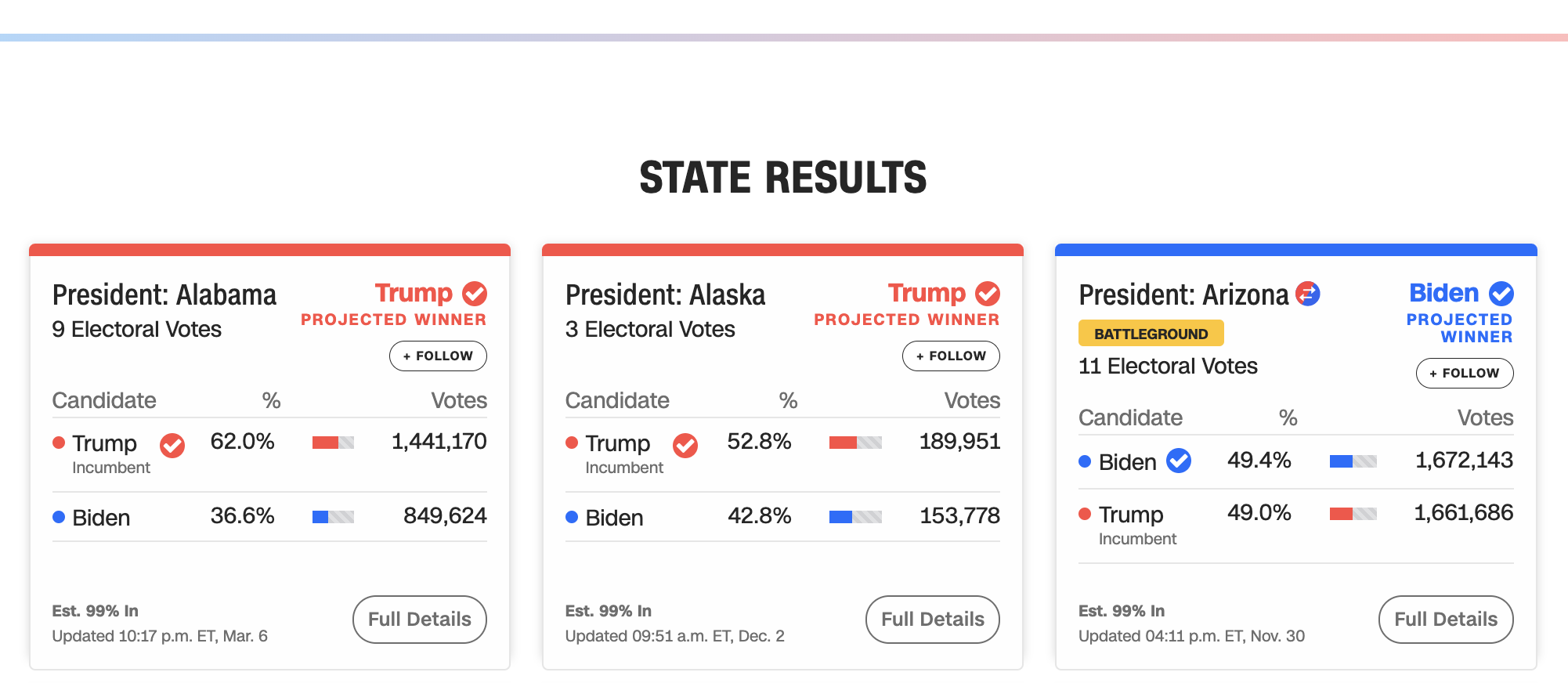 Chartability, Elavsky et al
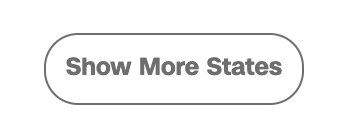 15
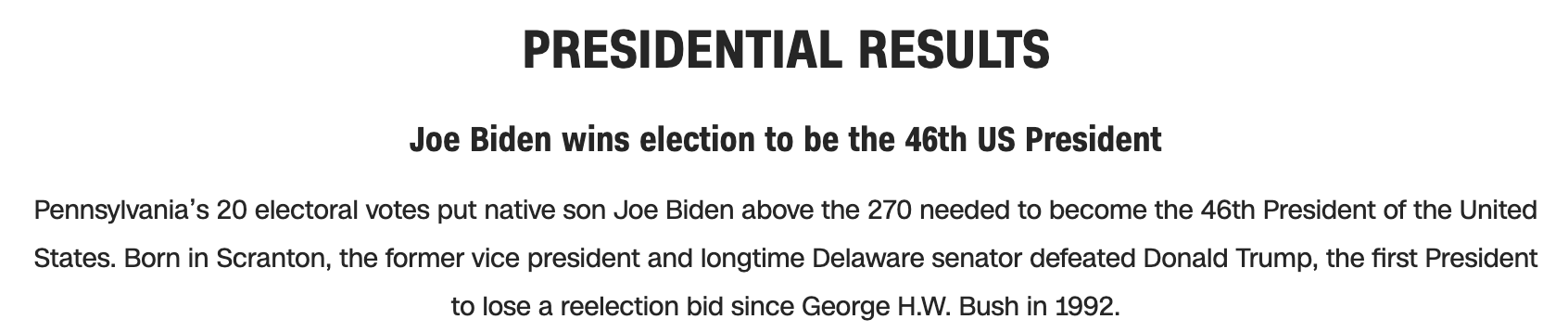 Operable Failures
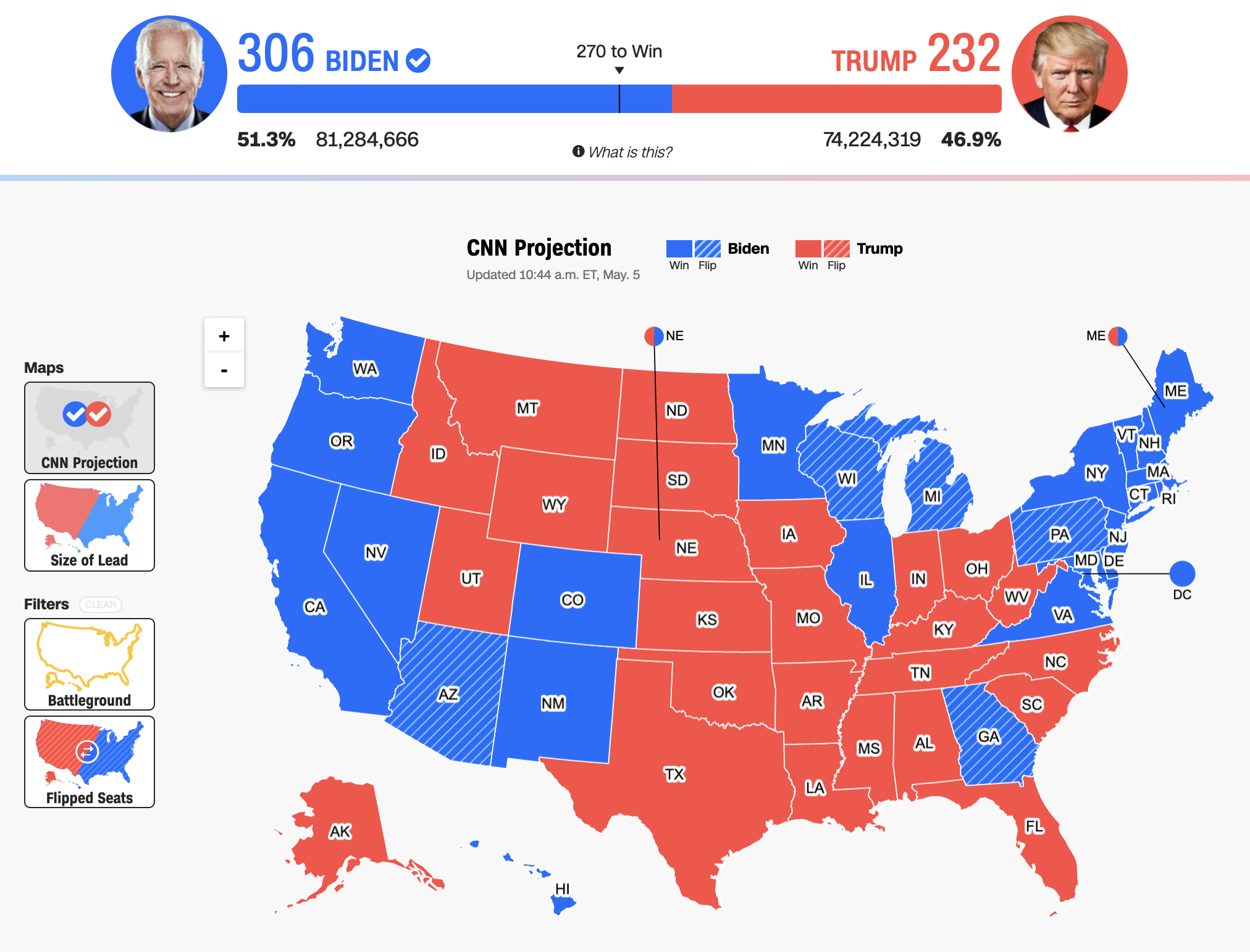 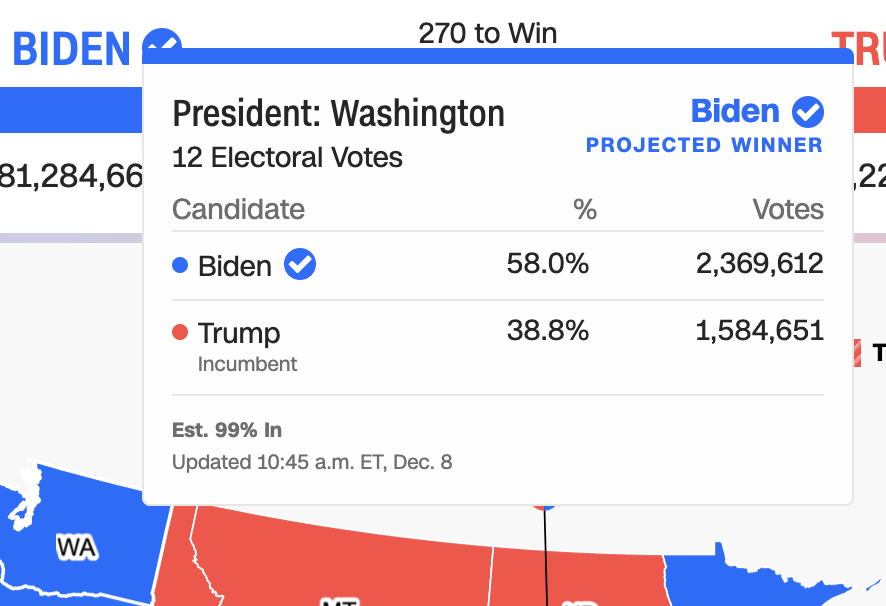 54 - Interaction modality only has one input type
58 - No interaction cues or instructions
5 - Low contrast on interactive elements
4 - Keyboard focus indicator missing
4 - Complex actions have no alternative
18 - Target pointer interaction is too small
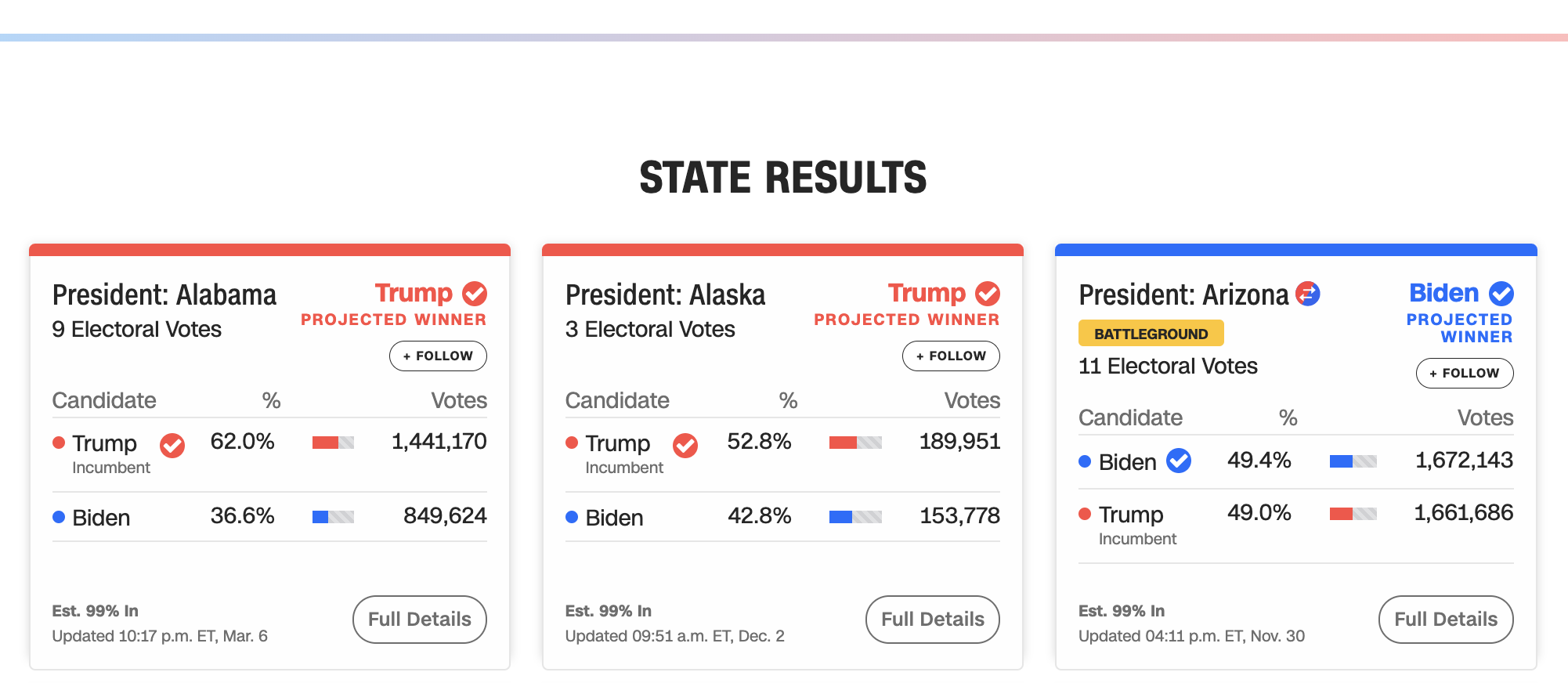 Chartability, Elavsky et al
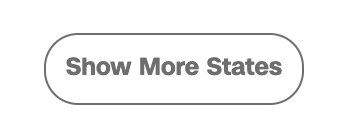 16
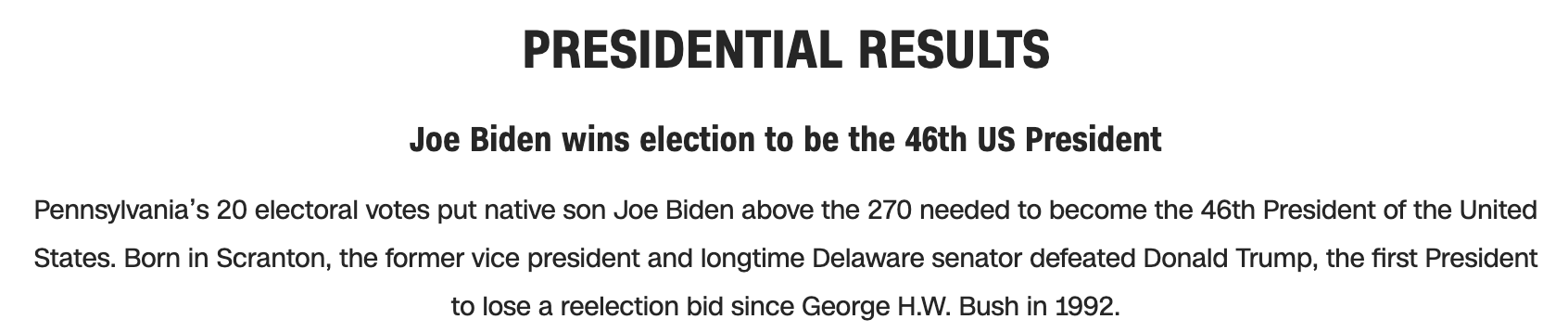 Operable Failures
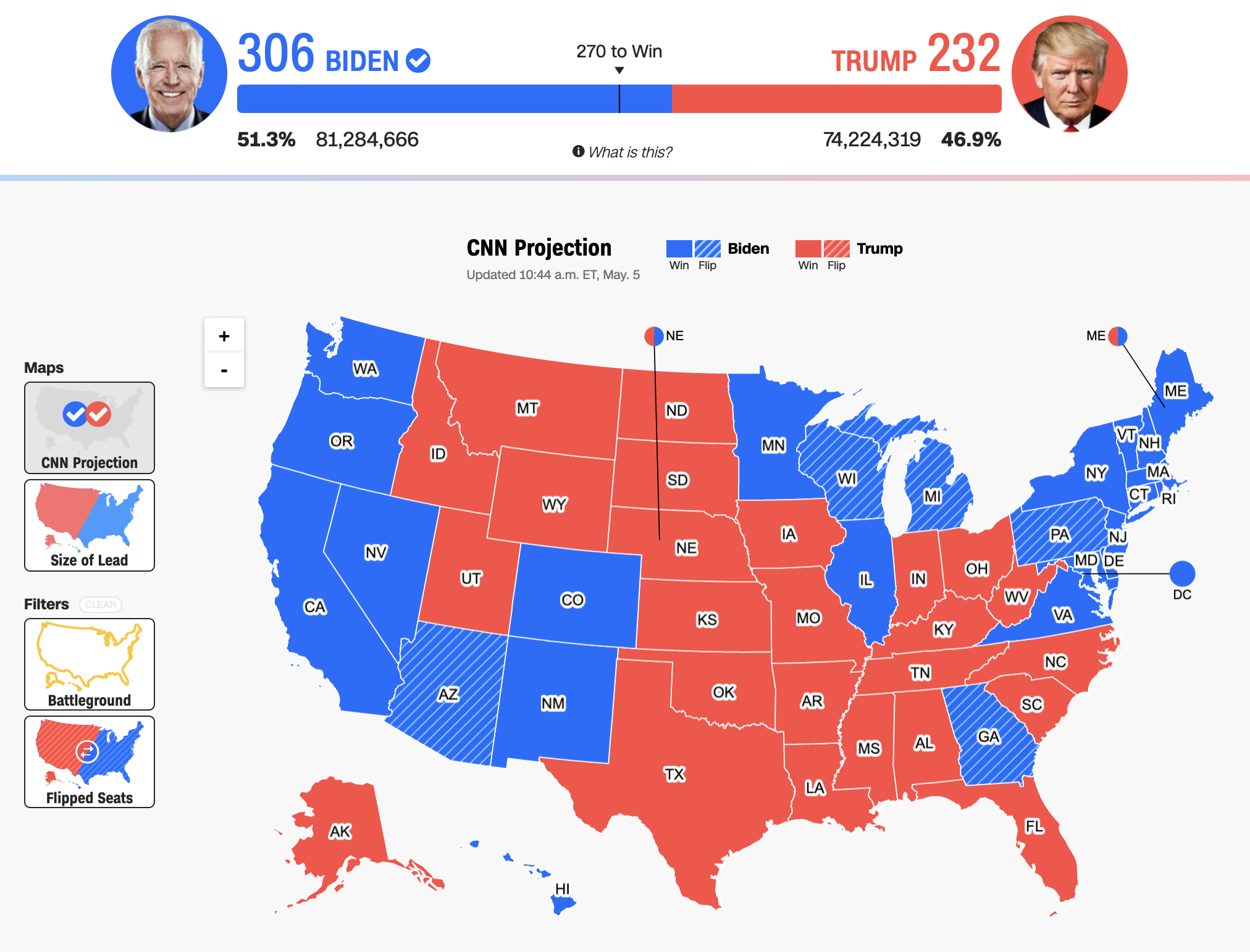 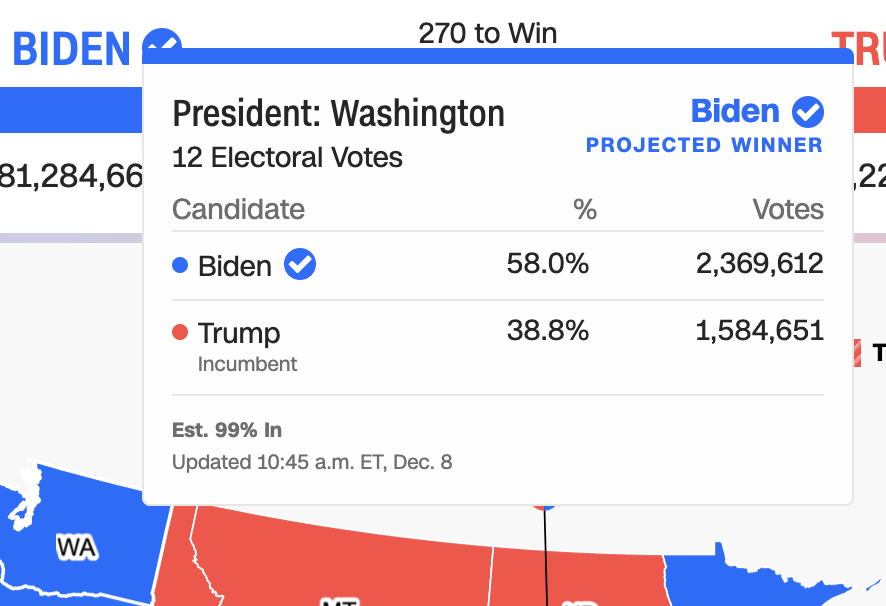 54 - Interaction modality only has one input type
58 - No interaction cues or instructions
5 - Low contrast on interactive elements
4 - Keyboard focus indicator missing
4 - Complex actions have no alternative
18 - Target pointer interaction is too small
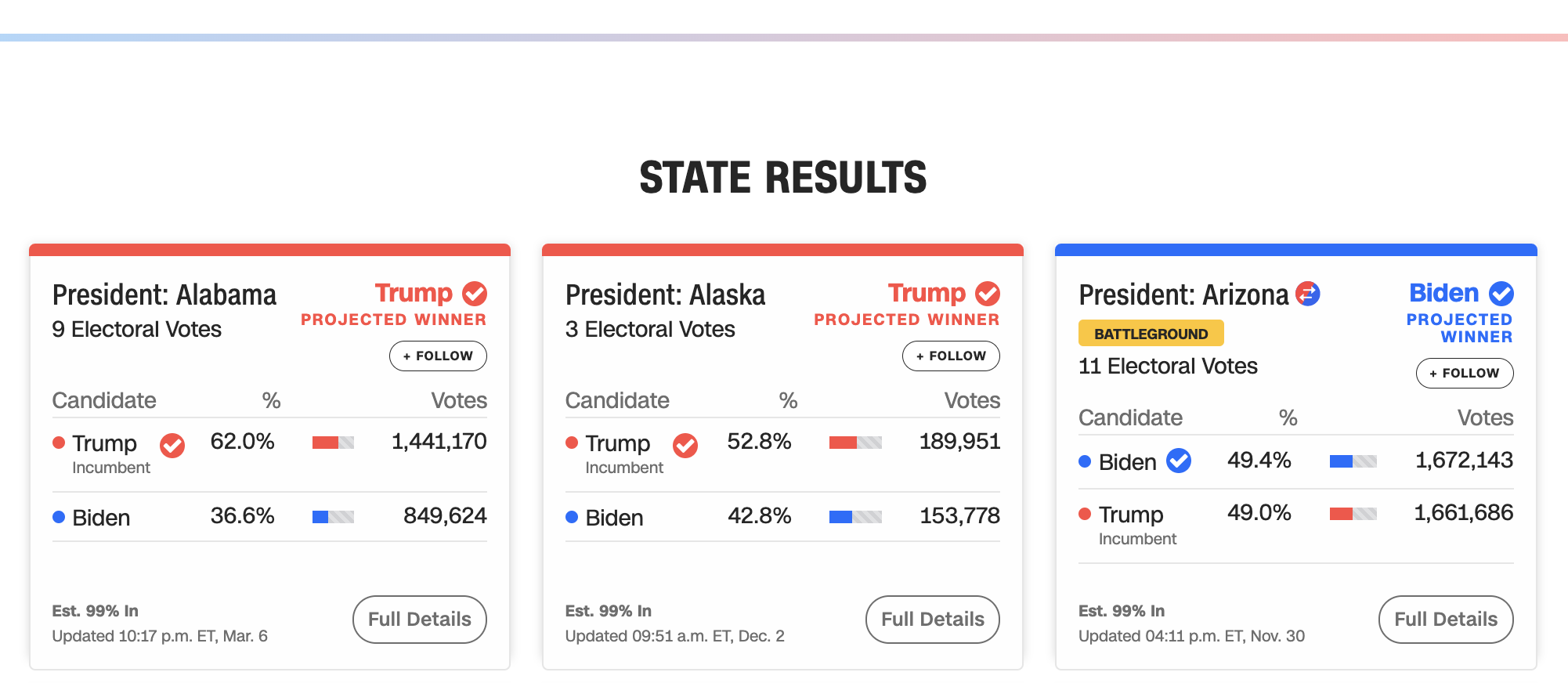 Chartability, Elavsky et al
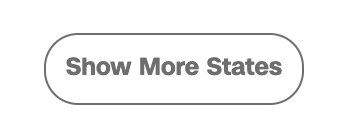 17
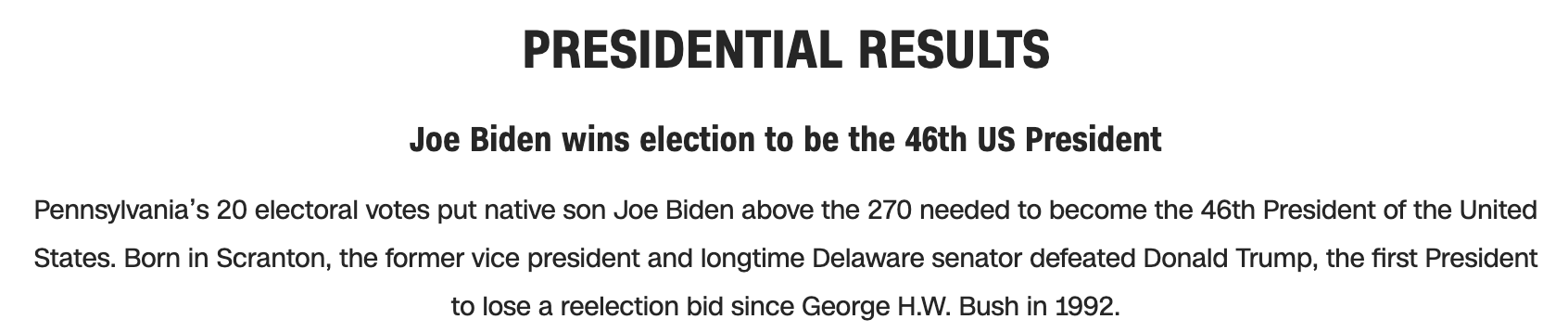 Operable Failures
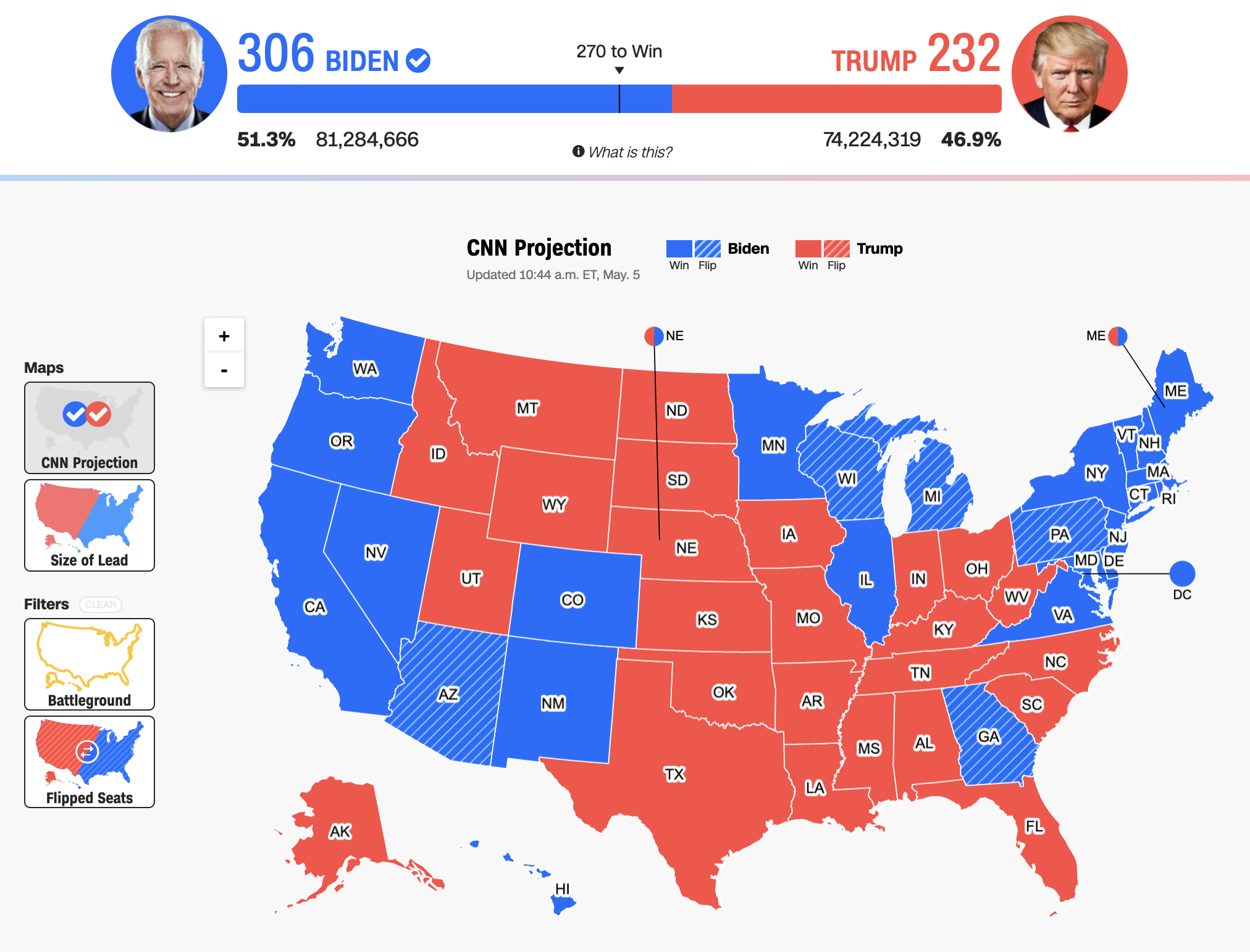 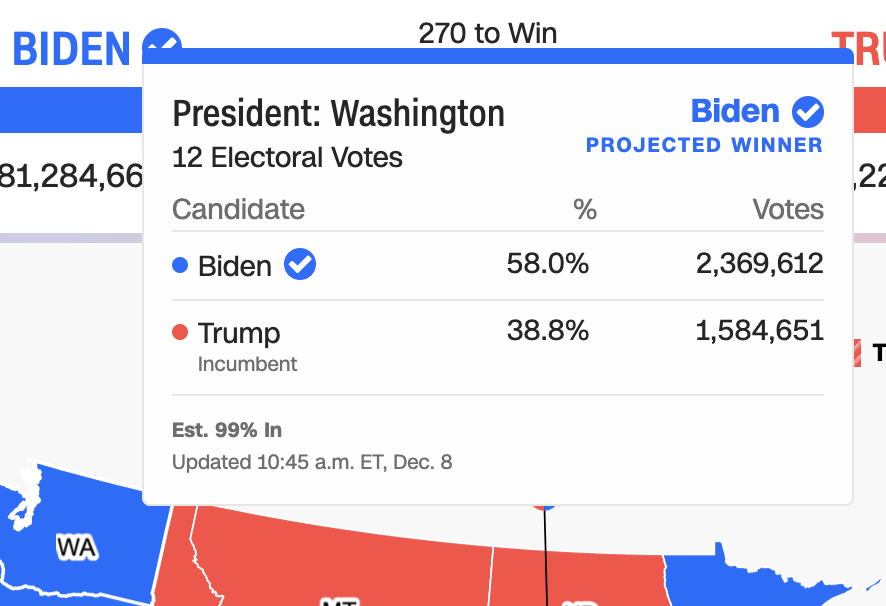 54 - Interaction modality only has one input type
58 - No interaction cues or instructions
5 - Low contrast on interactive elements
4 - Keyboard focus indicator missing
4 - Complex actions have no alternative
18 - Target pointer interaction is too small
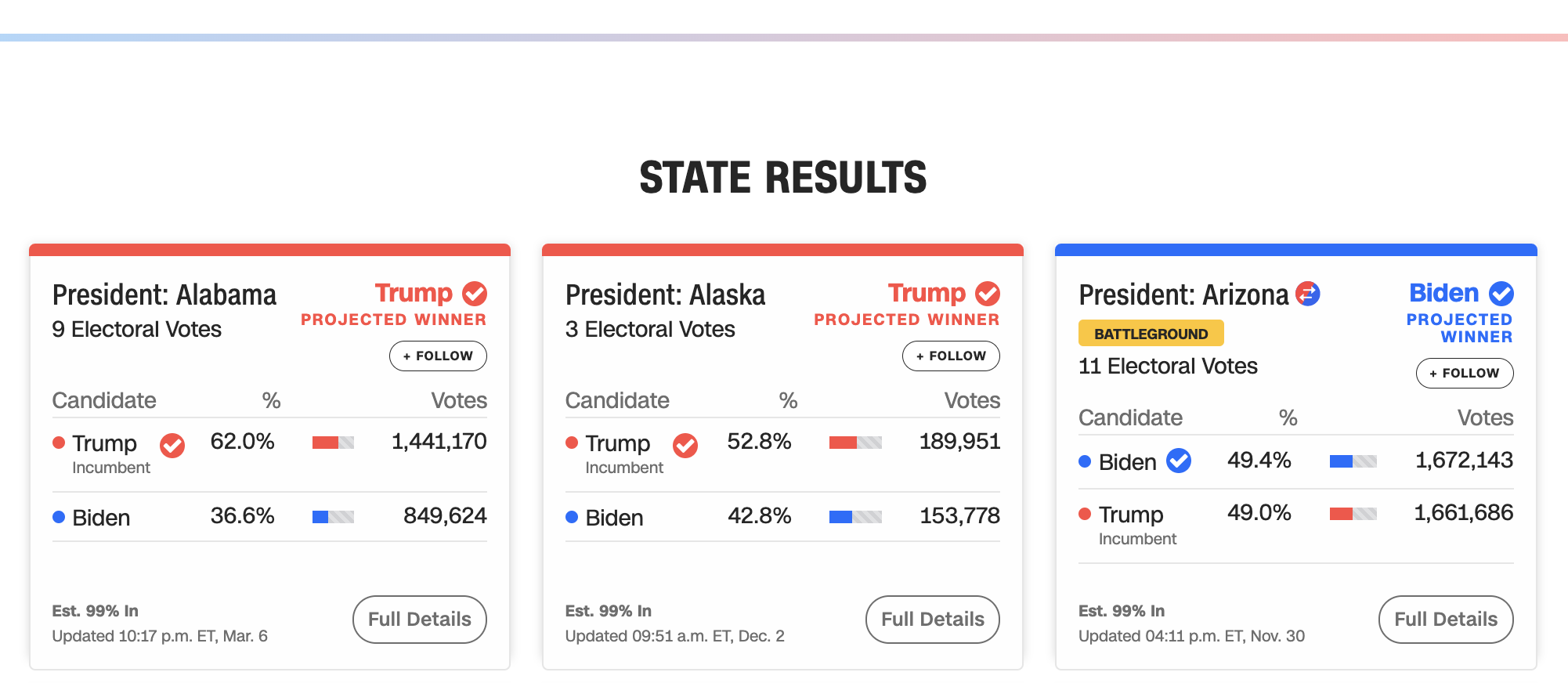 Chartability, Elavsky et al
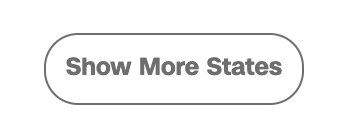 18
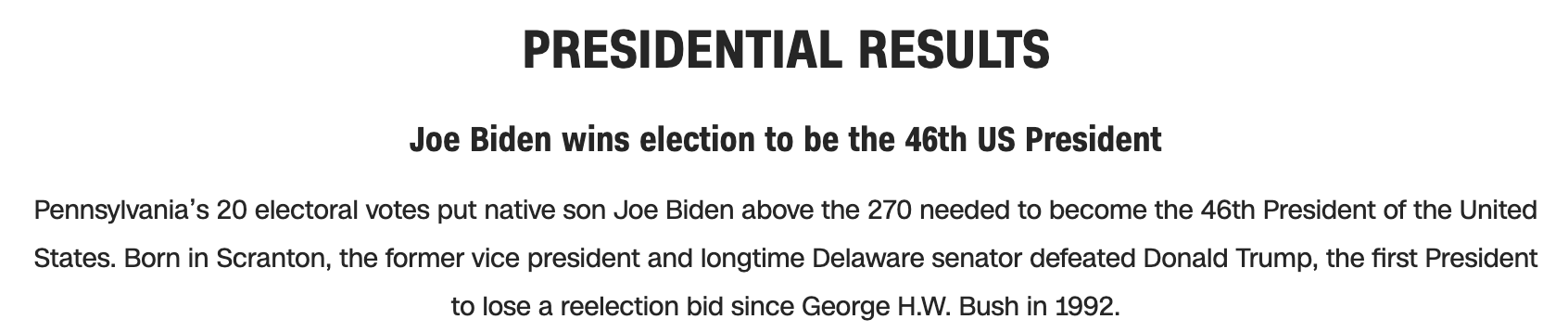 Continue this for: Understandable,
Robust,
Compromising,
Assistive,
and Flexible
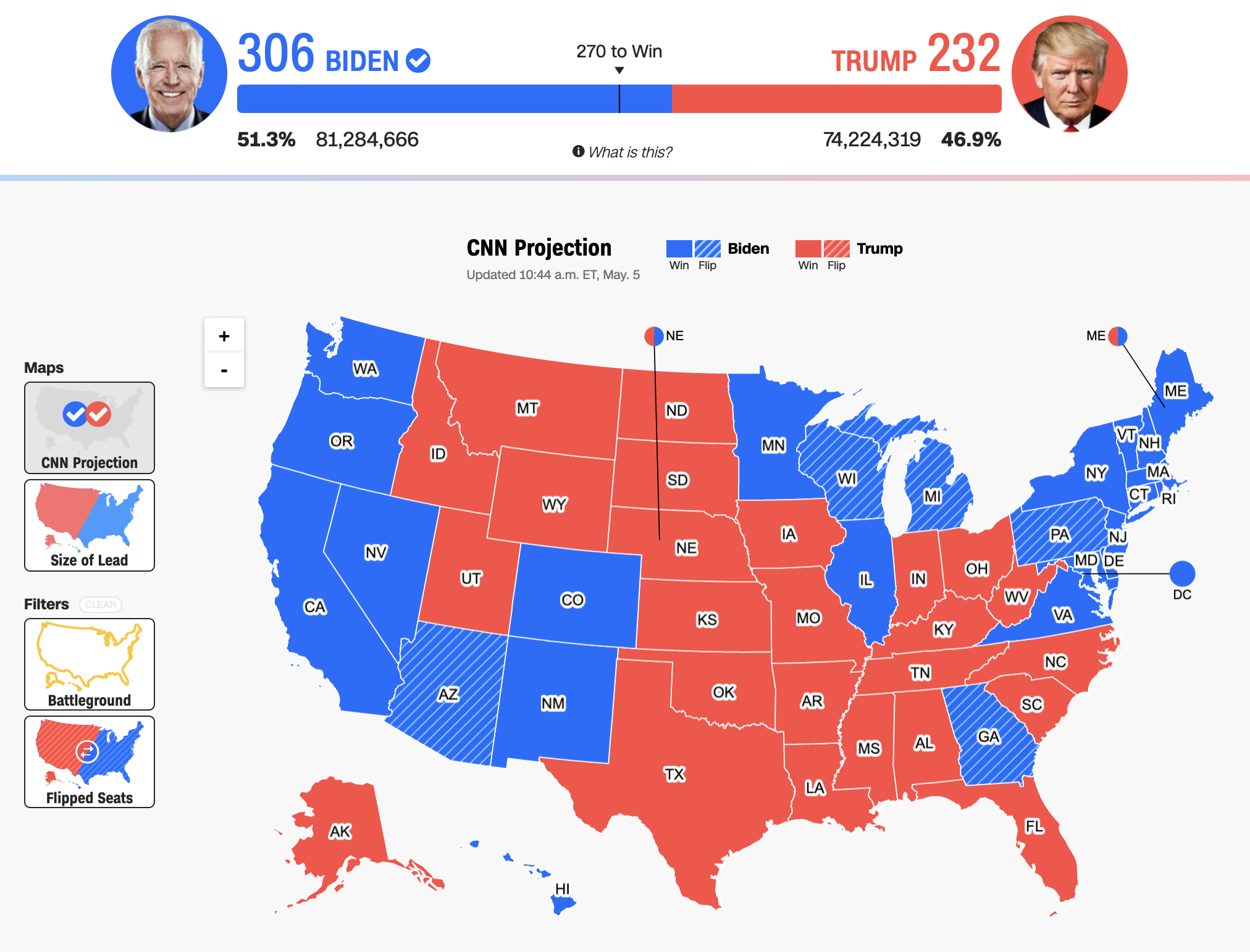 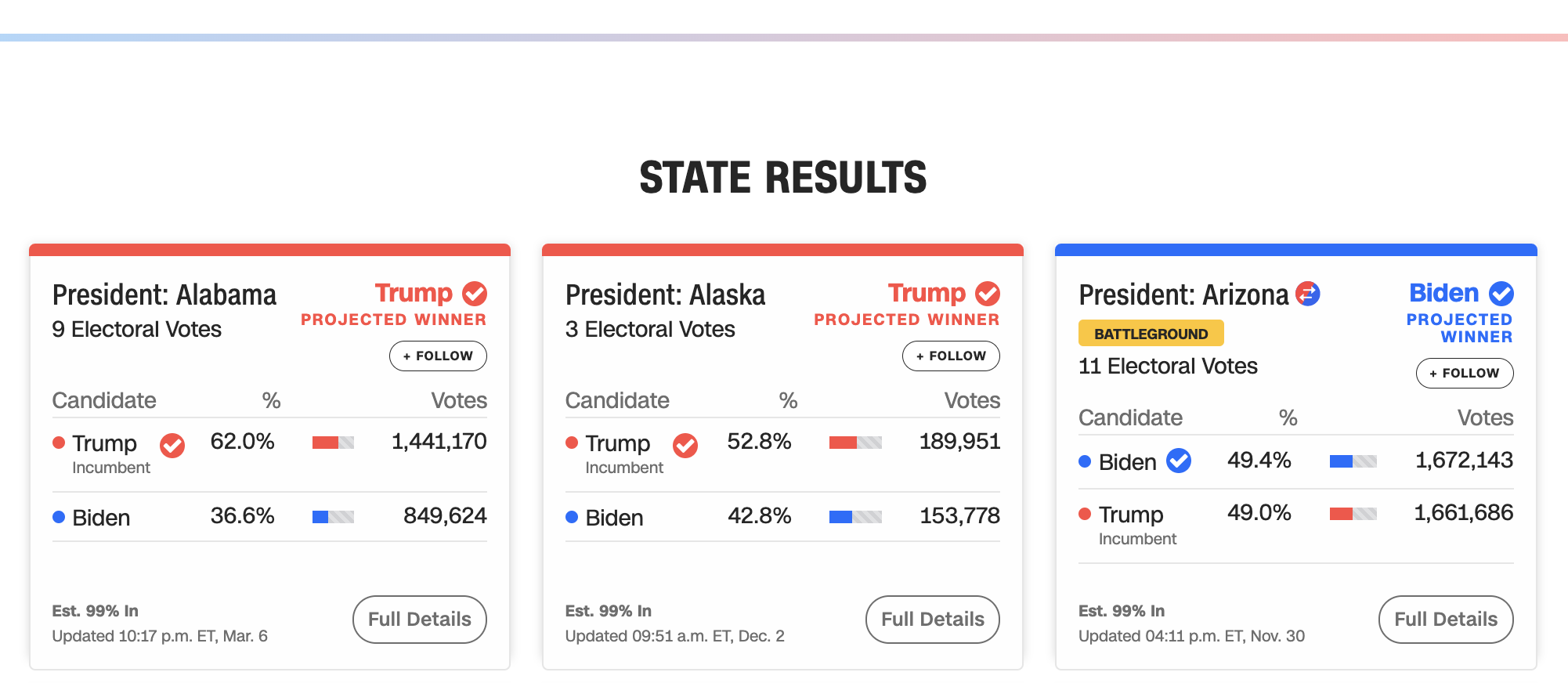 Chartability, Elavsky et al
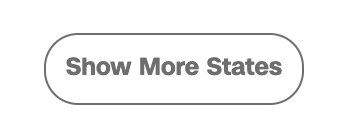 19
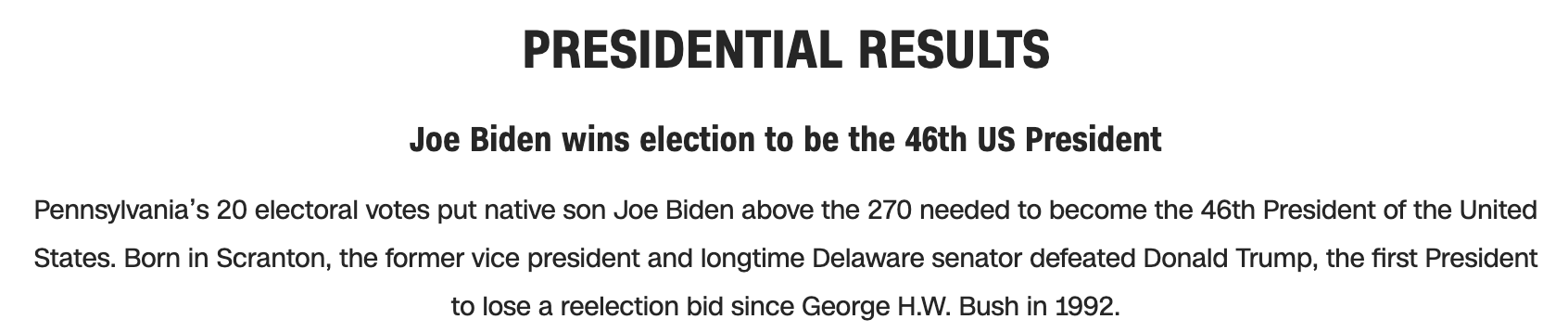 978 access failures found in ~60 minutes.
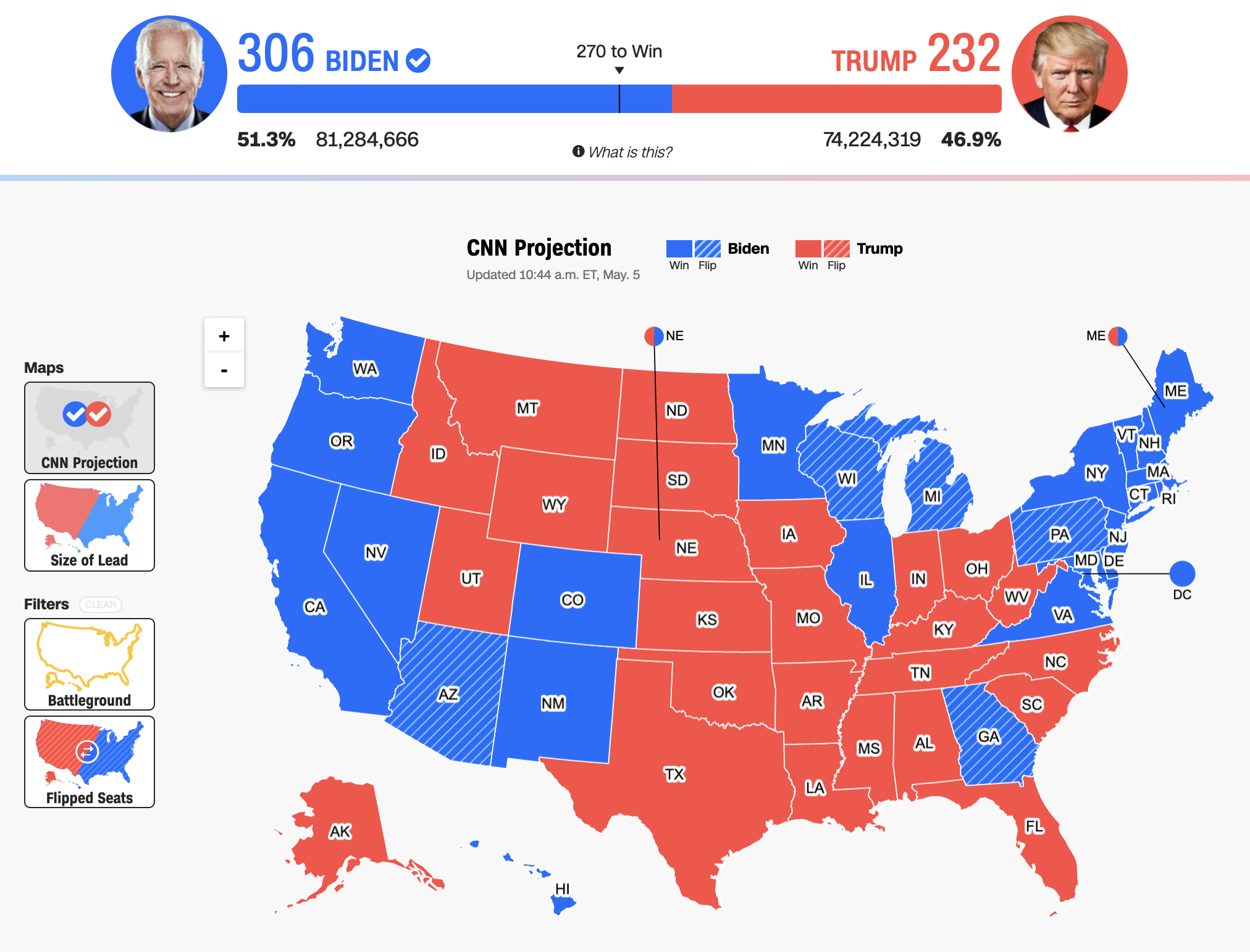 Robust:
275 - Does not conform to standards
82 - Semantically invalid
12 - Fragile technology support

Compromising:
54 - Information can only be reached through single process
61 - Information cannot be navigated according to narrative or structure

Assistive:
101 - Navigation and interaction is tedious

Flexible:
2 - User style change not respected
121 - User text adjustments are not respected
1 - Scrolling experiences cannot be adjusted or opted out of
Contrast and textures cannot be adjusted
Perceivable:
6 – Low contrast
57 - Content is only visual
50 - Color alone is used
3 - Meaningful elements can be distinguished

Operable:
54 - Interaction modality only has one input type
58 - No interaction cues or instructions
5 - Low contrast on interactive elements
4 - Keyboard focus indicator missing
4 - Complex actions have no alternative
18 - Target pointer interaction is too small

Understandable:
4 - Interactive context is not clear
6 - Metrics or variables are undefined
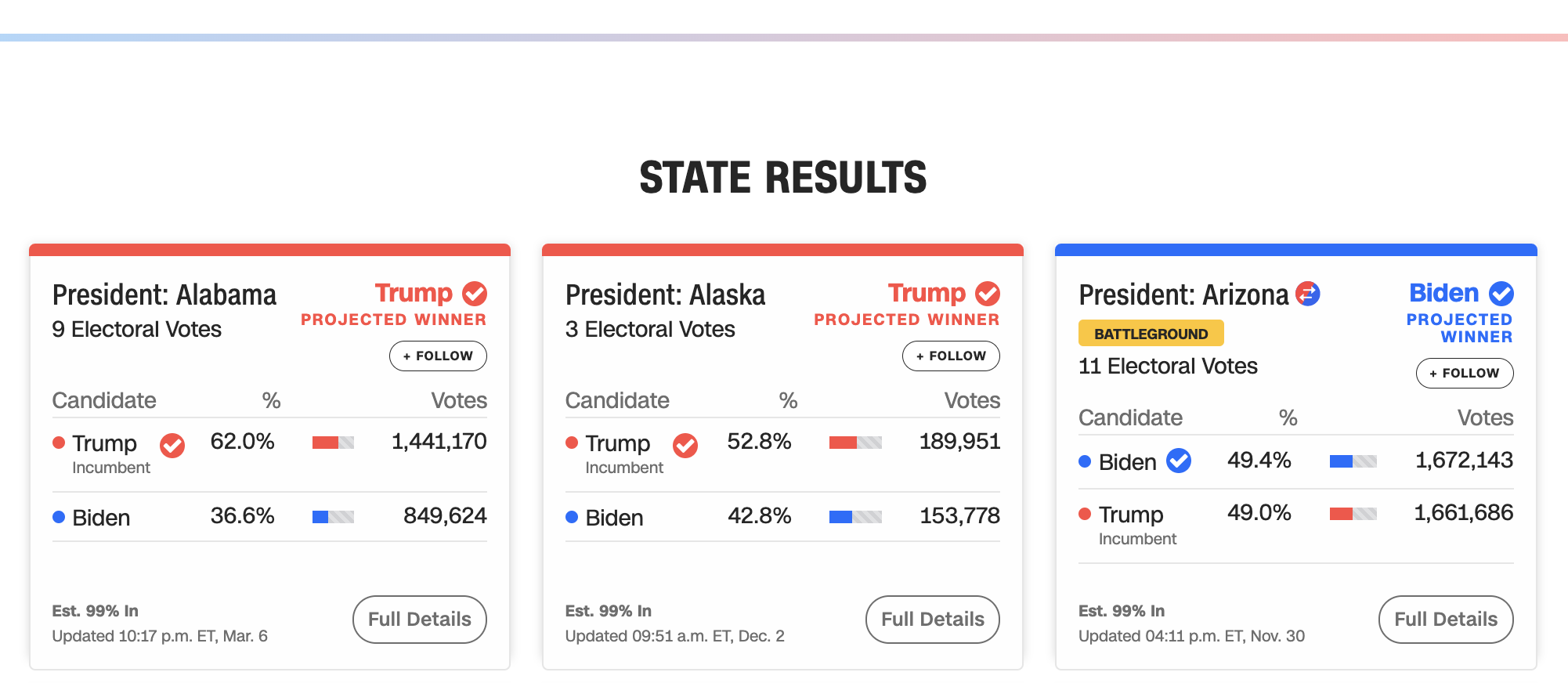 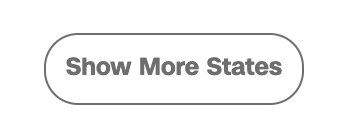 Chartability, Elavsky et al
20
Our problem: 
Learning how to identify an “inaccessible” visualization is hard.
21
Our research question: 
Can we explore how to reduce the difficulty of this work?
22
Standards are overwhelming and leave a lot of gaps for evaluating interactive data visualizations.
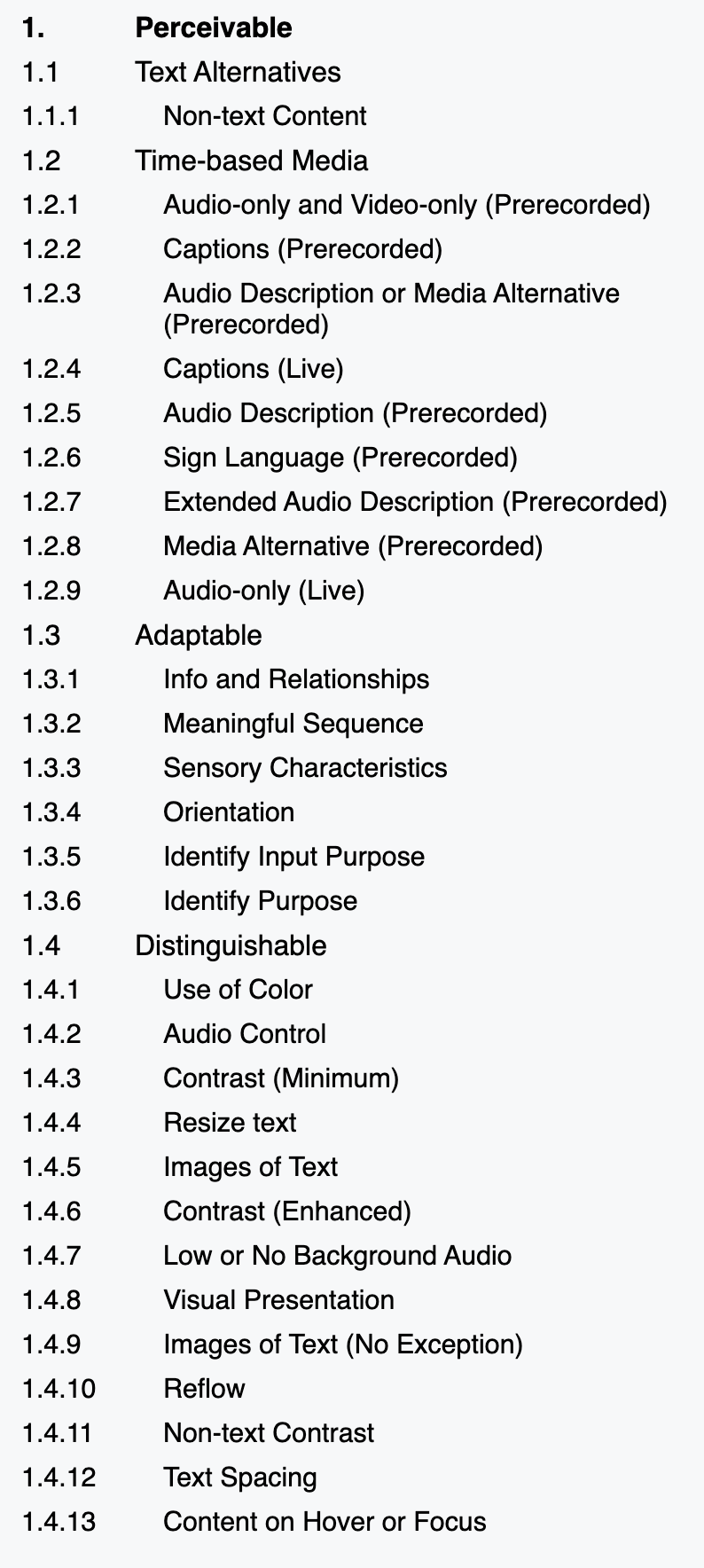 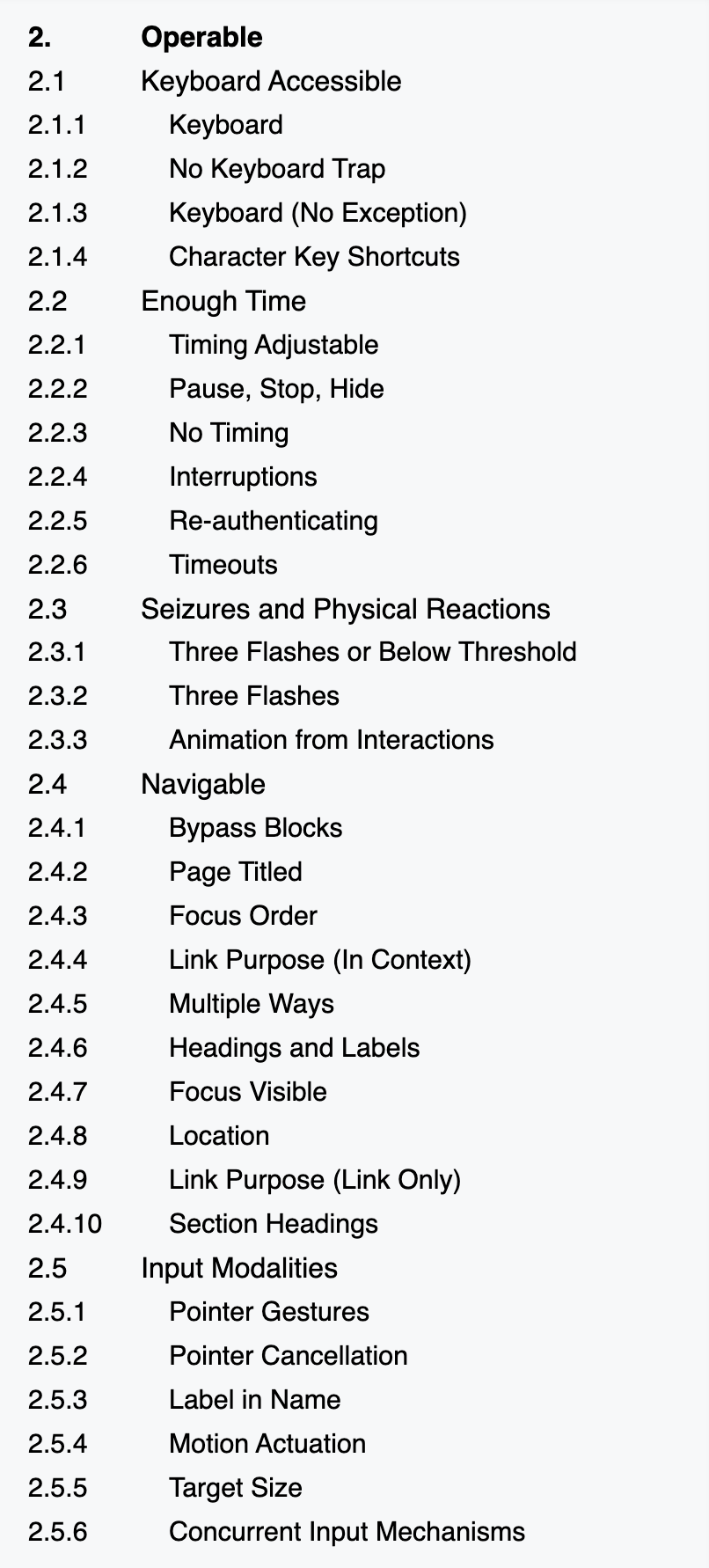 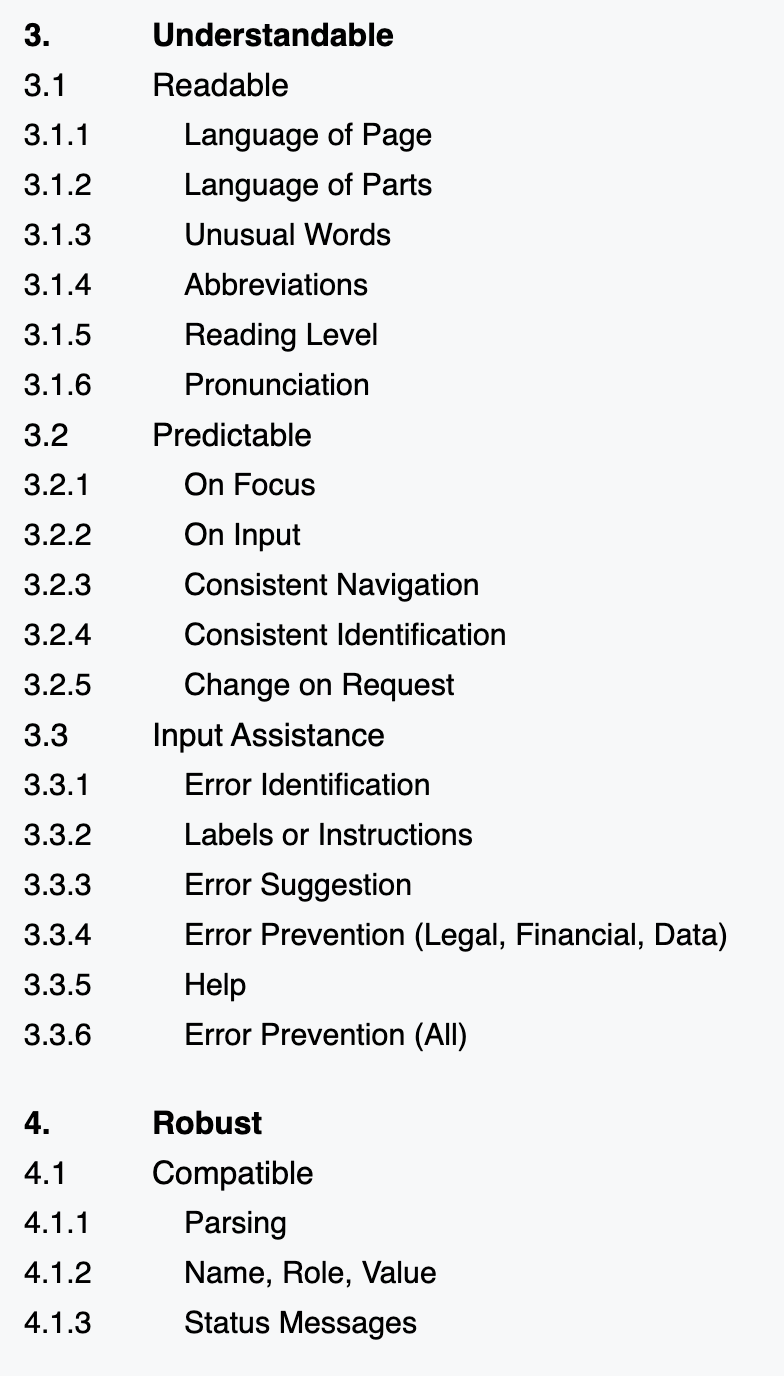 All 78 criteria in WCAG must be interpreted for data visualization work.
Chartability, Elavsky et al
23
Can we organize knowledge to fill the gaps left by standards?
24
Input data: a goldilocks problem
We lacked input data that was just right.
Too broad for visualization.
Heavily focused on vision.
Technically specific.
Web Standards
Academic Research
Practitioner Artifacts
Chartability, Elavsky et al
25
Thematic analysis of standards, research, and practitioner artifacts produced 45 heuristics.
Coded Data
Web Standards
Academic Papers
45 Heuristics
Practitioner Artifacts
(all data tagged with 29 Codes)
Chartability, Elavsky et al
26
Not every heuristic fit neatly back in to accessibility principles, demanding new principles be theorized.
Perceivable (7)
Operable (7)
26 Simple Heuristics
Understandable (9)
Robust (3)
Compromising (7)
19 Complex Heuristics
Assistive (5)
Flexible (7)
Chartability, Elavsky et al
27
Perceivable:
Heuristics that focus on different ways of perceiving.
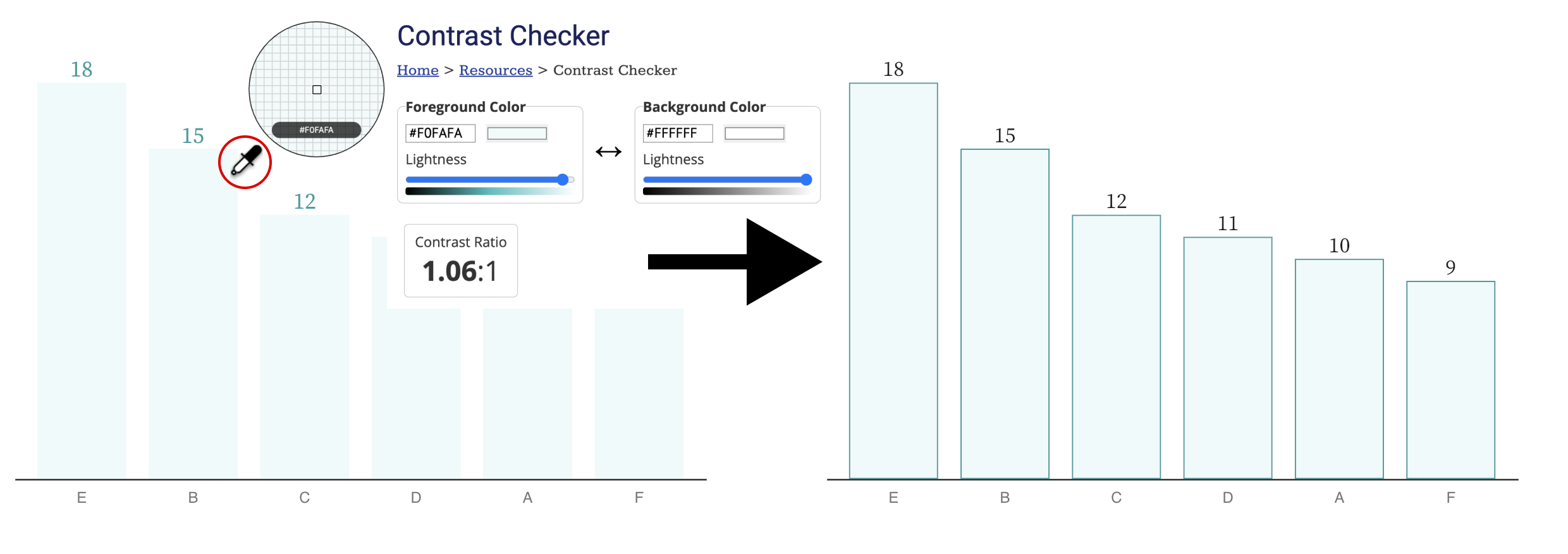 Chartability, Elavsky et al
28
Operable:
Heuristics that focus on different ways of interacting.
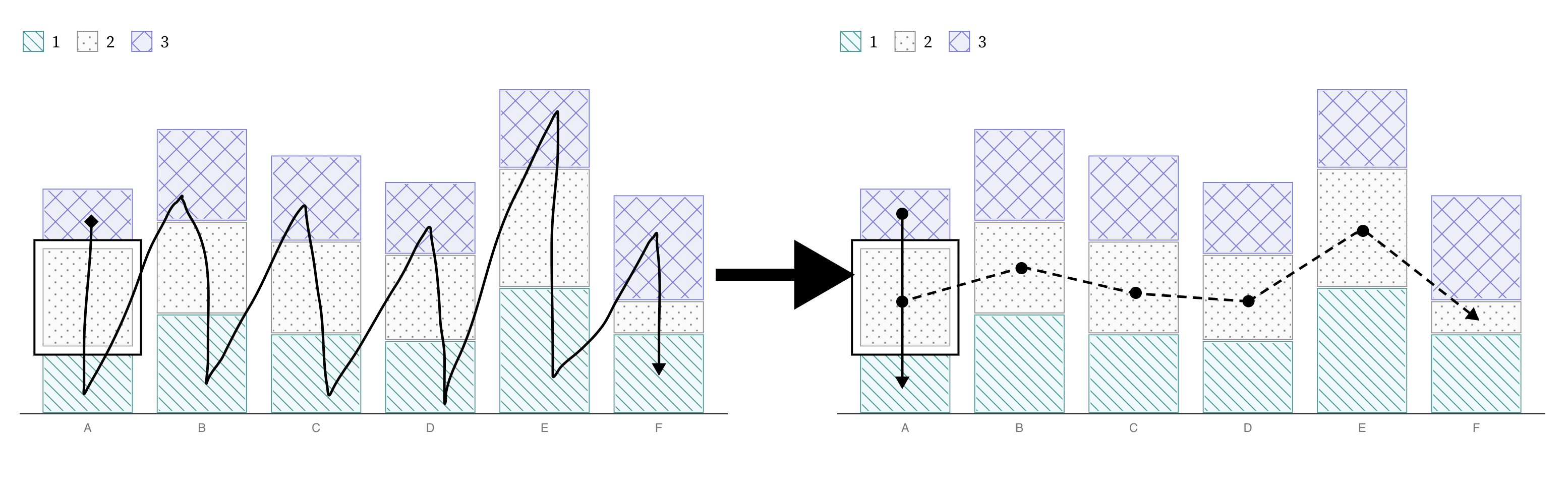 Chartability, Elavsky et al
29
Understandable:
Heuristics that focus on a minimum level of comprehension.
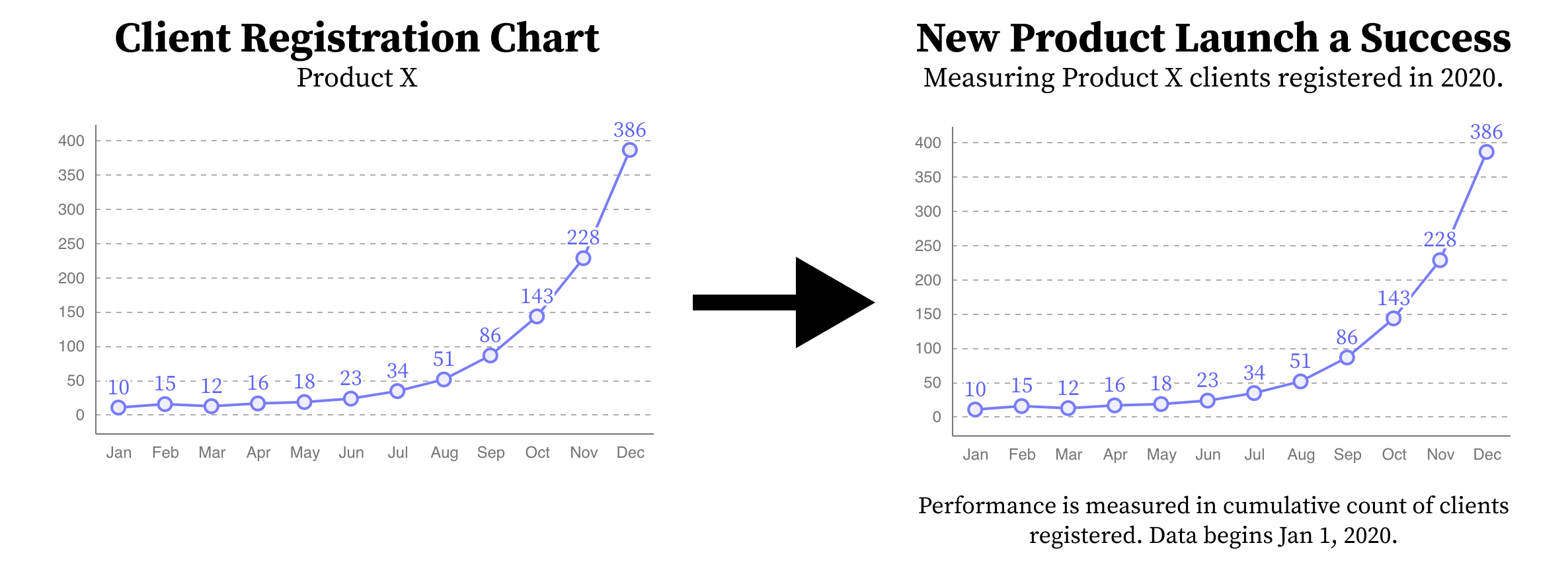 Chartability, Elavsky et al
30
Robust:
Heuristics that focus on standards, semantics, and technological interoperability.
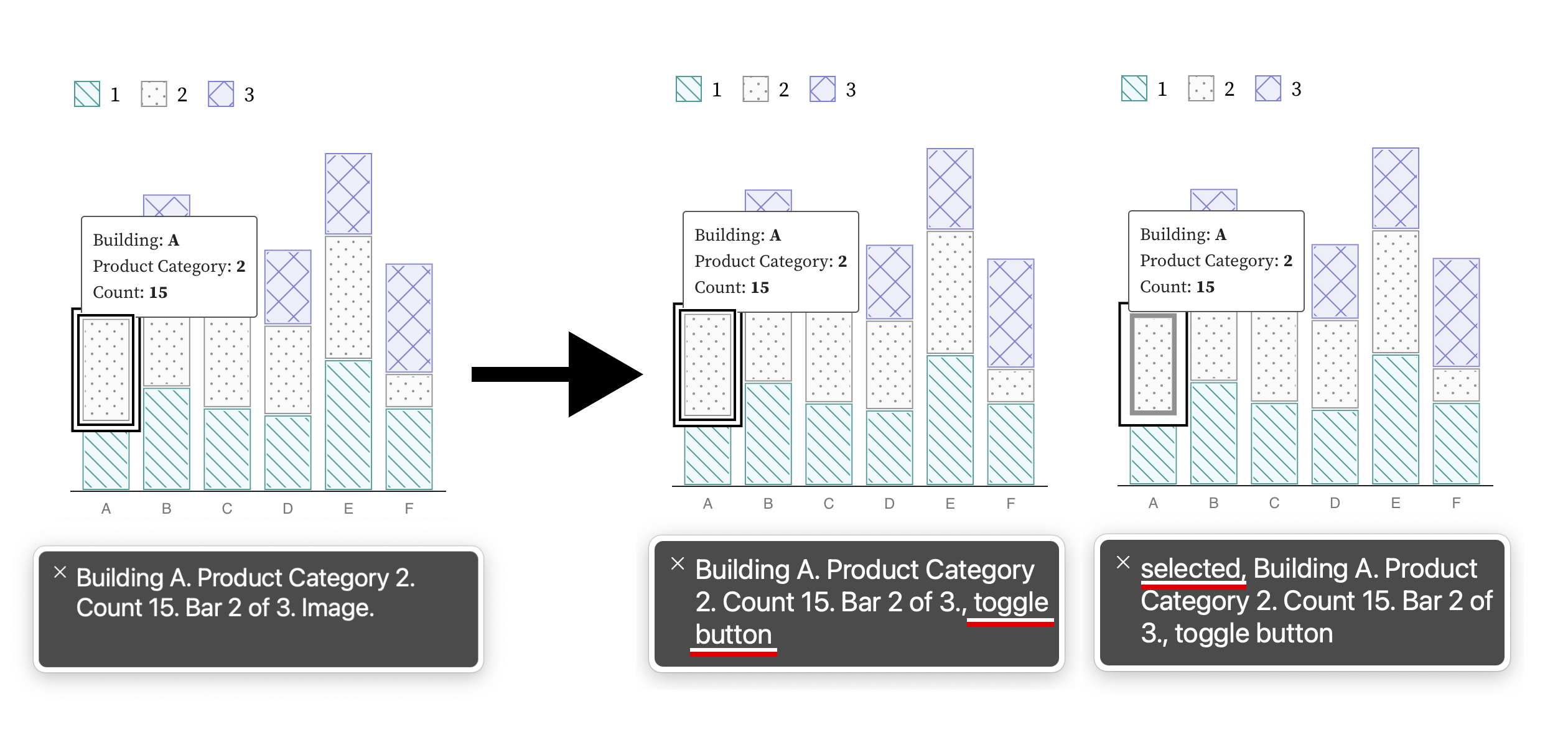 Chartability, Elavsky et al
31
Compromising:
Heuristics that mix understandable and robust, evaluating the different ways people use and understand information during interaction.
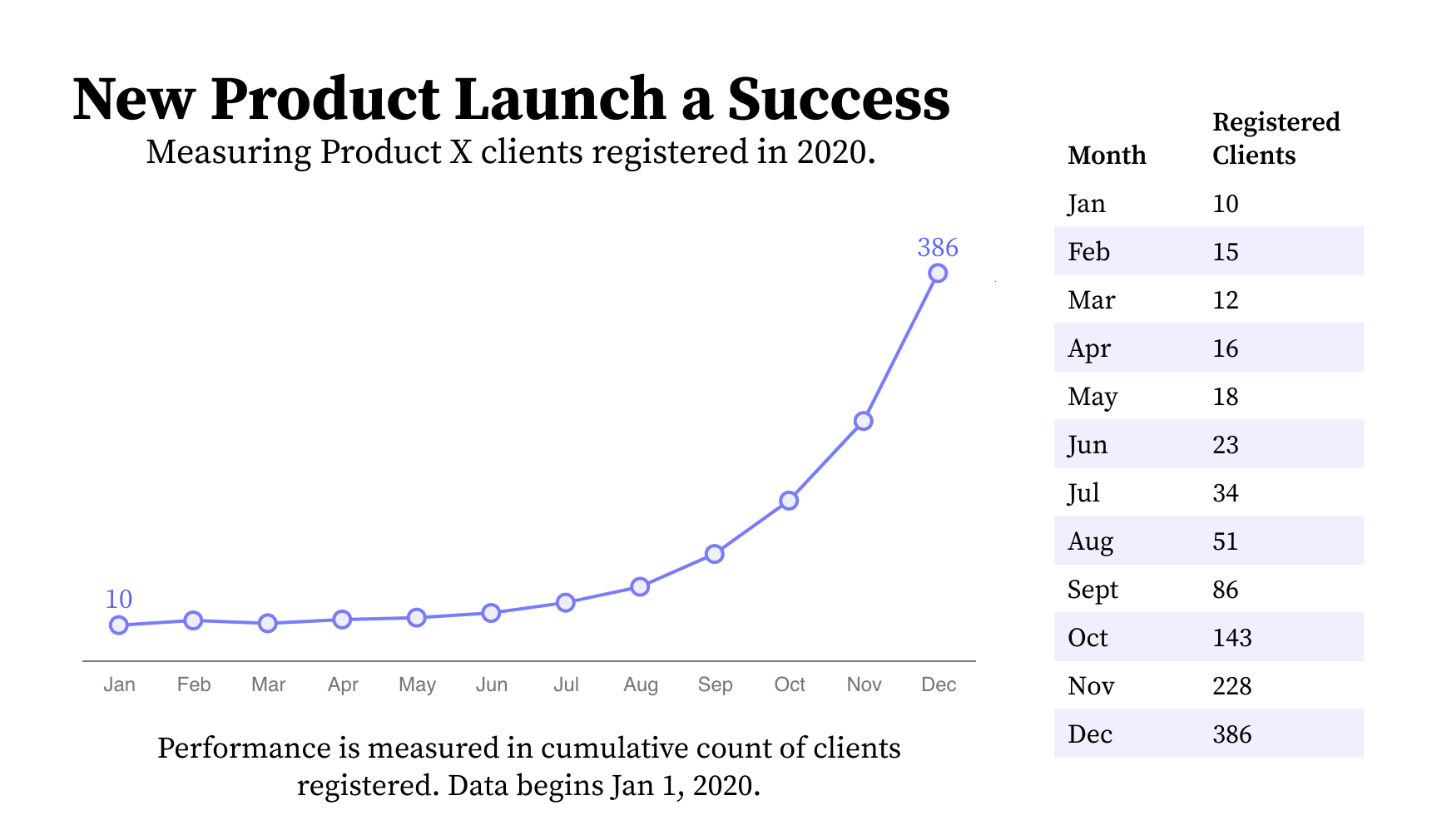 Chartability, Elavsky et al
32
Assistive:
Heuristics that mix understandable and perceivable, focusing primarily on the labor required for access.
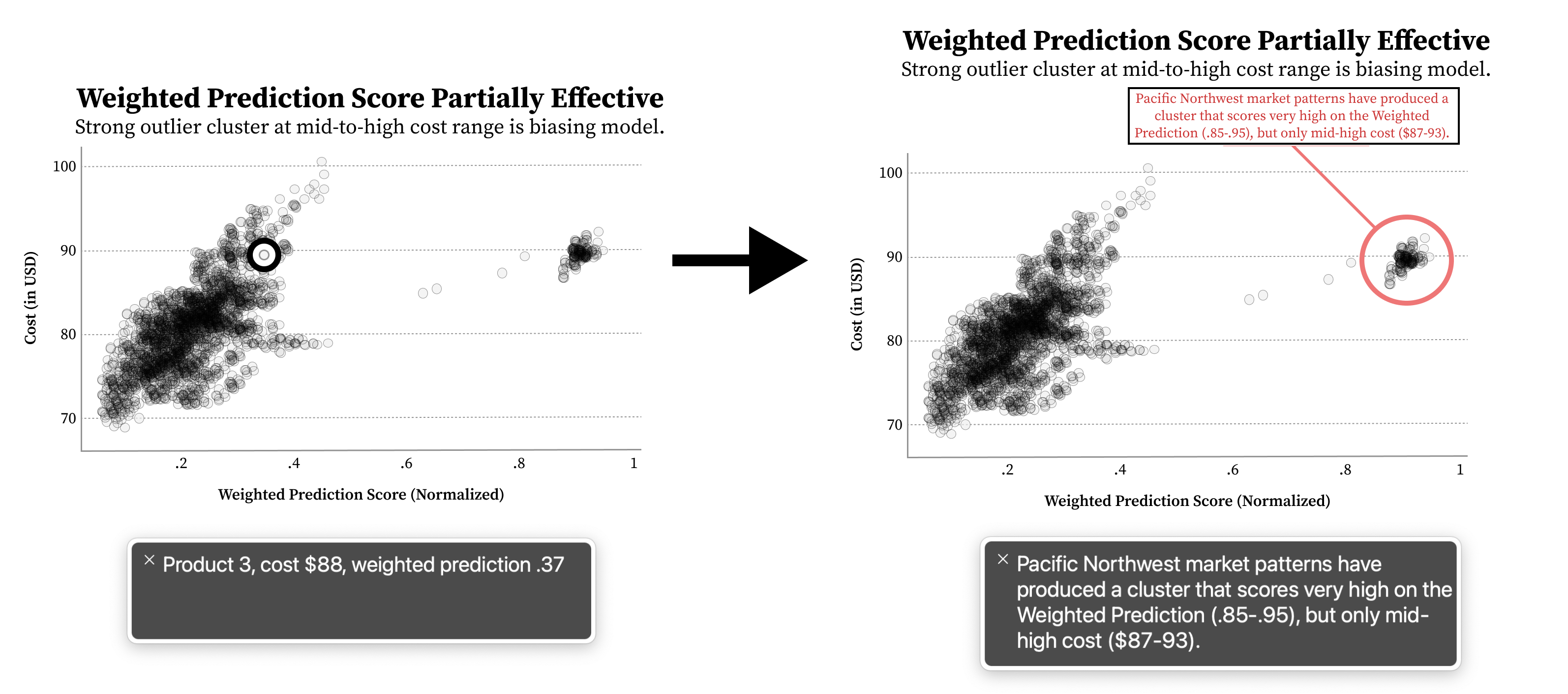 Chartability, Elavsky et al
33
Flexible:
Heuristics that mix perceivable and robust, emphasizing the importance of adjustable and adaptive presentations.
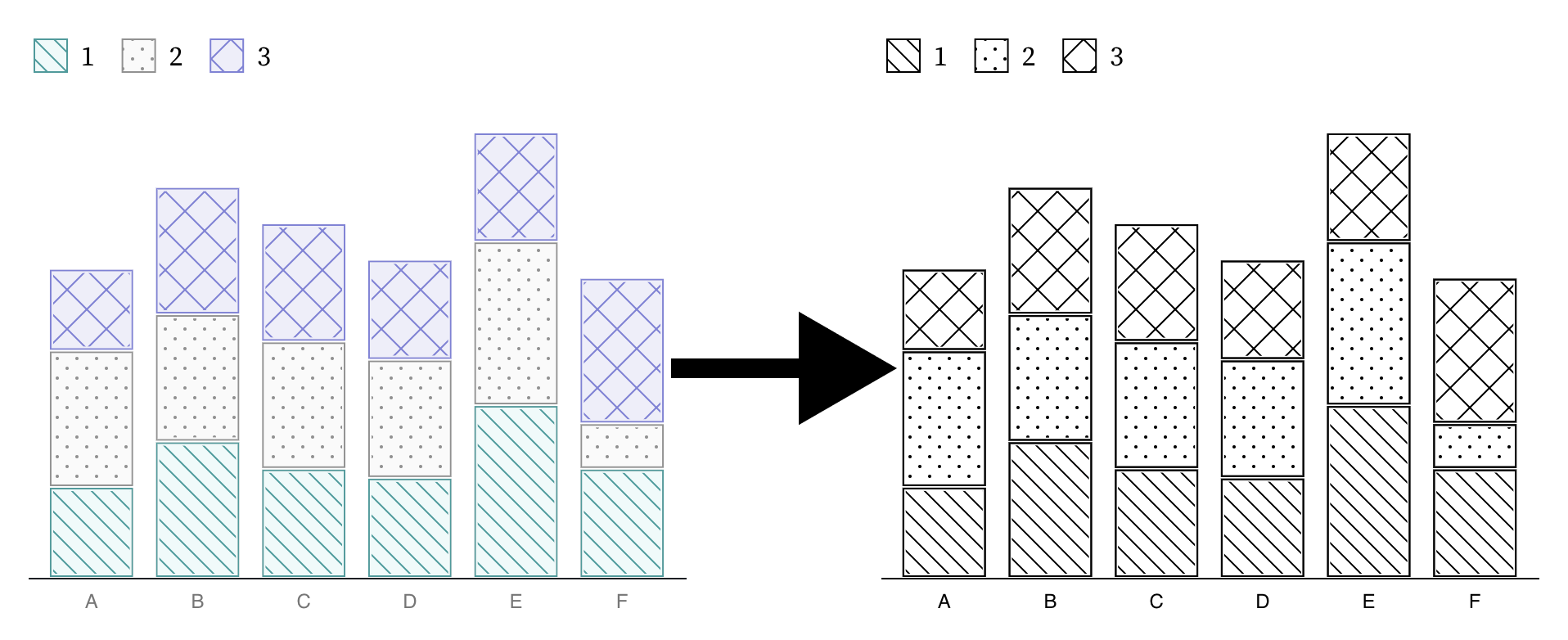 Chartability, Elavsky et al
34
Early pre-evaluations helped us discover critical heuristics
Professionals and community members with disabilities offered us early feedback on the most important heuristics in Chartability.
Deep Feedback Sessions
Professional Workshop
Beta Testing
Early Advice
4 preliminary audits
4 experts and 6 PWD
14 experts, 5 with disabilities
50 participants
10 Critical Heuristics
Chartability, Elavsky et al
35
How do we evaluate a set of heuristics in a complex domain?
36
We tested Chartability in the wild
We chose to evaluate real projects being worked on by real teams. All participants are experts in data visualization.
3 accessibility novices. Each with 1 project.
3 accessibility experts. 2 with a shared project.
Chartability, Elavsky et al
37
Novices: 3 / 3 felt more confident auditing visualizations for accessibility after Chartability.
Chartability, Elavsky et al
38
“Audits are slow, but help me focus and prioritize.”
Chartability, Elavsky et al
39
“Chartability helps me consider so much more than colorblindness”
Chartability, Elavsky et al
40
“I was overwhelmed by accessibility at first. But after trying Chartability, now I feel like I have a process.”
Chartability, Elavsky et al
41
Experts: 3 / 3 intend to keep using Chartability in their own professional work.
Chartability, Elavsky et al
42
“Chartability did a very good job of highlighting concerns that are often ignored or forgotten when auditing and designing/developing”
“Depending on the day I might not remember everything. I am more confident in consistency between different auditing sessions.”
Chartability, Elavsky et al
43
“Chartability goes beyond compliance. It is clearly focusing on a good experience.”
Chartability, Elavsky et al
44
“We need more resources. Learning how to use assistive technologies and auditing tools is very hard.”
Chartability, Elavsky et al
45
“We need more examples. Some tests are obvious, but it would be helpful to see what good and bad look like.”
Chartability, Elavsky et al
46
What other results are worth noting from Chartability’s use?
47
Community Involvement has Improved Chartability
Chartability is now on Version 2, with 50 total heuristics (14 of which are critical).
Chartability, Elavsky et al
48
Chartability is well-travelled
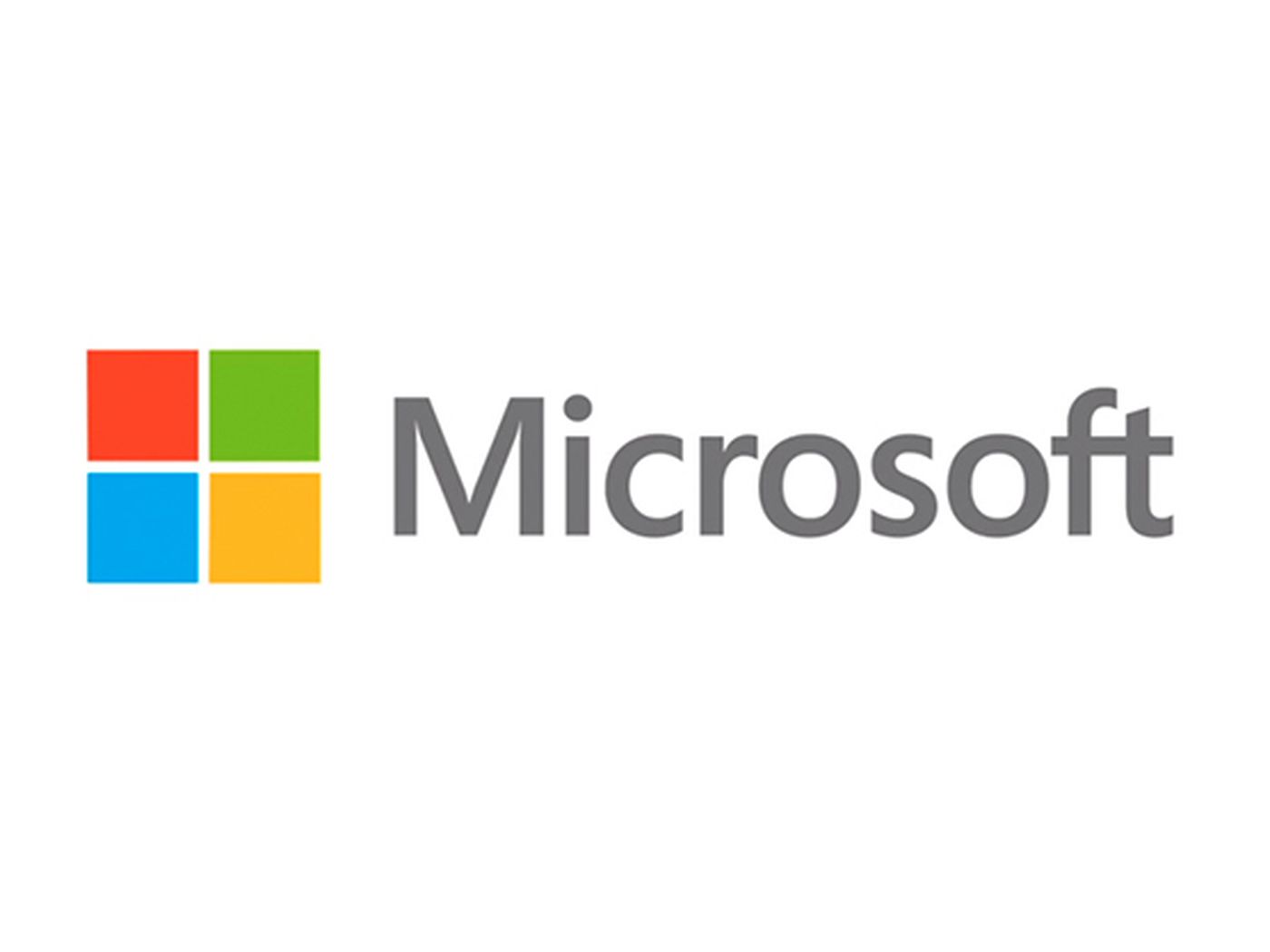 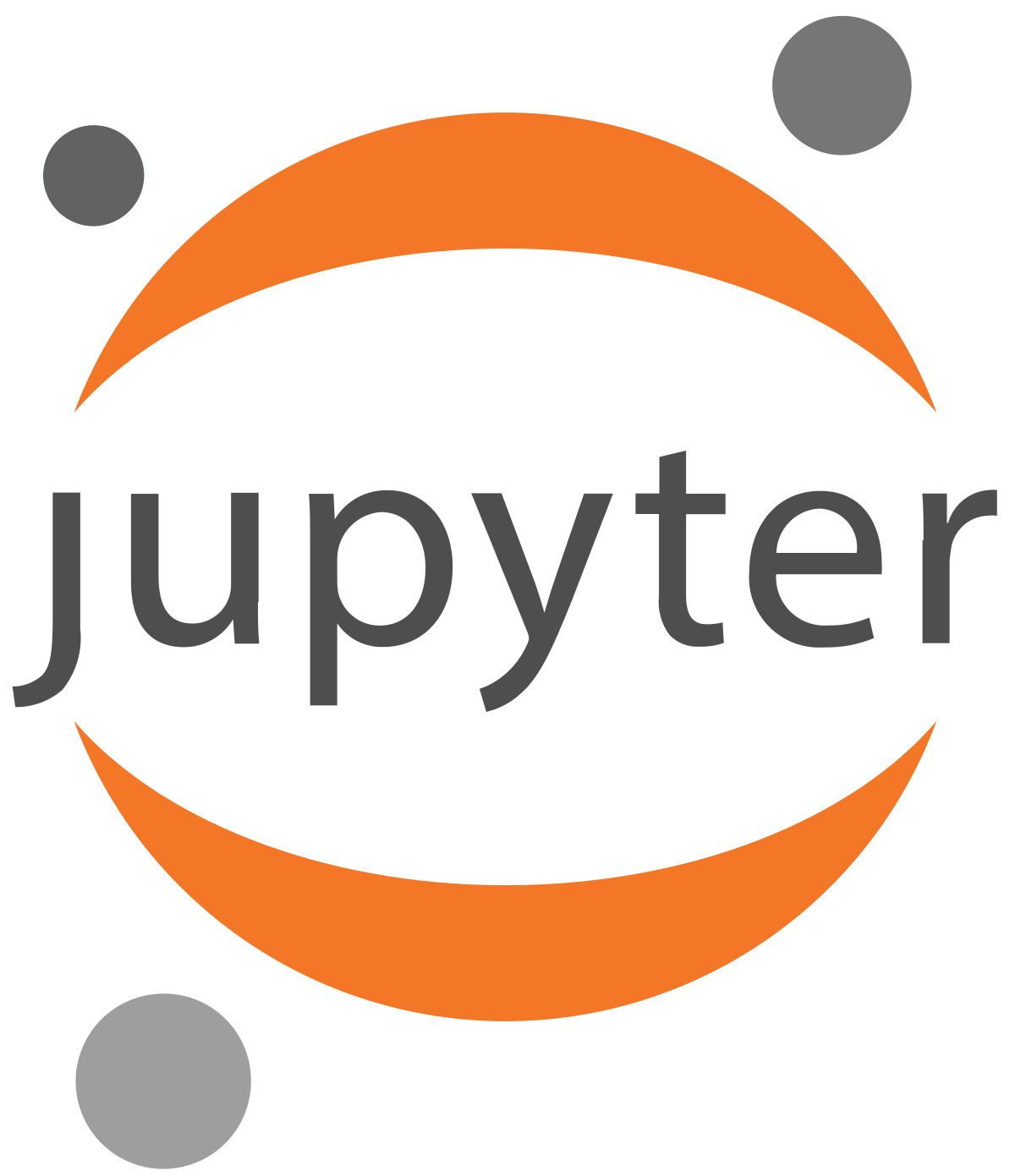 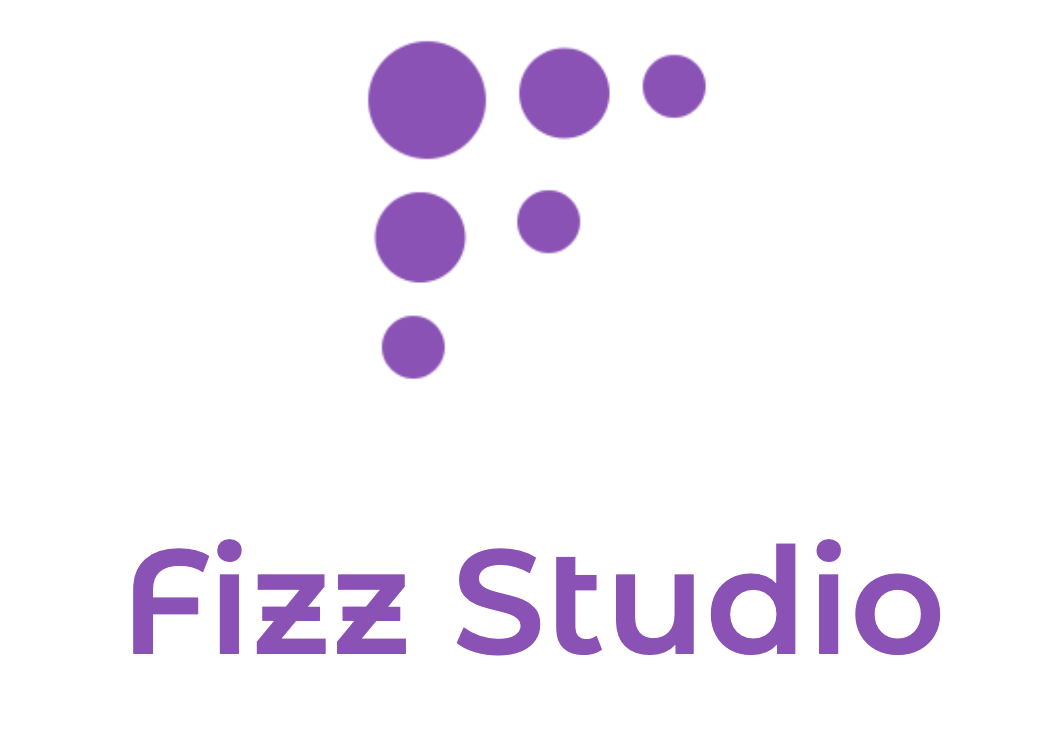 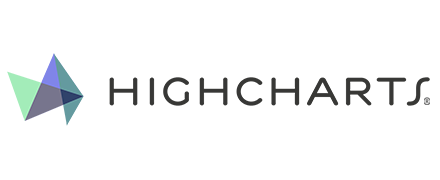 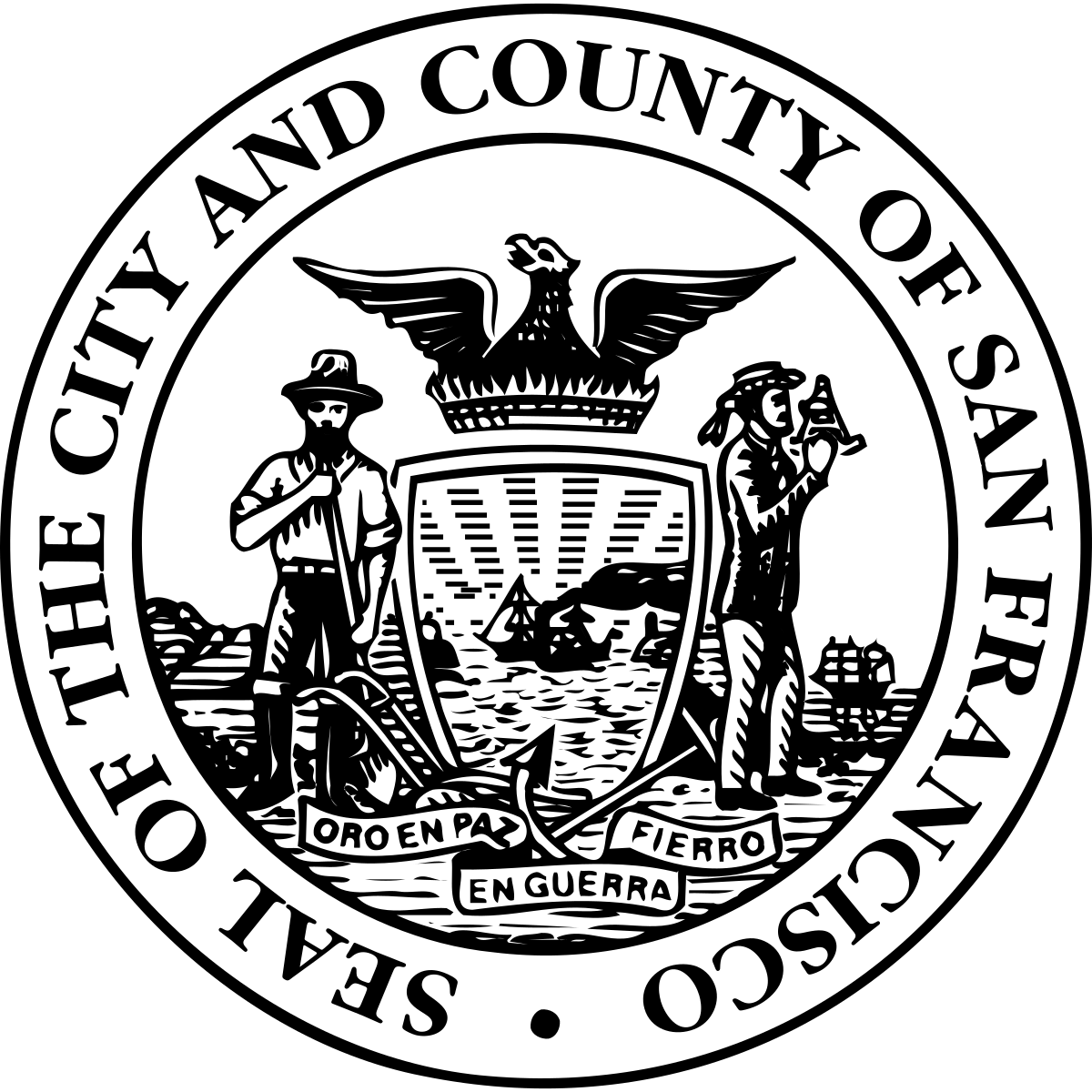 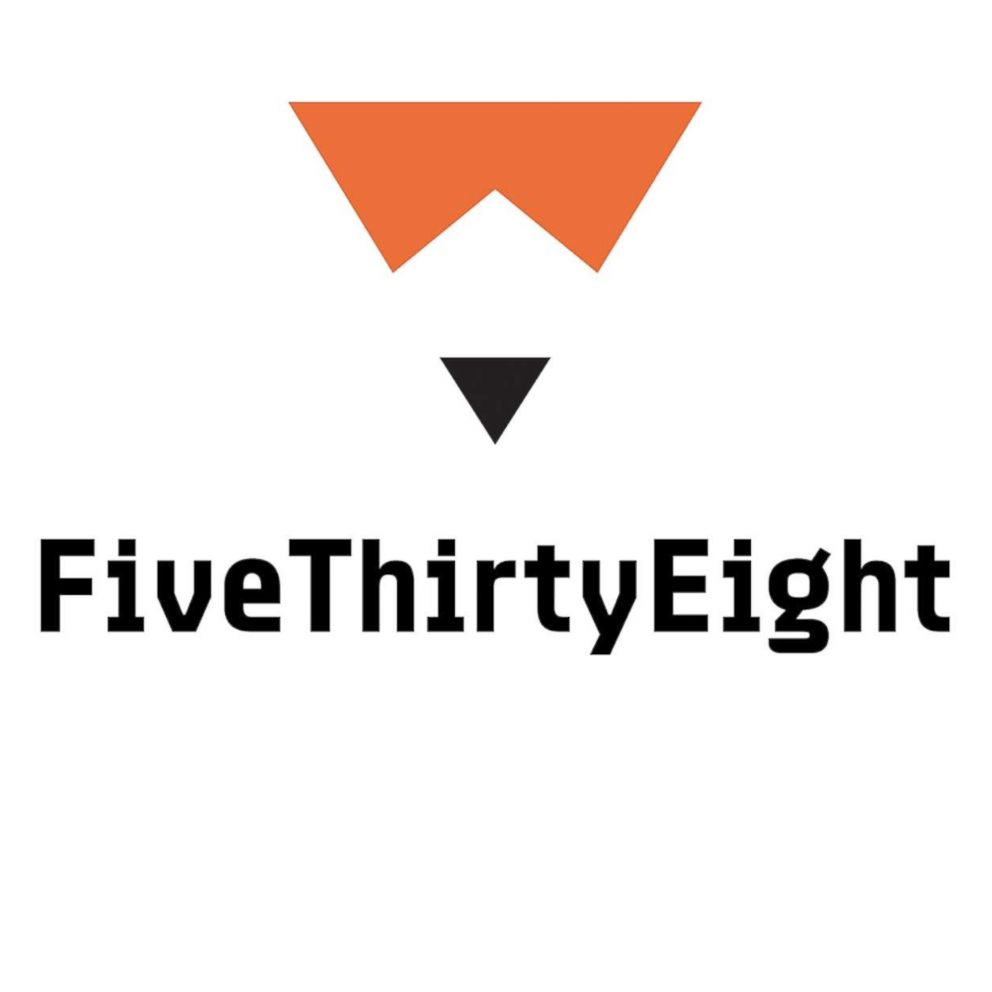 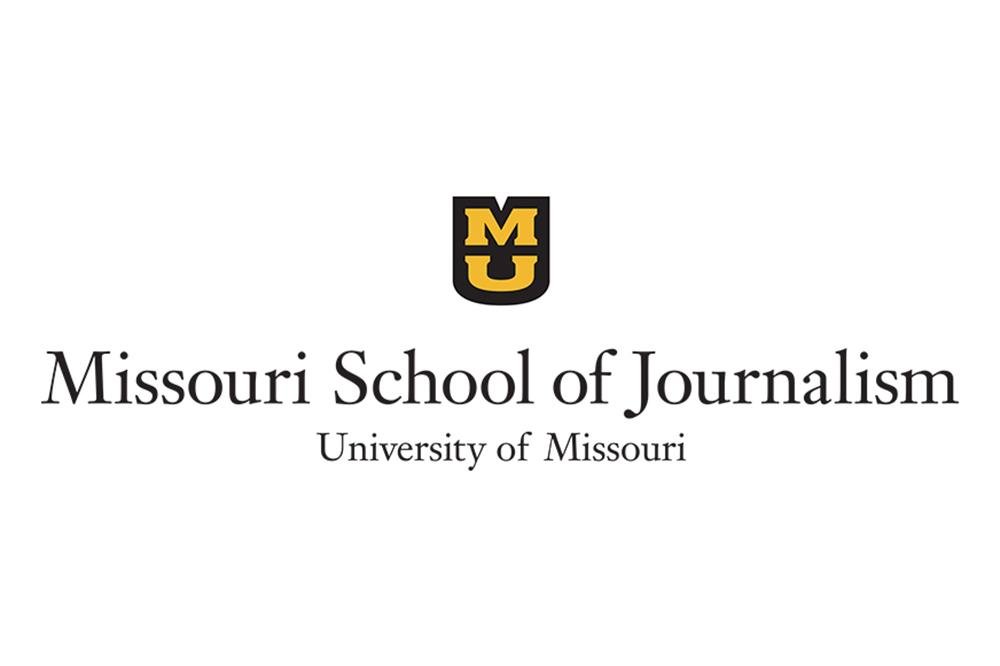 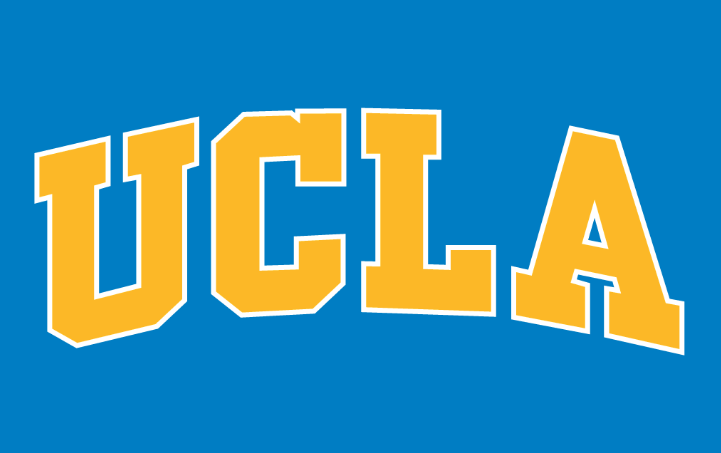 Chartability, Elavsky et al
49
Chartability has breadth
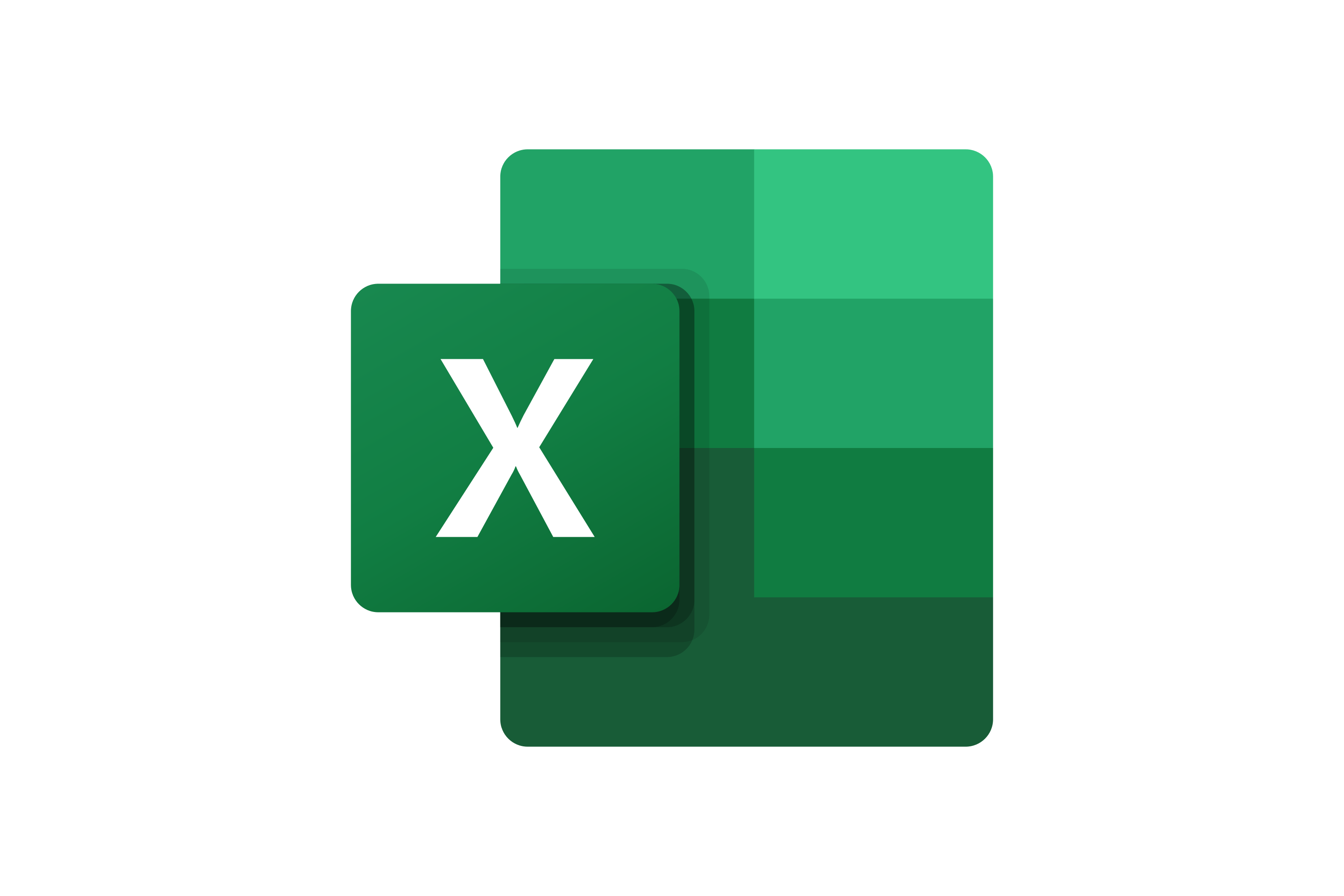 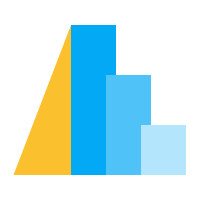 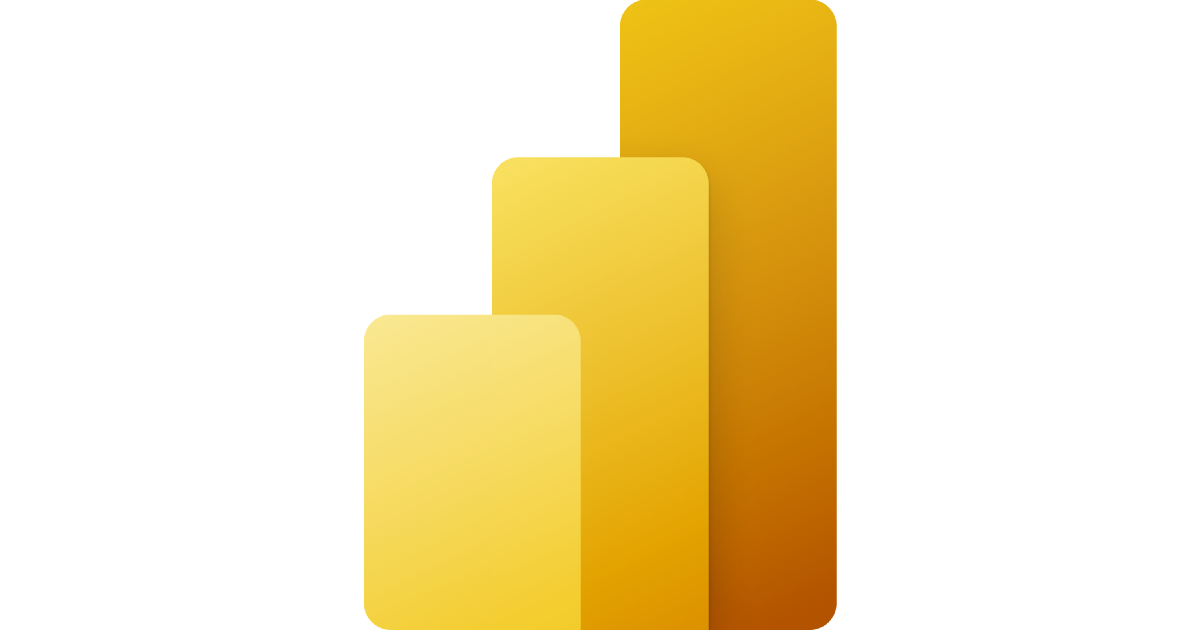 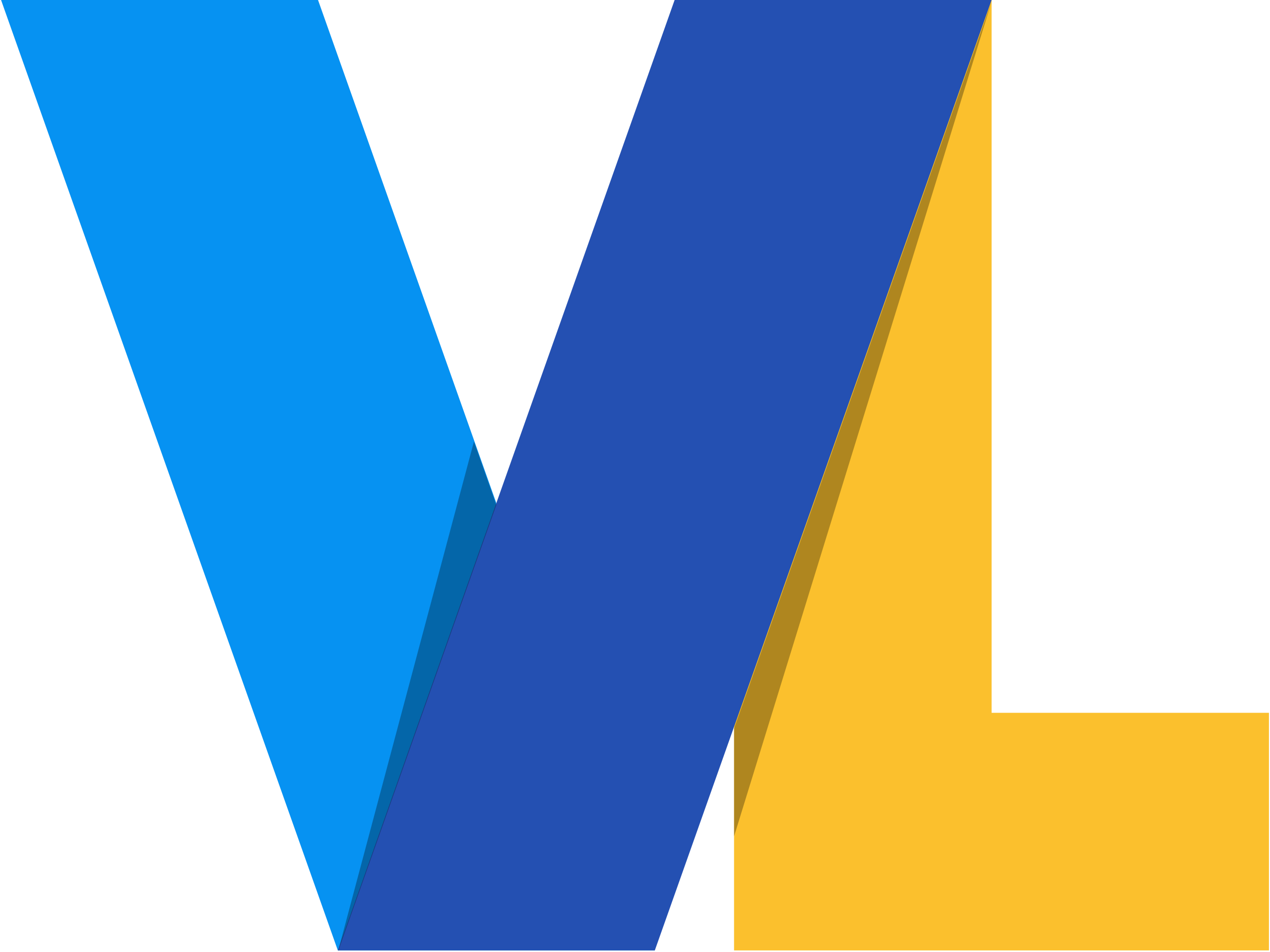 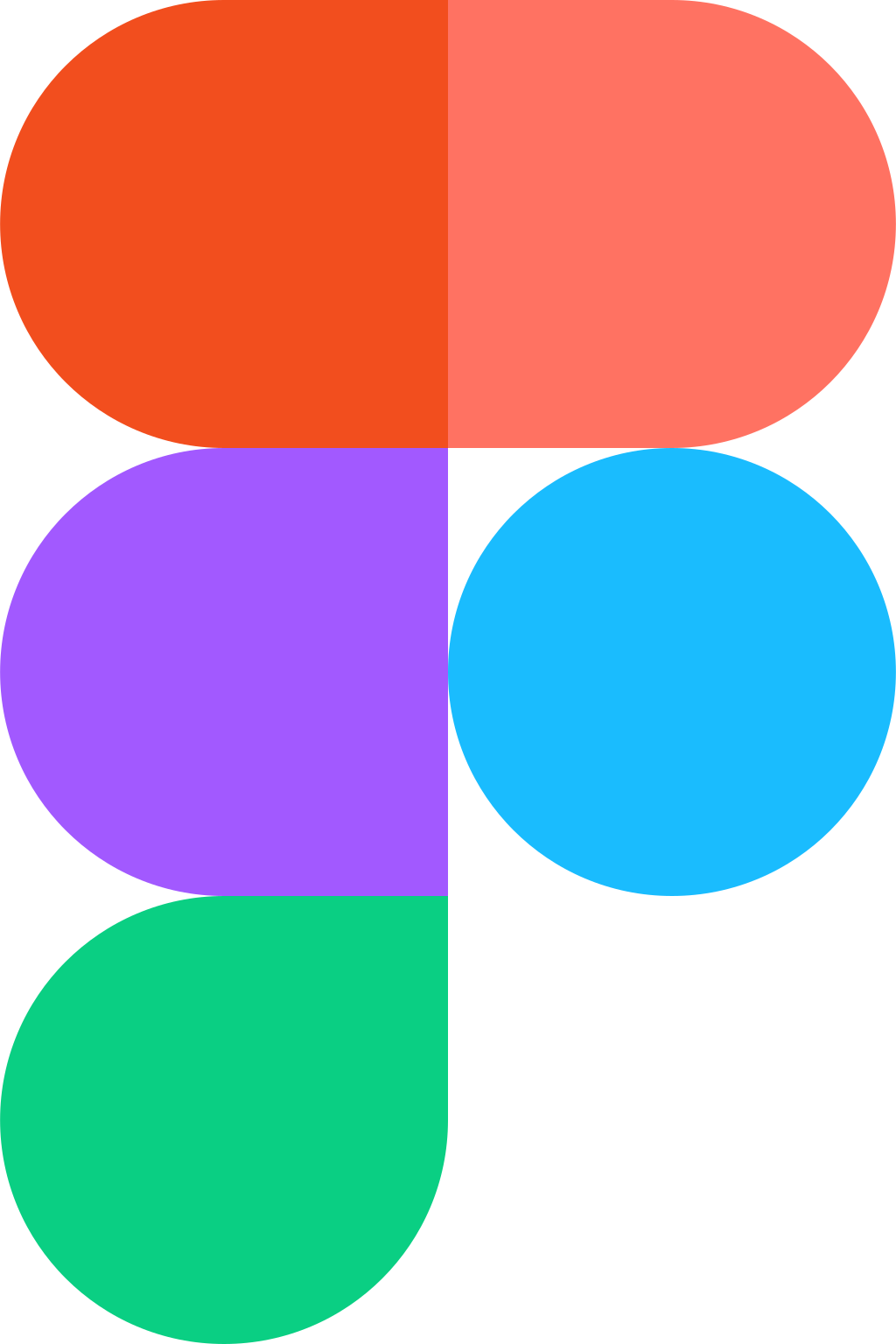 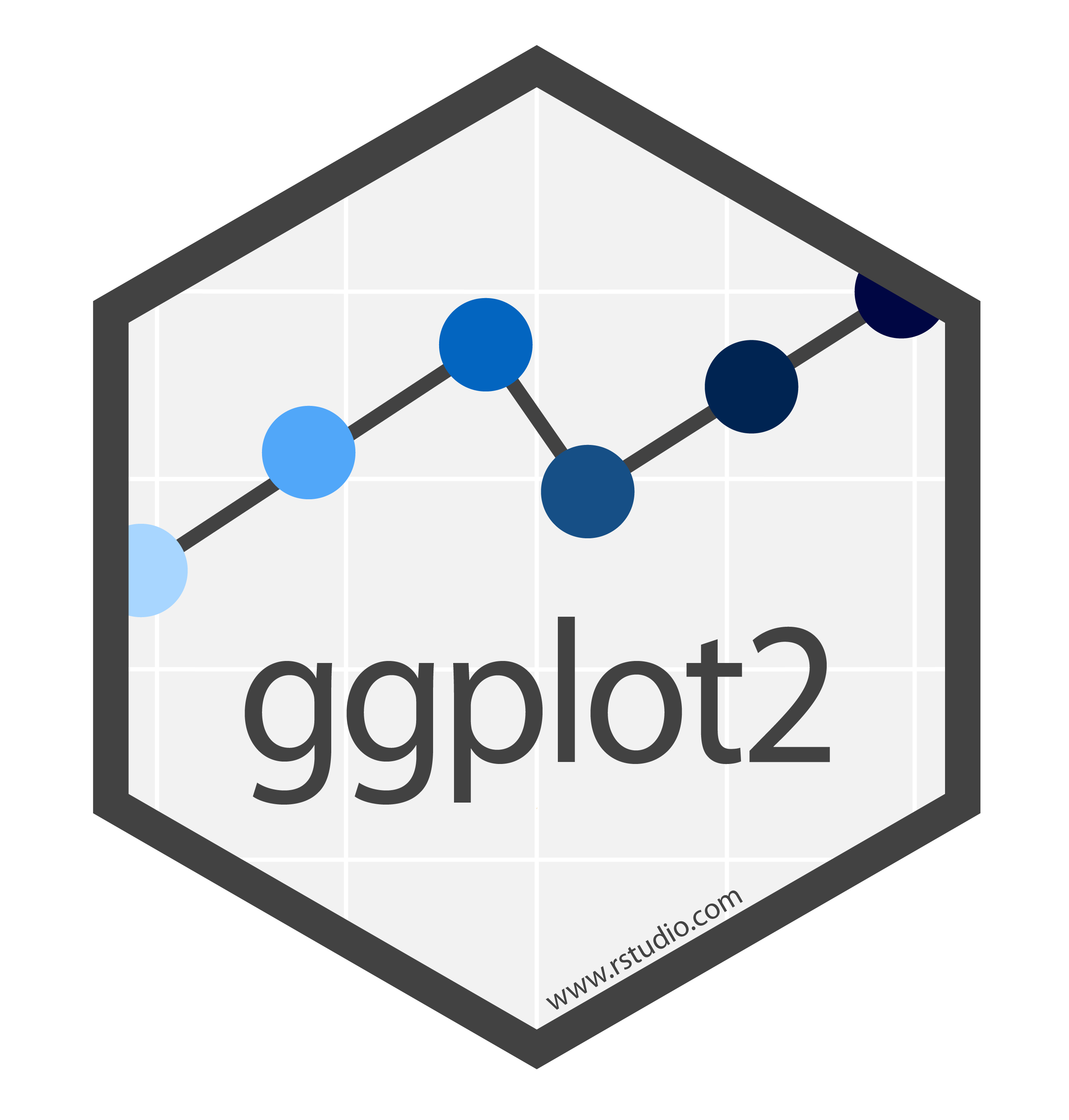 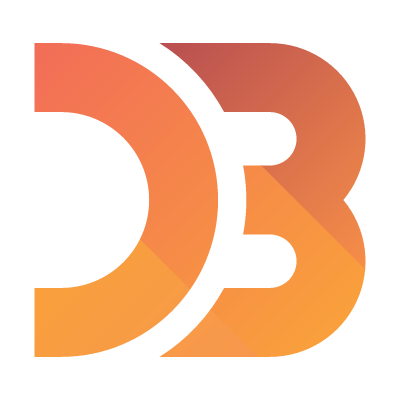 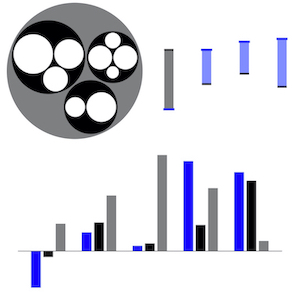 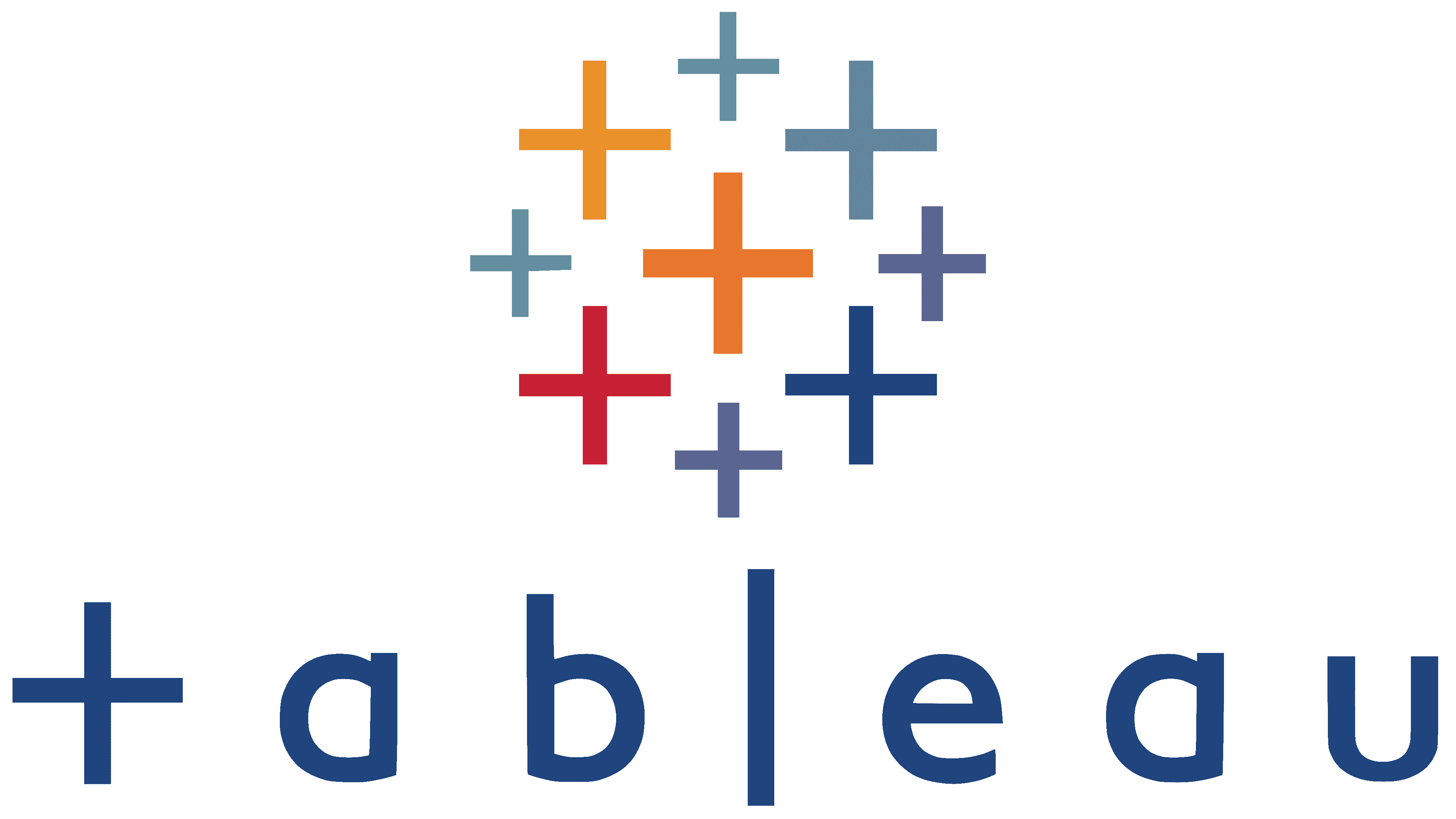 Chartability, Elavsky et al
50
Our challenge: 
Can future research consider more than just visual disabilities?
51
Comprehensive accessibility research could significantly impact the future of data visualization.
52
Accessibility Considerations
Areas of visualization practice affected
Visual design
Color Vision Deficiency*
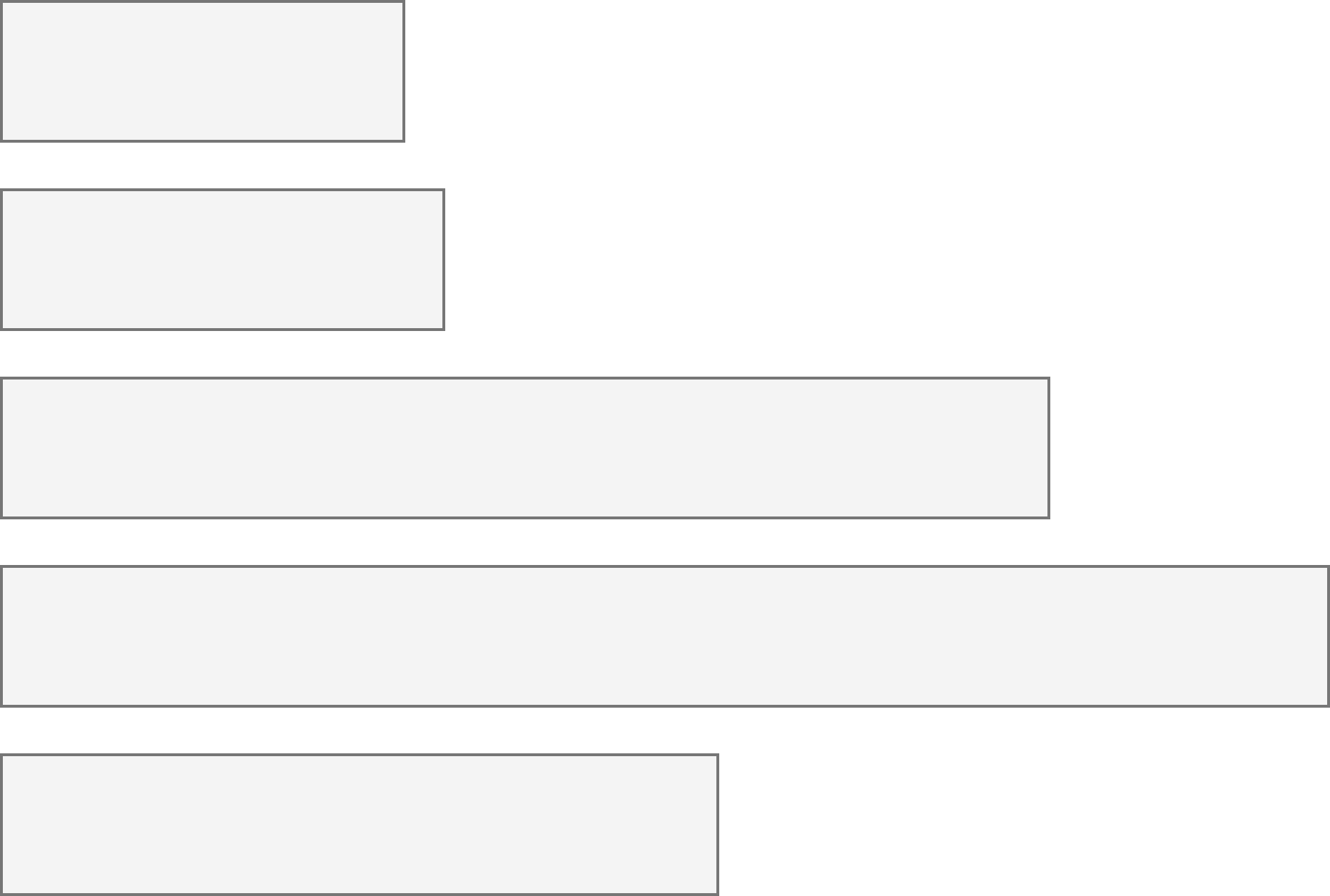 4.2%
Non-visual design
Blindness, Low Vision
4.5%
Narrative design, statistics, storytelling
Cognitive, Neurological
10.8%
Interaction design, device considerations, performance
Motor, Dexterity
13.7%
Vestibular, Motion
7.4%
Animation, transitions
* CVD statistics are only for people of European Ancestry. Mean total Global and US numbers are not known.
Chartability, Elavsky et al
53
Cognitive and neurological accessibility affect all areas of visualization practice
Visual design
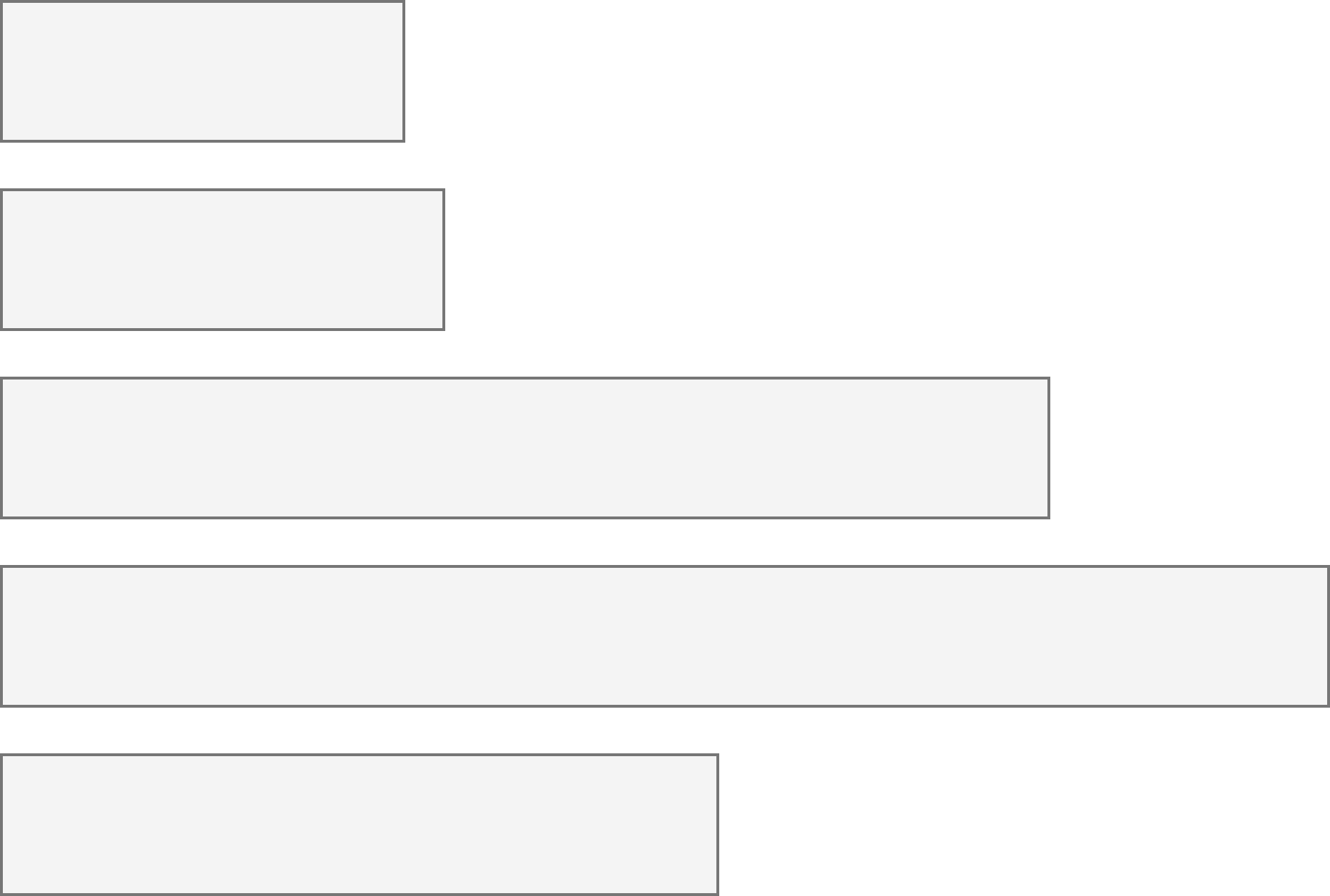 Non-visual design
Narrative design, statistics, storytelling
Cognitive, Neurological
10.8%
Interaction design, device considerations, performance
Animation, transitions
* CVD statistics are only for people of European Ancestry. Mean total Global and US numbers are not known.
Chartability, Elavsky et al
54
Disability is intersectional
Visual design
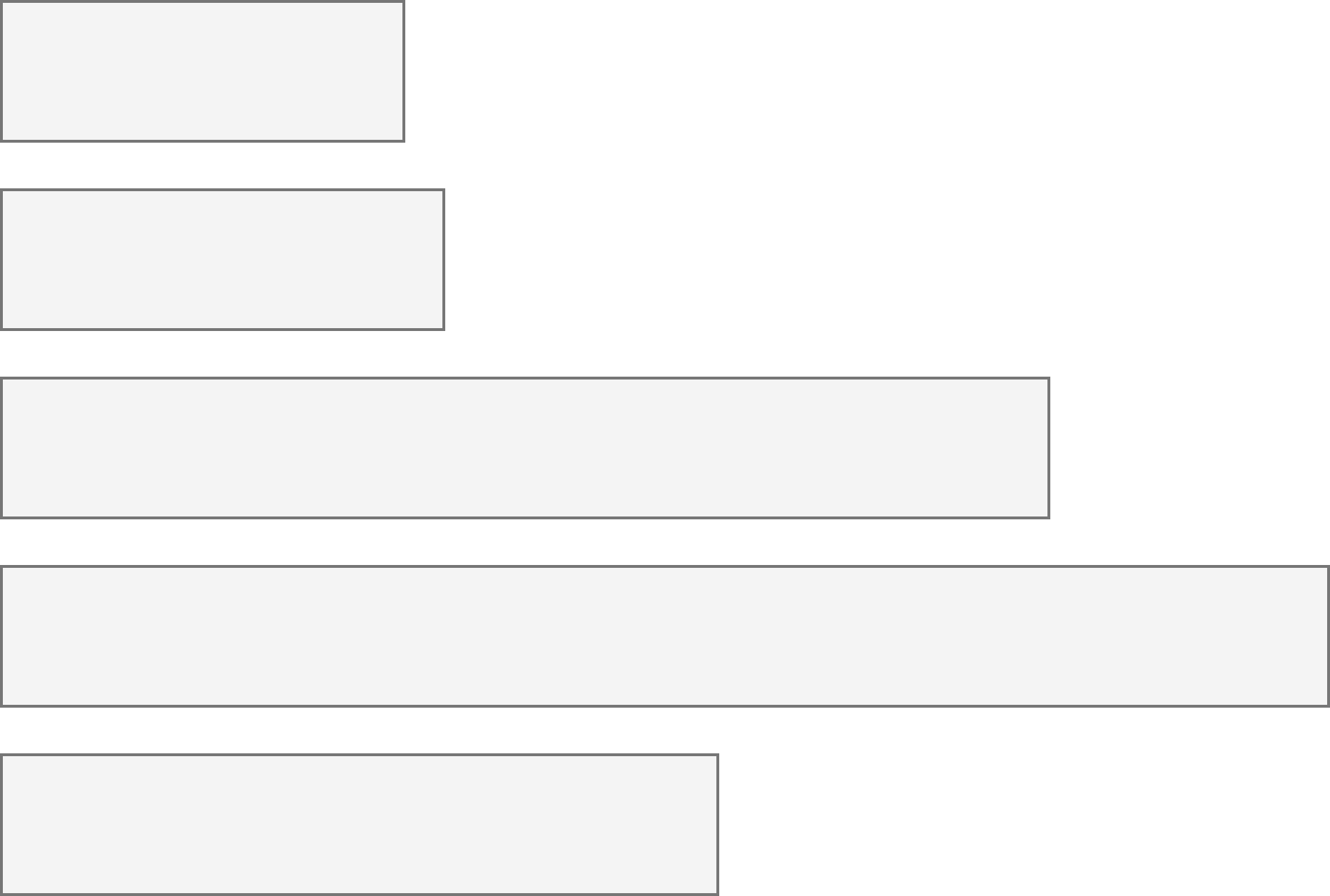 Non-visual design
Blindness, Low Vision
4.5%
Narrative design, statistics, storytelling
Interaction design, device considerations, performance
Animation, transitions
* CVD statistics are only for people of European Ancestry. Mean total Global and US numbers are not known.
Chartability, Elavsky et al
55
Visualization research and practice must reflect the intersectionality of disability
Visual design
Color Vision Deficiency*
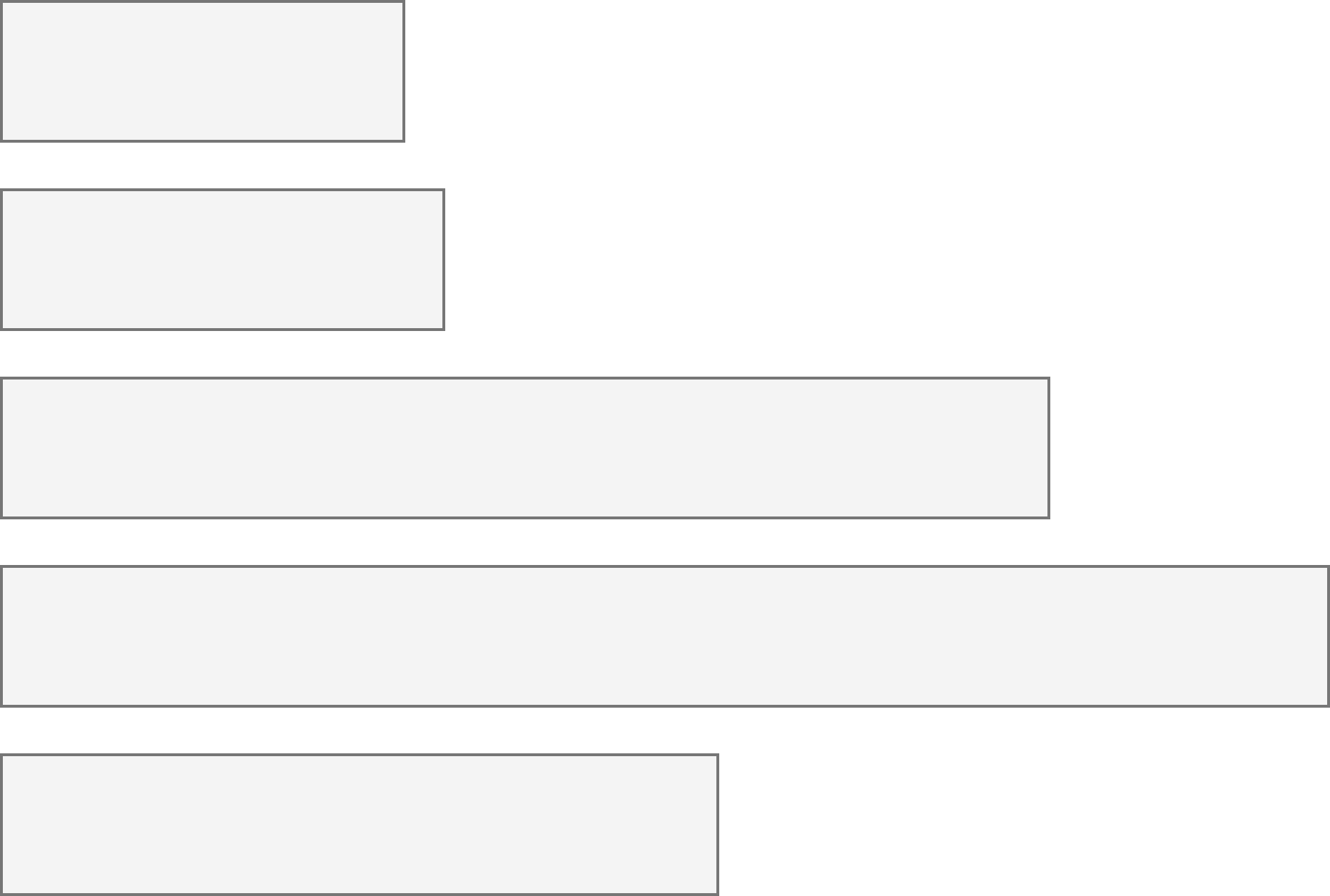 4.2%
Non-visual design
Blindness, Low Vision
4.5%
Narrative design, statistics, storytelling
Cognitive, Neurological
10.8%
Interaction design, device considerations, performance
Motor, Dexterity
13.7%
Vestibular, Motion
7.4%
Animation, transitions
* CVD statistics are only for people of European Ancestry. Mean total Global and US numbers are not known.
Chartability, Elavsky et al
56
Chartability, Elavsky et al, 2020 @FrankElavsky
frank.computer/chartability
CHARTABILITY
How accessible is my visualization? Evaluating visualization accessibility with Chartability.
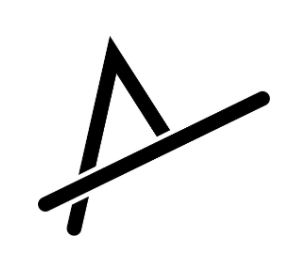 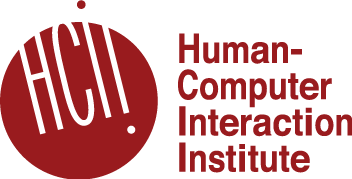 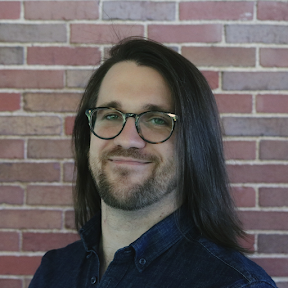 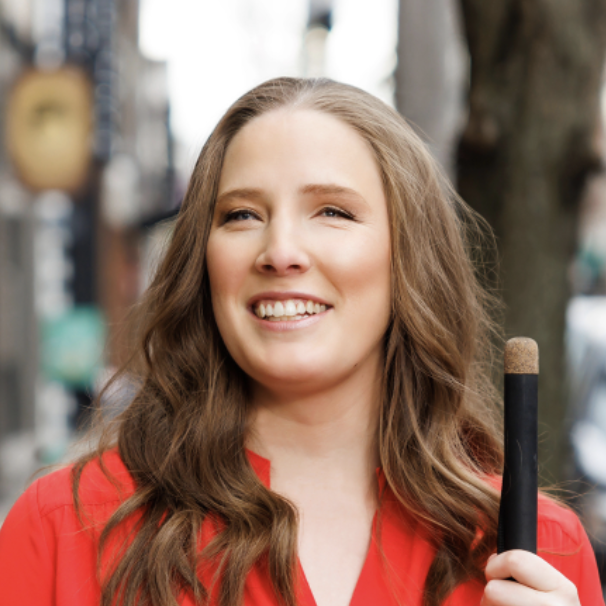 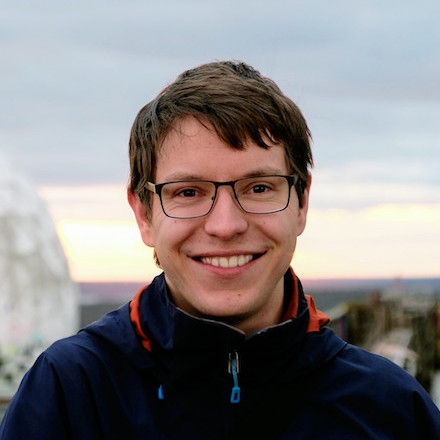 hcii.cmu.edu
axle-lab.com
dig.cmu.edu
by Frank Elavsky, Cynthia Bennett, Dominik Moritz
57
A lot we couldn’t fit in the paper!
(Testing in the wild comes at the cost of intellectual property concerns.)
Chartability, Elavsky et al
58
Citations for the % disability figure
Counts of papers: my own, plus https://doi.org/10.1111/cgf.14298 
% CVD: https://doi.org/10.1364/josaa.29.000313 
% Motor, Blind, Cognitive: https://www.cdc.gov/ncbddd/disabilityandhealth/infographic-disability-impacts-all.html
% vestibular: https://doi.org/10.3233%2FVES-130498
59